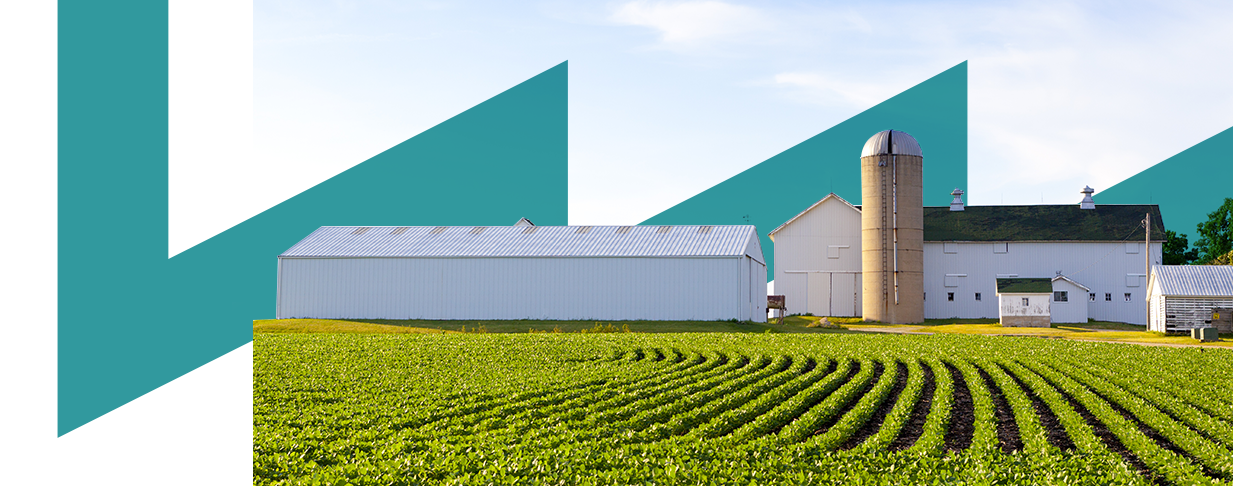 Best practices in environmental management
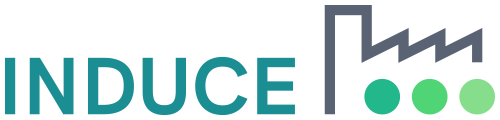 Towards a Sustainable Agro-Food Industry. Capacity Building Programmes in Energy Efficiency.
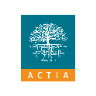 This project has received funding from the European Union’s H2020 Coordination Support Action under Grant Agreement No.785047.
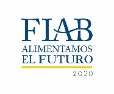 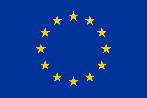 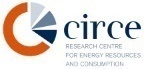 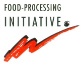 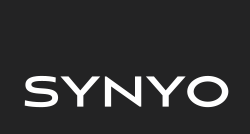 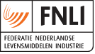 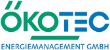 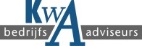 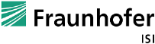 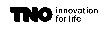 Agenda
Performing an enviromental sustainability assessment of poducts and/or operations.
Sustainable supply chain management.
Impoving or selecting packagning to minimise enviromental impact.
Environmentally friendly cleaning operations.
Improving transport and distribution operations.
Improving freezing and refrigeration.
Deploying anergy management and improving energy efficiency thoughout all operations.
Integrating enewable energy in the manufacturing processes.
Avoiding food waste in manufacturing operations.


Source: Dri, M., Antonopoulos, J., Confra, P., & Gaudillat, P. (2015). Best Environmental Management Practice for the Food and Beverage Manufacturing Sector. JRC Scientific and Policy Reports.
2
Review Meeting  |  Brussels
Performing an enviromental sustainability assessment of poducts and/or operations.
3
Review Meeting  |  Brussels
Performing an enviromental sustainability assessment of poducts and/or operations.
4
Review Meeting  |  Brussels
Performing an enviromental sustainability assessment of poducts and/or operations.
Metodology: several guidelines have been established for the environmental sustainability assessment of specific product categories and organisations though various processes.
PEF / OEF (ENVIFOOD protocol) 		(According to  14040 y ISO 14044)
Environmental Product Declarations 		 (According to  ISO 14025, ISO 14020 y ISO 14021)
Global Reporting Initiative 			(According to Sustainable Reporting Framework)
Carbon Disclouse Project (CDP) 		Cool Farm Tool (CFT)
Sectoral initiatives
Business initiatives
5
Review Meeting  |  Brussels
Performing an enviromental sustainability assessment of poducts and/or operations.
Success stories:
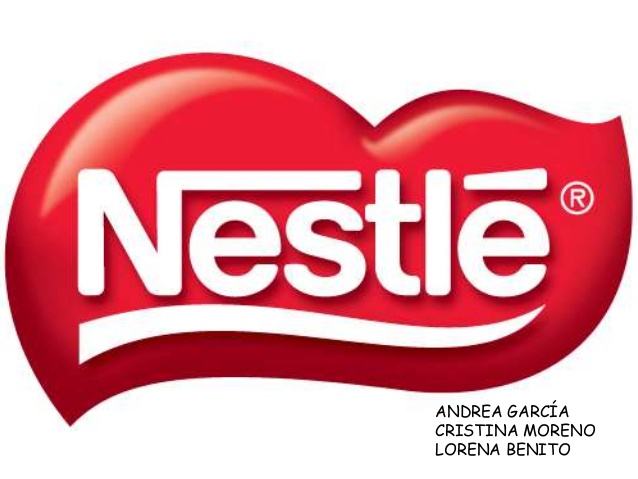 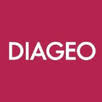 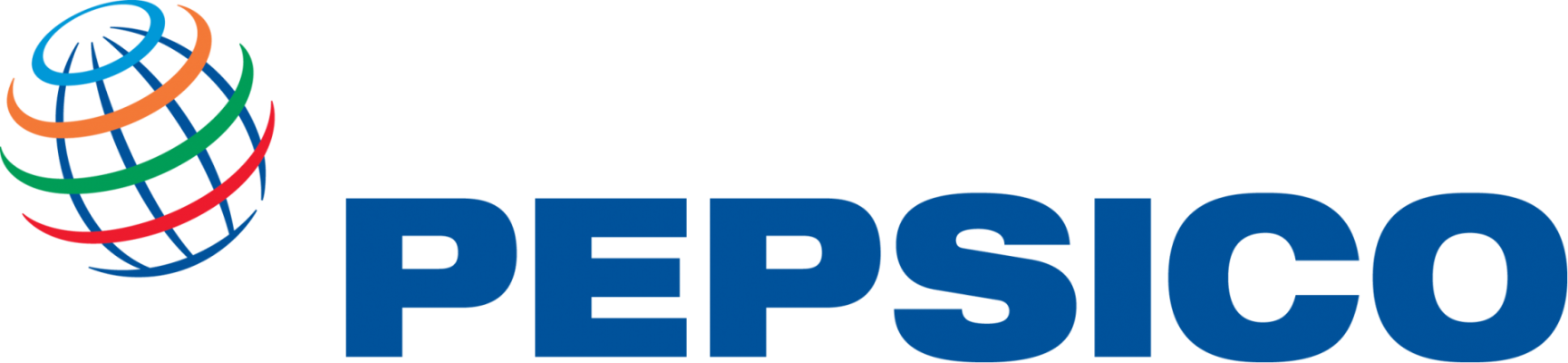 Pepsico has undertaken ACV using the PAS 2050 methodology for his brand of Walkers chips in the United Kingdom.
The alcoholic beverage company had a disclosure rating of 98 and an "A" performance band rating.
Nestle has reduced direct GHG emissions by 15.11% and direct emissions of GHG per ton by 46.11% over 10 years.

Nestle has recently developed 'EcodEX'.
6
Use the menu "insert" to edit your footer line here
Performing an enviromental sustainability assessment of poducts and/or operations
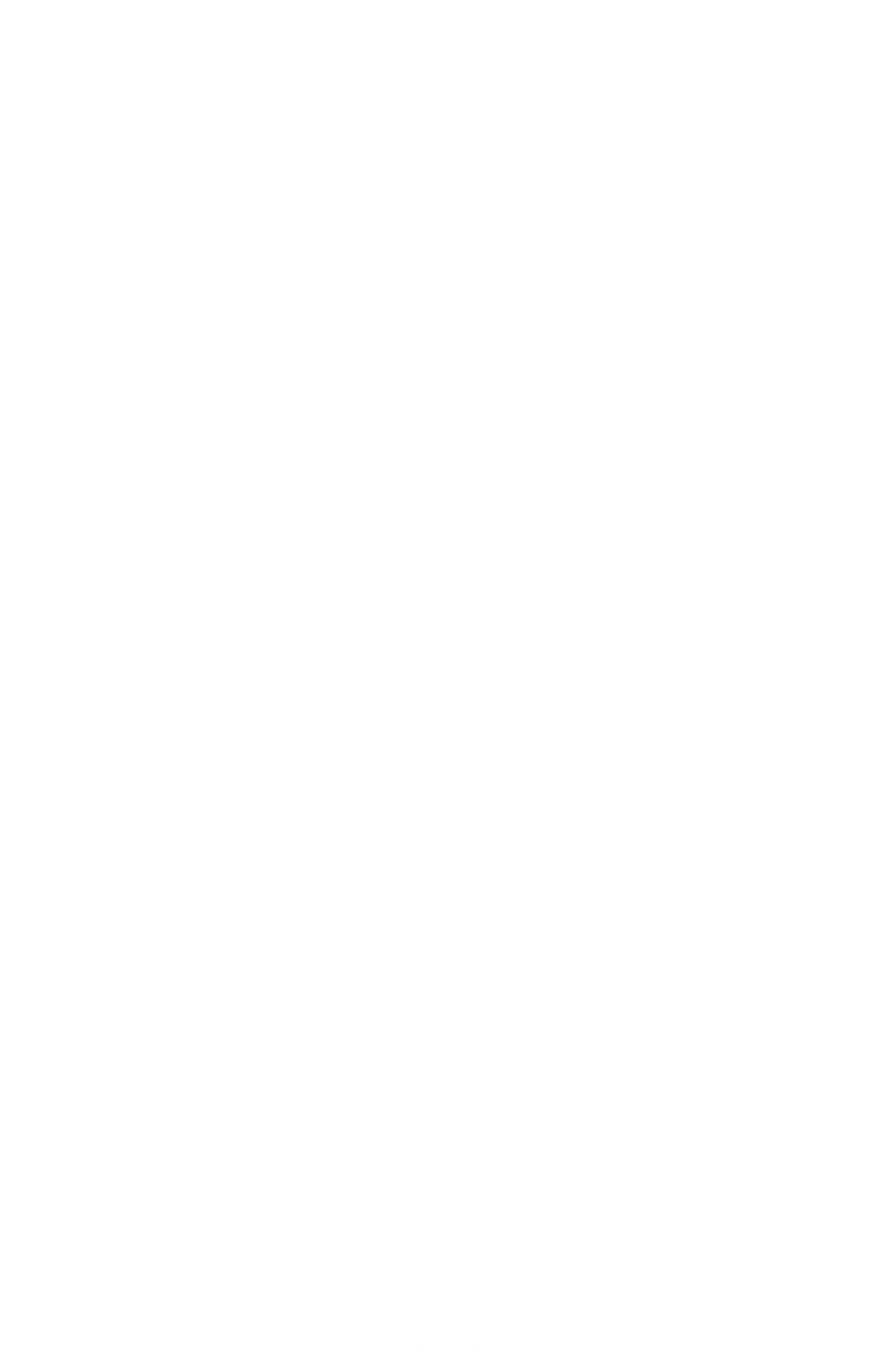 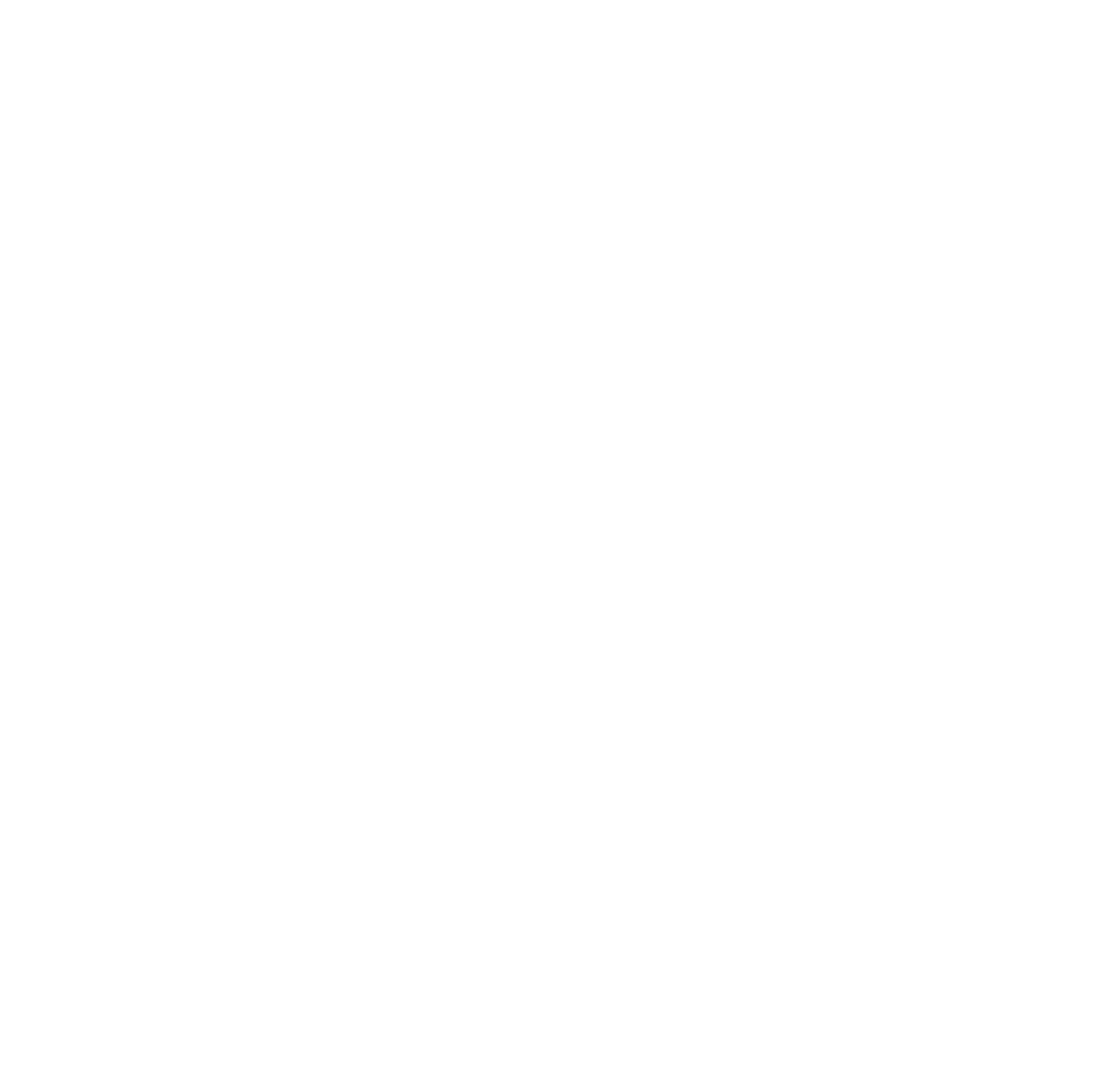 Economic benefits
Environmental benefits
The EC’s PEF costs EUR 50,000 per product.
FoodDrinkEurope (2013) reports that the development of the sectorial ENVIFOOD Protocol ‘has created more user-friendly and affordable tools for the assessment and voluntary communication of environmental impacts along the food chain’.
The carrying out of an environmental sustainability assessment cannot itself lead directly to environmental benefits.
The exercise is a critical first step in a strategy to enhance the sustainability of products and  operations.
7
Use the menu "insert" to edit your footer line here
Performing an enviromental sustainability assessment of poducts and/or operations.
Driving force for implementation: WRAP (2013) suggests a number of reasons for food and drinks businesses undertake a sustainability assessment– as well as ways the results can be used.
A key factor in carrying out a sustainability assessment is to identify and reduce any unnecessary costs.
For larger organisations with a significant public profile, aspects such as ‘Brand improvement’, ‘Reputational Risk’ and CSR concerns will also be important.
Companies that can demonstrate that they take their environmental impacts seriously will maintain a positive image.
Regulation, actual or anticipated may be another factor, with laws requiring manufacturers to measure and report on the sustainability of their operations.
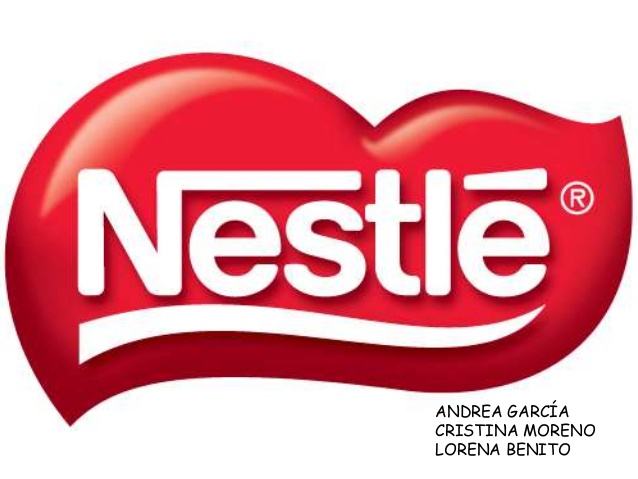 Example: Nestlé takes into account a "theoretical" inflated price of water when deciding an investment of a process to protect itself from a future shortage of supply.
8
Review Meeting  |  Brussels
Sustainable supply chain management.
9
Review Meeting  |  Brussels
Sustainable supply chain management.
10
Review Meeting  |  Brussels
Sustainable supply chain management.
This BEMP examines some ways that frontrunners manage their supply chain to be more sustainable.
1. Embalajes de papel y cartón	4. Energía de la madera 
2. Aceite de palma 		5. Caña de azúcar 
3. Soja para alimentación animal 	6. Materias primas de origen biológico para embalaje.
Adapting recipes to remove unsustainable ingredients: 
an ingredient may be substituted with a similar one or removed altogether.


Improving the performance of existing suppliers.

Multi option approach.

Sustainable wáter sourching.
Green procurement: The manufacturer can change suppliers to reduce environmental impacts.

Six key commodities have been identified as priorities:
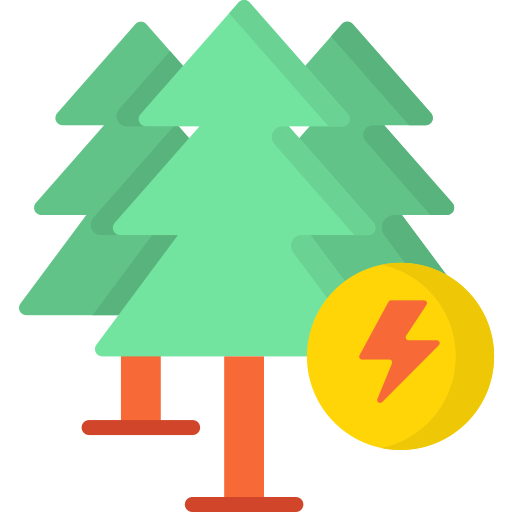 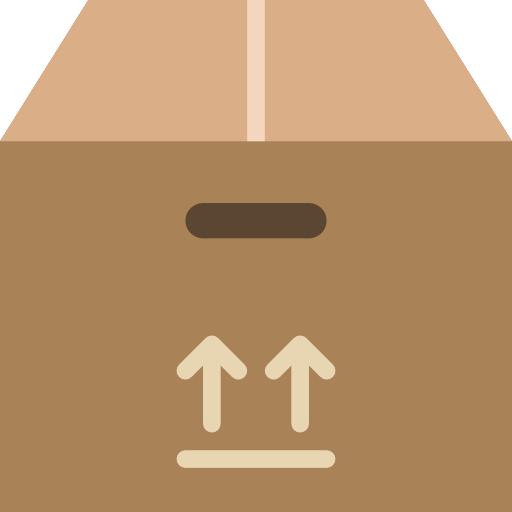 Wood energy
paper and cardboard packging
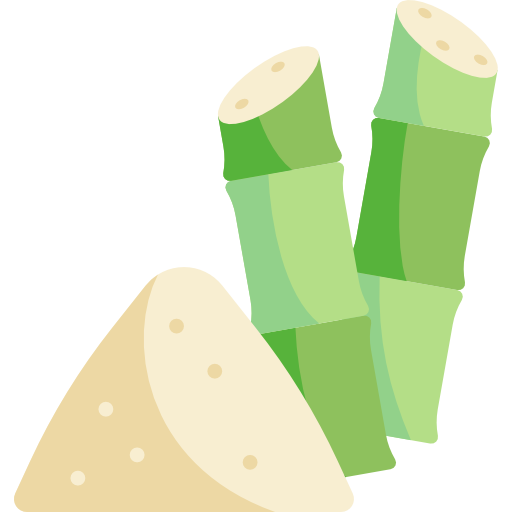 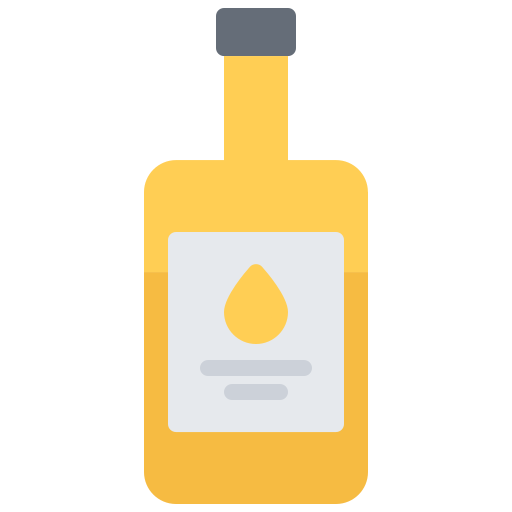 palm oil
sugar cane
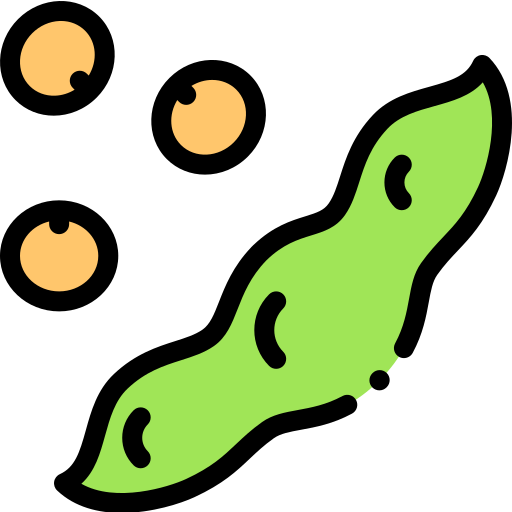 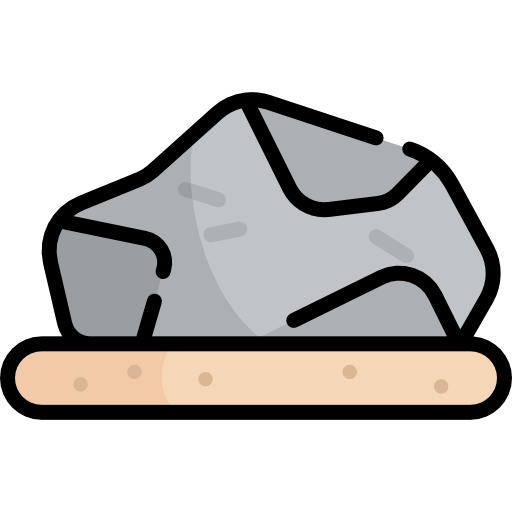 soy for animal feed
bio-sourced raw materials for packaging.
11
Review Meeting  |  Brussels
Sustainable supply chain management.
Success stories:
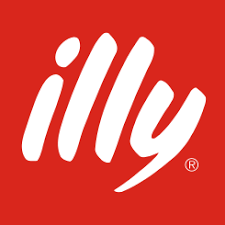 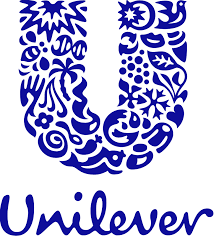 Illy reports that manages the entire supply chain of coffee.

Illy is certified by an independent external body (DNV).
Unilever, achieves its stated target of ensuring that 100% of the agricultural raw materials it uses are 'sustainably sourced’.

Through the 'Knorr Sustainability Partnership Fund' which contributes funds towards complex sustainable agriculture projects.
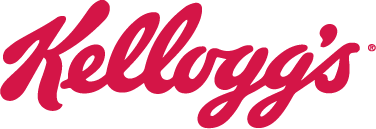 Kellogg lauched its “Origins Farmer” programme supporting European farmers who grow grins for Kellogg, enabling Access to best practice.
12
Use the menu "insert" to edit your footer line here
Sustainable supply chain management.
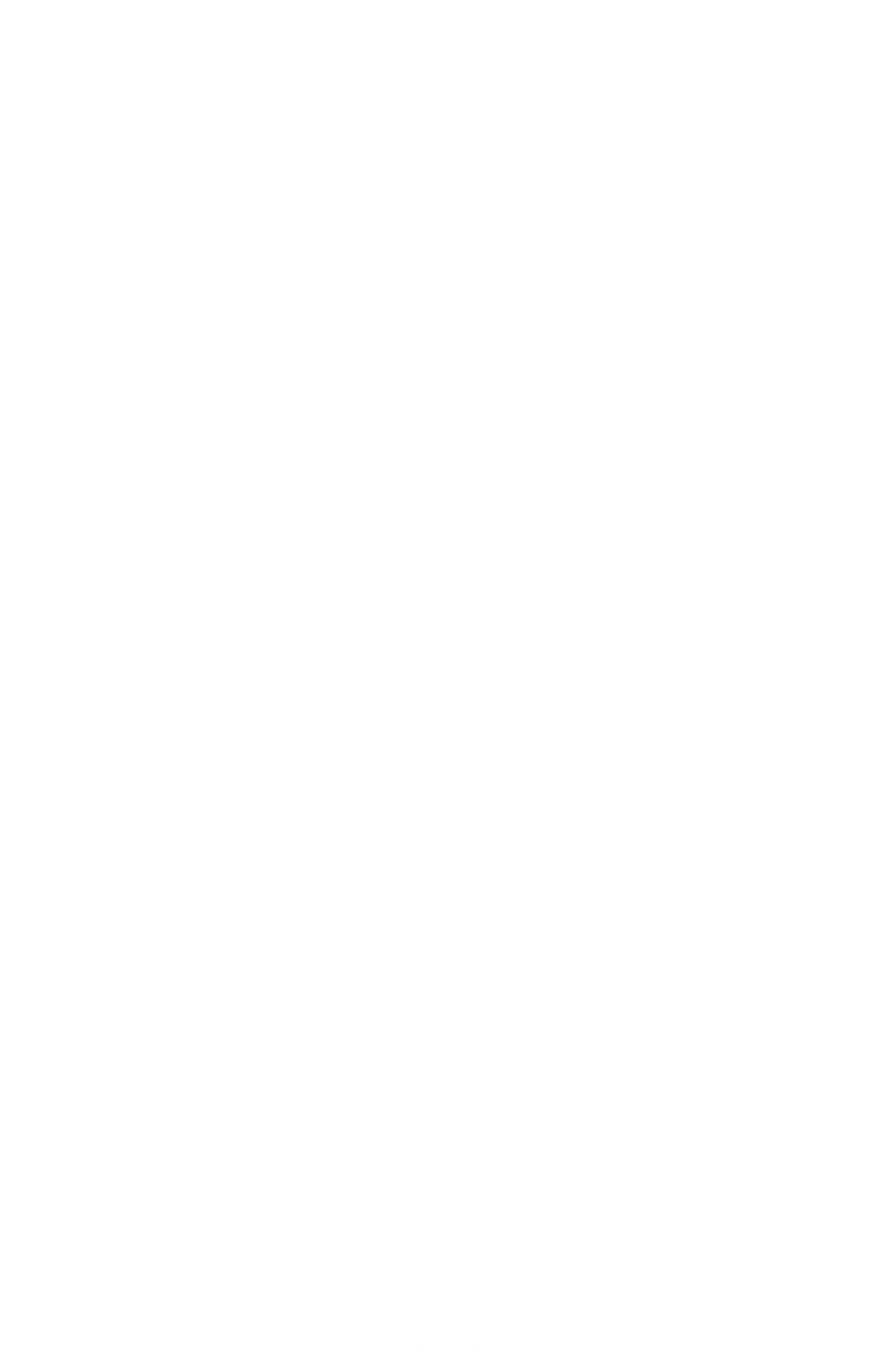 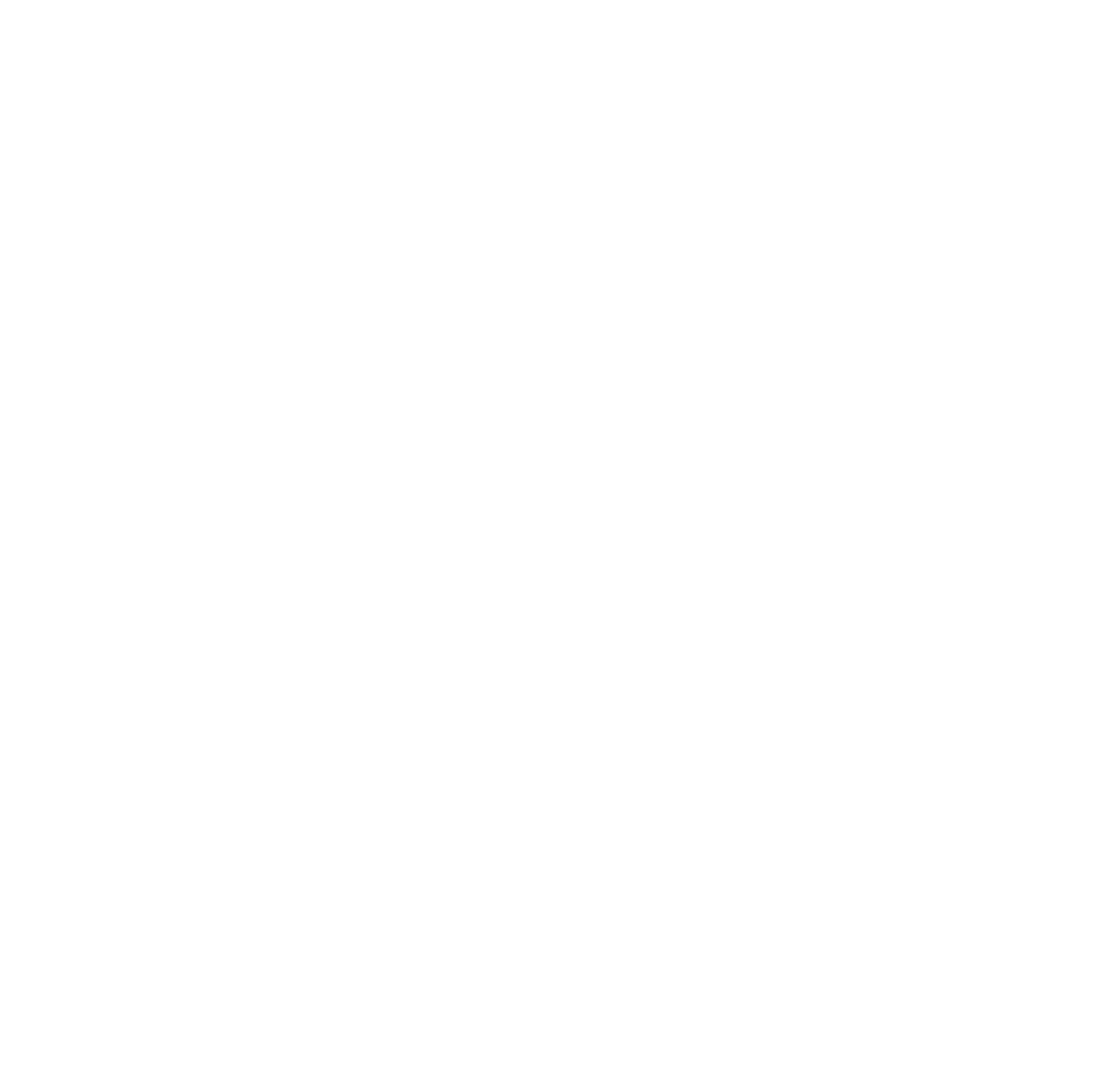 Environmental benefits
Economic benefits
Illy reports that the investment to monitor and provide the green coffee supply chain with the specific support activities cost EUR 3.2 million over the three years from 2011 to 2013. 

McVitie's increases its cookie sales by 5%.
Decreasing water supply improves watershed levels and reduces water stress to natural environments.

McCain Foods McCain Foods recently developed a new potato variety which cut irrigation needs from ten times per season to eight.
13
Use the menu "insert" to edit your footer line here
Sustainable supply chain management.
Driving force for implementation:
Consumer pressure is becoming a significant driver for sustainable procurement (Dutch consumers are becoming more environmentally conscious with sales of food produced in an environmentally friendly way rising by 10 % in 2013).
For larger companies, "future testing" is a particular concern.
Example: Nature, thanks to a targeted advertising campaign, "achieved 17% awareness amongst Danone consumers and boosted image perceptions of the brand by 20% amongst those who remembered the campaign”. “Went from negative year on year sales to double-digit growth following the campaign”.
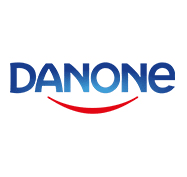 14
Review Meeting  |  Brussels
Improving or selecting packing to minimise environmental impact.
15
Review Meeting  |  Brussels
Improving or selecting packing to minimise environmental impact.
16
Review Meeting  |  Brussels
Improving or selecting packing to minimise environmental impact.
The environmental impact of the packaging can be minimized, through the use of measures such as:
Eco-design tools to simulate the environmental performance of the packaging during the design.
‘Lightweighting’ (i.e. packaging with reduced weight but the same protective performance)
Bulk packaging of ingredients delivered by suppliers to the company.
Refillable packaging to be returned to the food and beverage manufacturer.
Returnable secondary and tertiary packaging.
Packaging containing recycled material.
Packaging containing bio plastics provided.
17
Review Meeting  |  Brussels
Improving or selecting packing to minimise environmental impact.
Furthermore, BEMP is for food and beverage manufacturers to help consumers reducing the food waste they generate, by:
Identifying the optimum portion size of the packaging with a view to better cater for different lifestyles and households to reduce leftovers.
Including messages on packaging recommending optimised storage of the food product to avoid its spoilage.
Using modified atmosphere packaging to increase shelf-life of products.
18
Review Meeting  |  Brussels
Improving or selecting packing to minimise environmental impact.
Success stories:
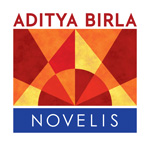 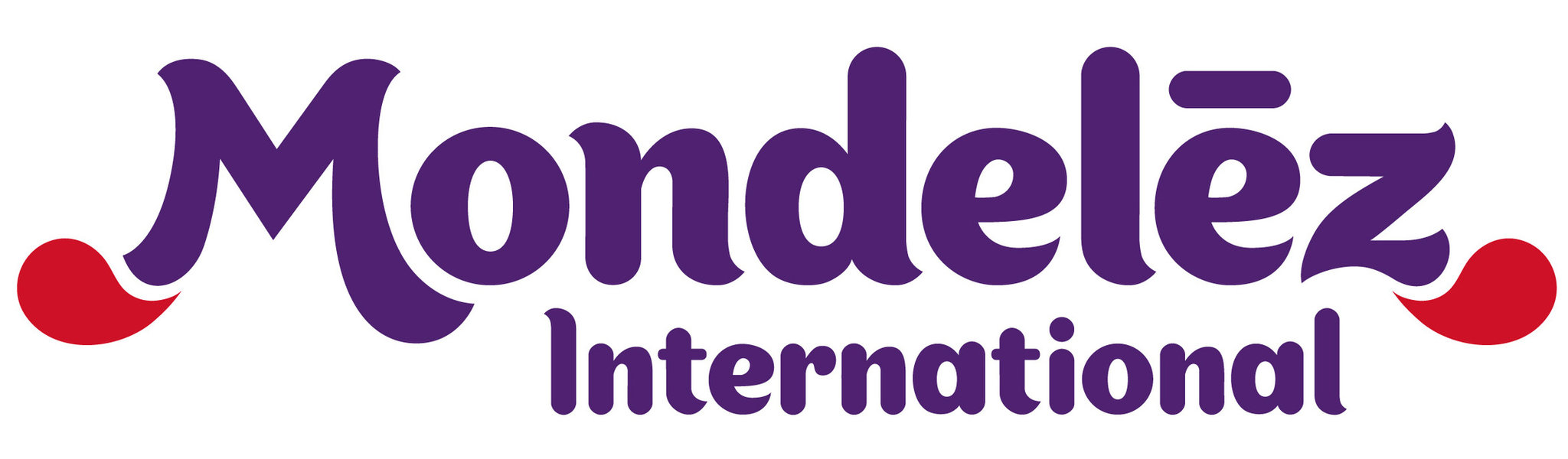 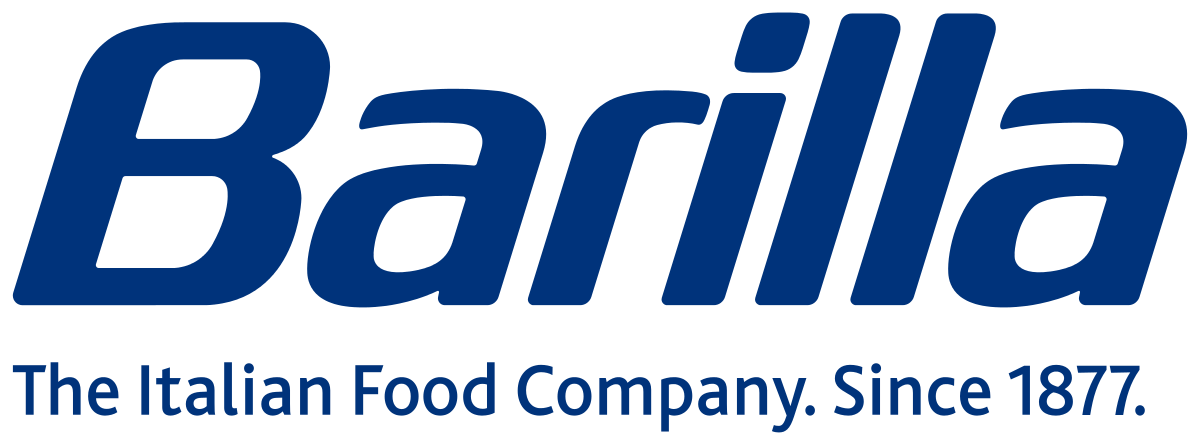 Novelis has developed aluminium sheet with 90 % recycled content enabling beverage can manufacturers to have a product made of 70% recycled material.
Mondelēz International has also employed an eco-design tool for optimising the packaging it uses' by taking into account: 

the percentage of post-consumer recycled materials in a pack.

the amount of energy and greenhouse gas emissions associated with creating and disposing of a pack.
Barilla introduced its ‘LCA Packaging Designer’, a computer-based tool allowing the comparison of different packaging solutions to select those with the least environmental impact whilst preserving product quality.

Barilla reached the point where 98% of its packaging was technically recyclable.
19
Use the menu "insert" to edit your footer line here
Improving or selecting packing to minimise environmental impact
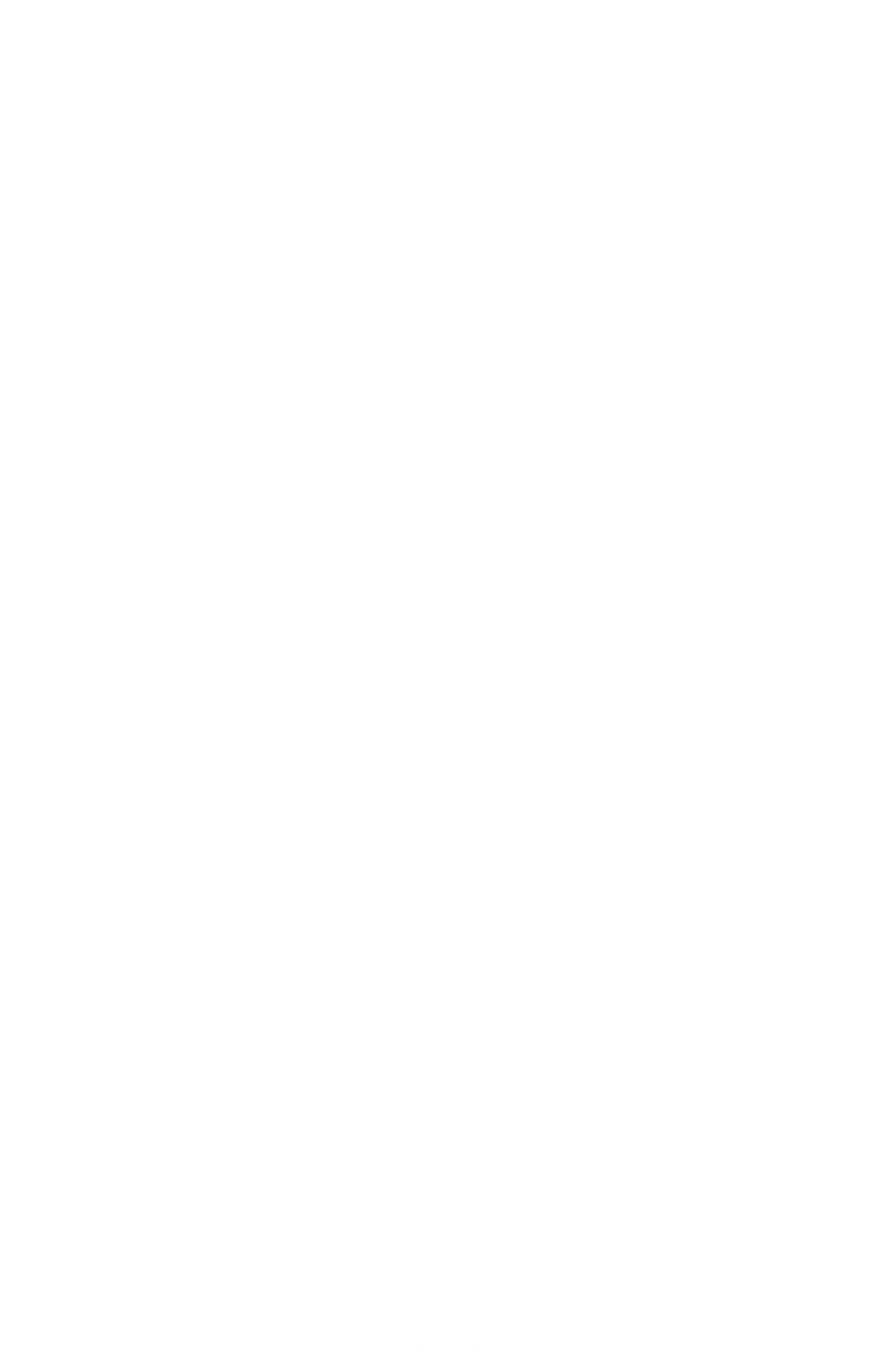 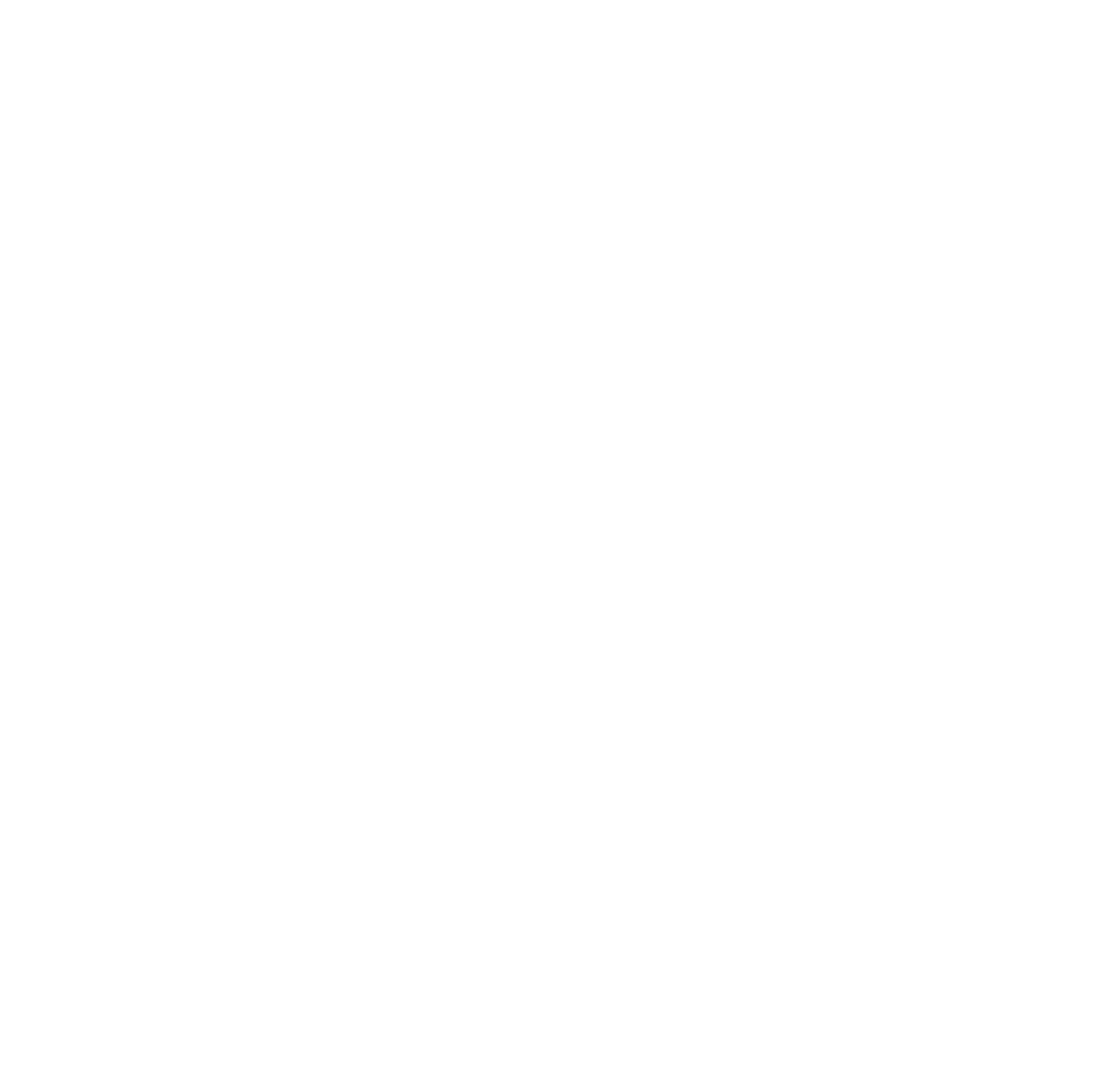 Economic benefits
Environmental benefits
EUROPEN estimates that food and drink producers pay estimated annual fees of up to EUR 3.1 billion to Extended Producer Responsibility (EPR) schemes in Europe and this is reflected in an overall recovery rate of 76% and recycling rate of 63%.

Corus to reduce the thickness of ‘Easy Open’ can ends by 10% to 0.18mm thick, where the savings come from.
The conversion of Cadbury Dairy Milk bars in Australia from traditional foil and cardboard packaging to a new, single-layer flow wrap which saved 1,270 tonnes of packaging.

A G Barr cut the carbon impact of its 2l, 500ml and 250ml bottles by 1,869 tCO2eq in 2010, saving 505 tonnes of plastic.
20
Use the menu "insert" to edit your footer line here
Improving or selecting packing to minimise environmental impact.
Driving force implementation:
Packaging Europe states that regulatory issuis are still significant drivers but now with greater pressure from both consumers and regularors.

EUROPEN stresses that the key driver is cost and states: " Whatever we do in terms of prevention, in reducing packaging through the whole value chain, is reducing, on the one hand, the cost factor; and on the other hand, the CO2 footprint which is indirectly a cost factor".
 
The main drivers are the rising cost of raw materials and concerns about security of supply.
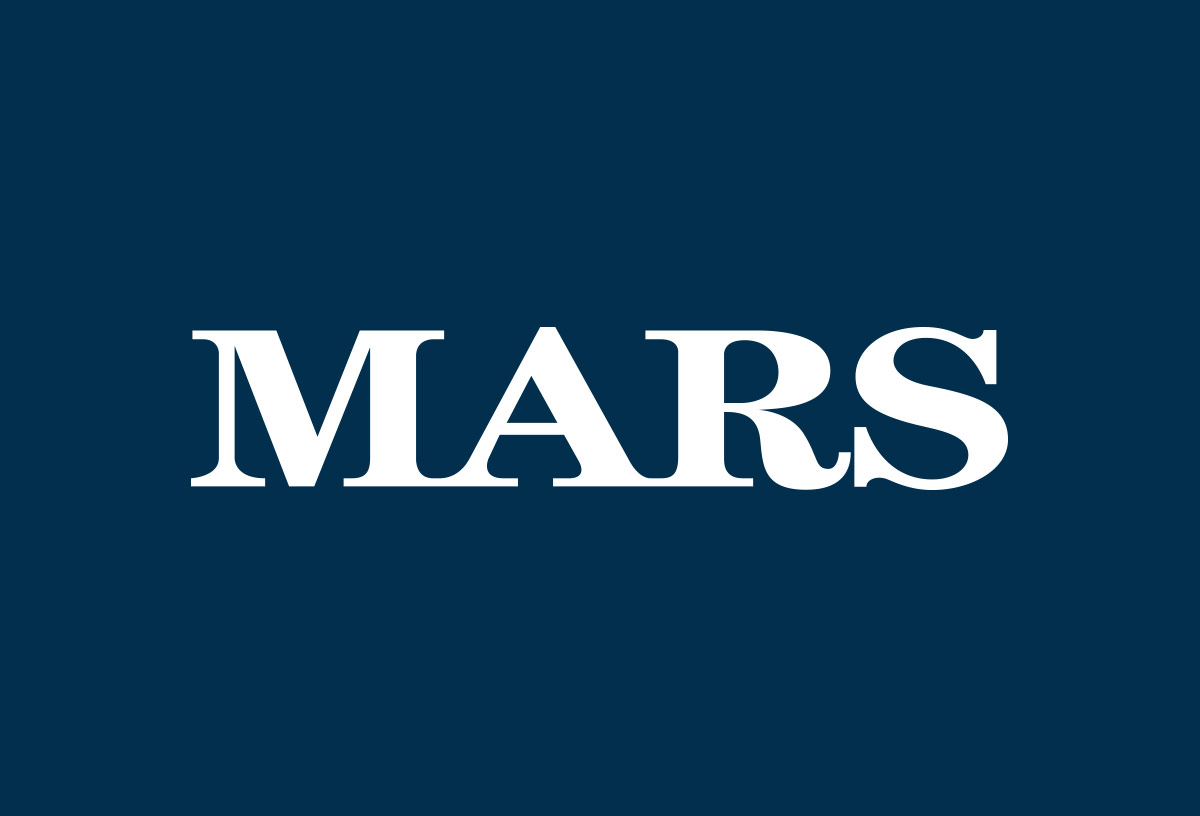 Example: the US confectionery manufacturer Mars stated an ambition to increase the recycled content in its packaging by 10% by 2015.
21
Review Meeting  |  Brussels
Environmentally friendly cleaning operations.
22
Review Meeting  |  Brussels
Environmentally friendly cleaning operations.
23
Review Meeting  |  Brussels
Environmentally friendly cleaning operations.
Operations:
Implementing and optimising ‘Cleaning In Place’ (CIP) systems by optimal cleaning preparation (e.g. ice pigging), accurate design and configuration, measuring and controlling detergent temperature and concentration, using mechanical action appropriately, reusing final rinse water for the pre-rinse, recycling detergents, and by using real-time cleaning verification.
Optimising manual cleaning operations by raising awareness, monitoring the energy, water and chemicals used, dry clean-up and cleaning of equipment as soon as possible after use.
Minimising or avoiding the use of harmful chemicals by capturing and reusing cleaning agents and using less harmful and biological chemicals.
Better production planning in order to avoid changes in the production process that require the equipment to be cleaned
Better plant design by improving the design of vessels, pipework, etc. so as to eliminate areas that detergent cannot reach or where fluid accumulates.
24
Review Meeting  |  Brussels
Environmentally friendly cleaning operations.
Success stories:
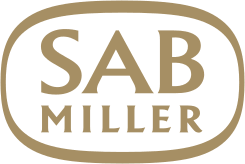 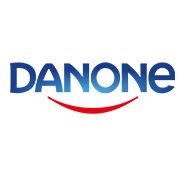 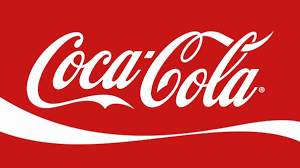 Coca-Cola realised similarly substantial chemicals savings after introducing ECA to the CIP system at its Atlanta Beverage Base Plant (ABBP) in the USA, reducing chemicals usage by 84%.
EThe ‘Green CIP’ method results in a reduction on energy consumption by up to 50% because:
Waste water treatment is no longer required.
The pipes are no longer cooled down with the initial cold water flush and thus no longer need heating up again when production resumes after cleaning (this also saves time which is critical from a financial perspective.
The South African brewing company SABMiller trialled a new CIP system which uses ECA instead of detergent and disinfectants at its ‘Chamdor’ brewery. The result was an 83% reduction in water use.
*ECA Activación electroquímica
25
Use the menu "insert" to edit your footer line here
Environmentally friendly cleaning operations.
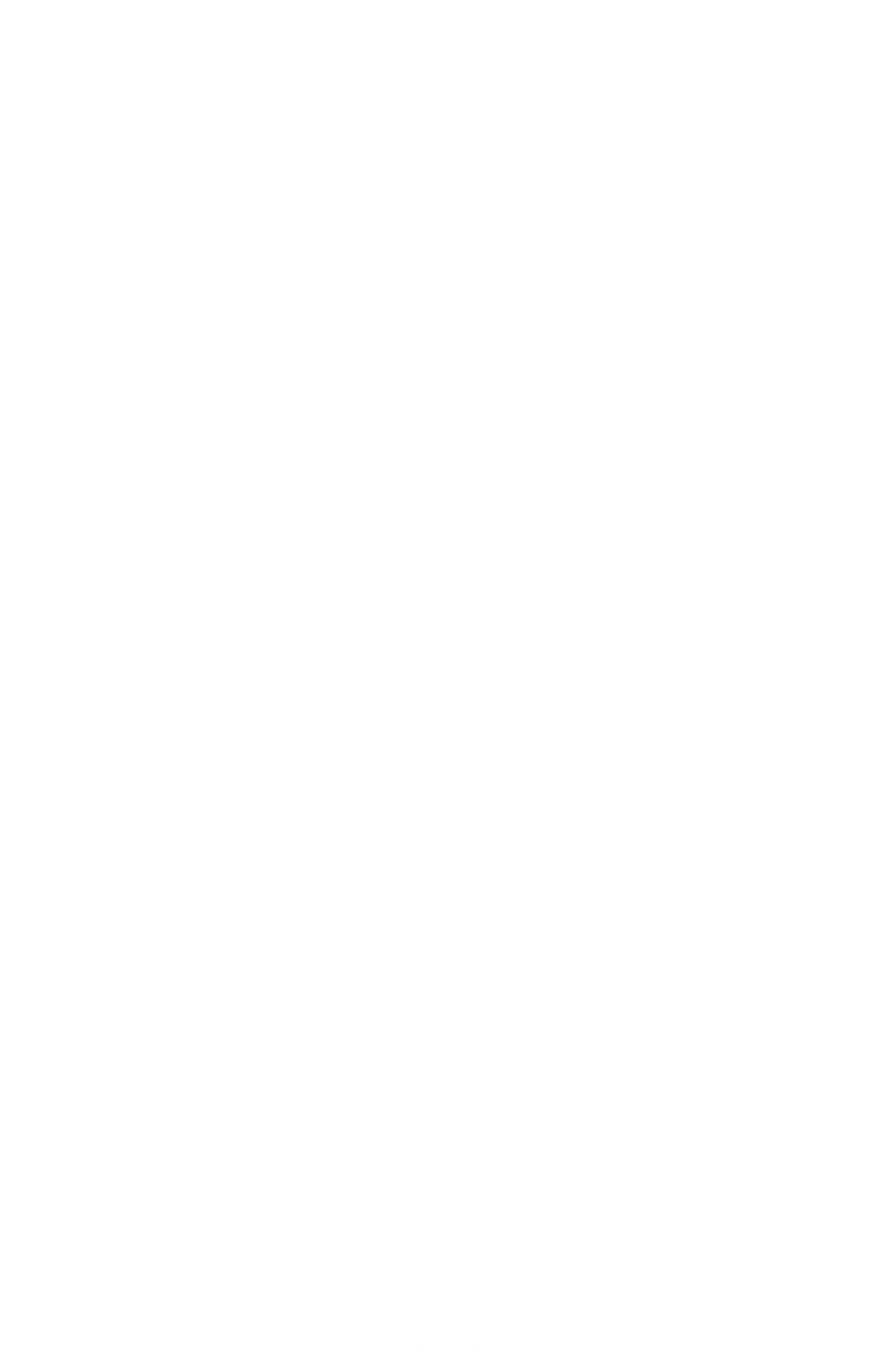 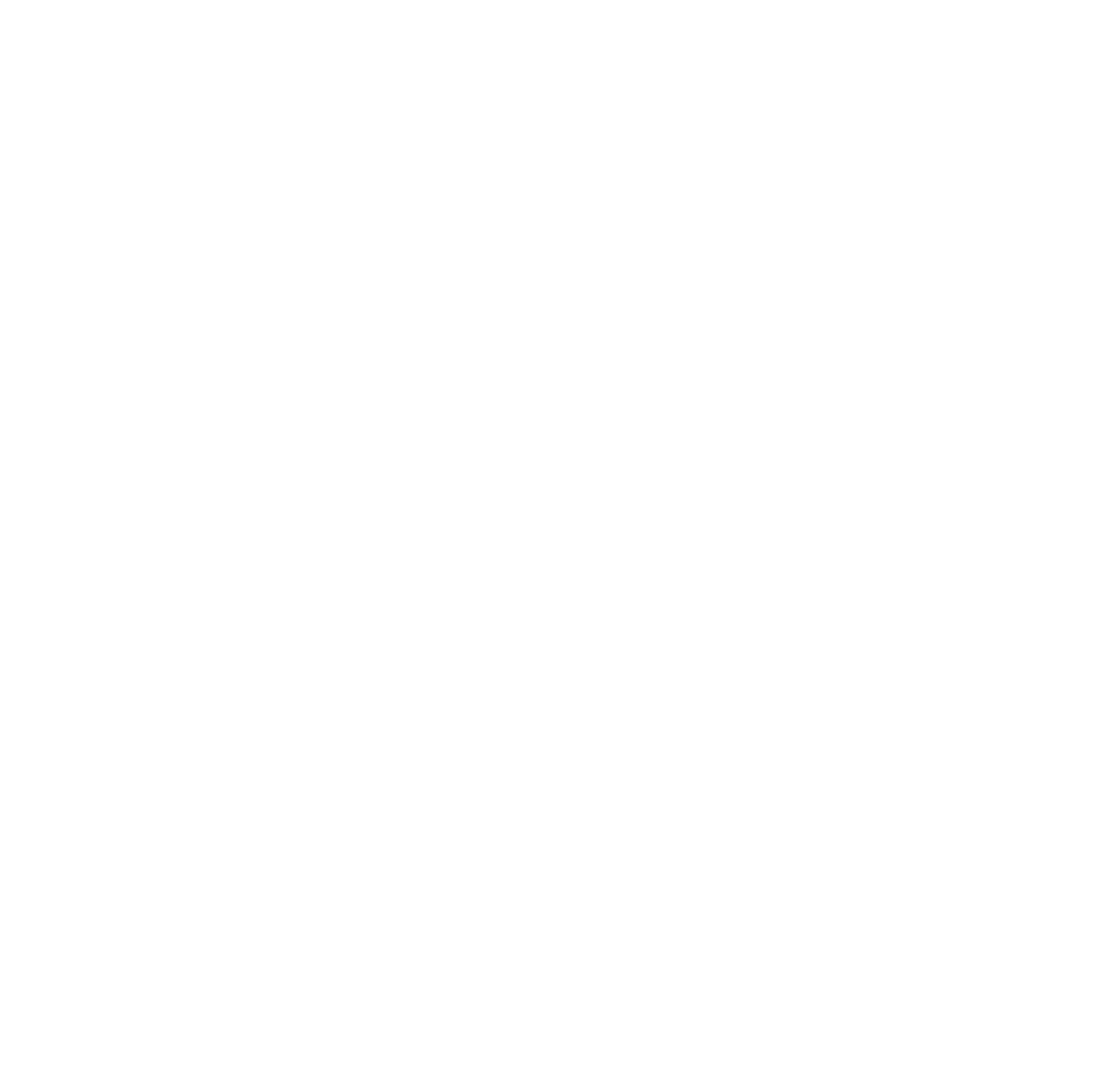 Economic benefits
Environmental benefits
Three main benefits derived from the use of environmentally friendly cleaning operations have been identified:
Saving water.
Energy saving.
Savings of chemical products.
Advanced cleaning techniques, especially CIP, offer manufacturers several economic benefits including:
cutting the considerable costs of downtime
cutting the cost of energy, water, chemicals and effluent treatment
cutting the cost of food waste which might otherwise have arisen during production interruptions
reduction of labour requirements.
26
Use the menu "insert" to edit your footer line here
Environmentally friendly cleaning operations.
Driving force for implementation:
The opportunity to reduce costs, especially those associated with energy, cleaning chemicals, water and, above all, downtime.
With water, a double financial savings benefit can be gained in that manufacturers can not only cut the costs of water consumption but also those of treating waste water effluent prior to discharge to municipal sewage systems. 
Regulatory compliance is also likely to play a role as manufacturers are legally required to ‘clean up’ effluent prior to discharge. 
Voluntary agreements and initiatives have also been demonstrated to motivate the implementation of sustainable cleaning operations in the sector.
Example: Tulip adheres to the Commitment of the Chamber of the Federation of Food and Beverages (FHC) and voluntarily acquires the responsibility of implementing respectful cleaning operations. It used 7.1% less water in 2011 than in 2010.
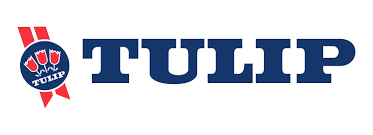 27
Review Meeting  |  Brussels
Improving transport and distribution operations
28
Review Meeting  |  Brussels
Improving transport and distribution operations
29
Review Meeting  |  Brussels
Improving transport and distribution operations
Aside from GHG emissions and the associated climate change, the major sustainability pressures associated with goods transport are:
30
Review Meeting  |  Brussels
Improving transport and distribution operations
Techniques overview: The seven techniques outlined in this BEMP aim to improve the environmental impact of the T&L function, from a more strategic/general level down to operational considerations.
31
Review Meeting  |  Brussels
Improving transport and distribution operations
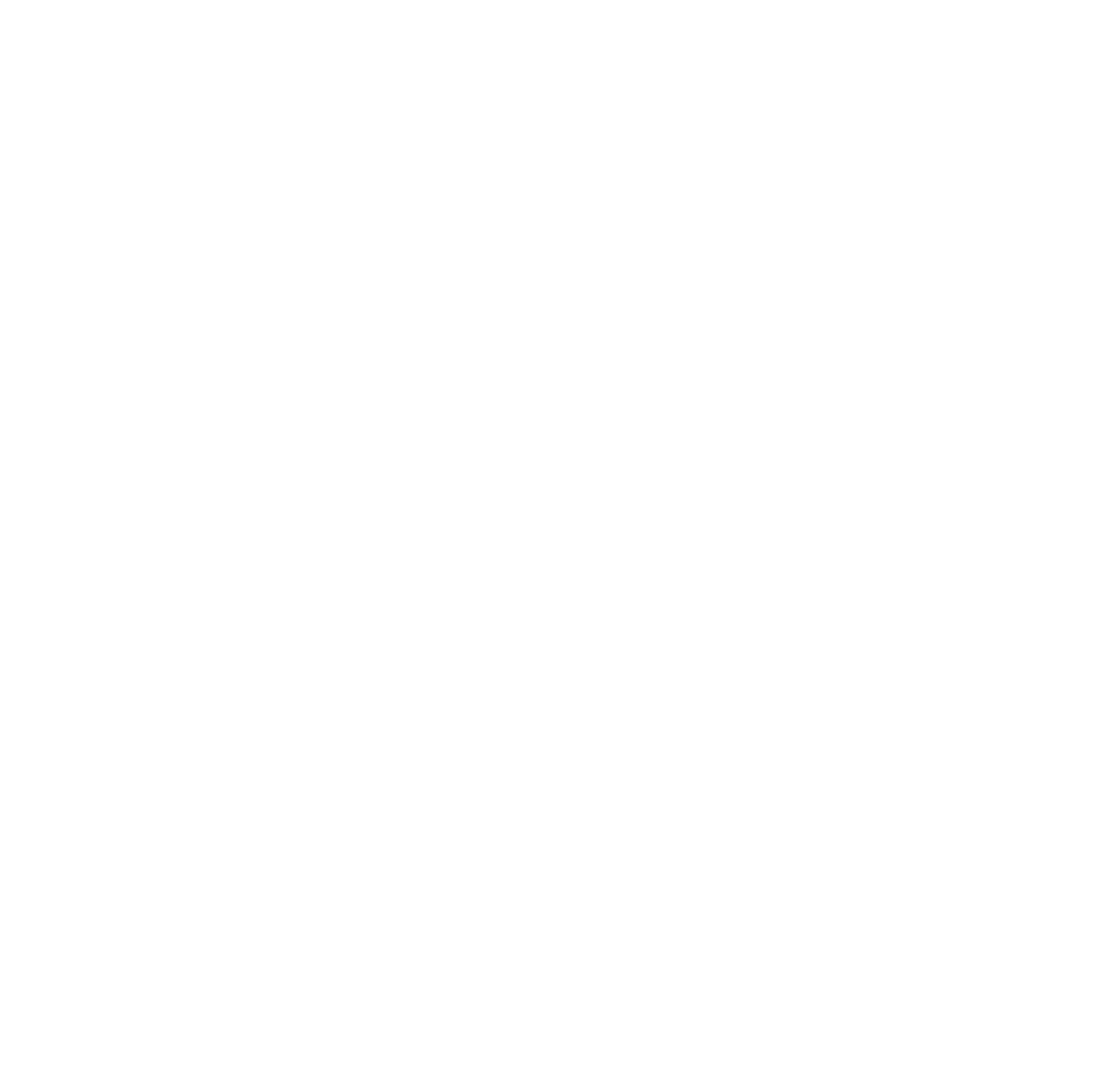 BENEFICIOS MEDIOAMBIENTALES
32
Use the menu "insert" to edit your footer line here
Improving transport and distribution operations
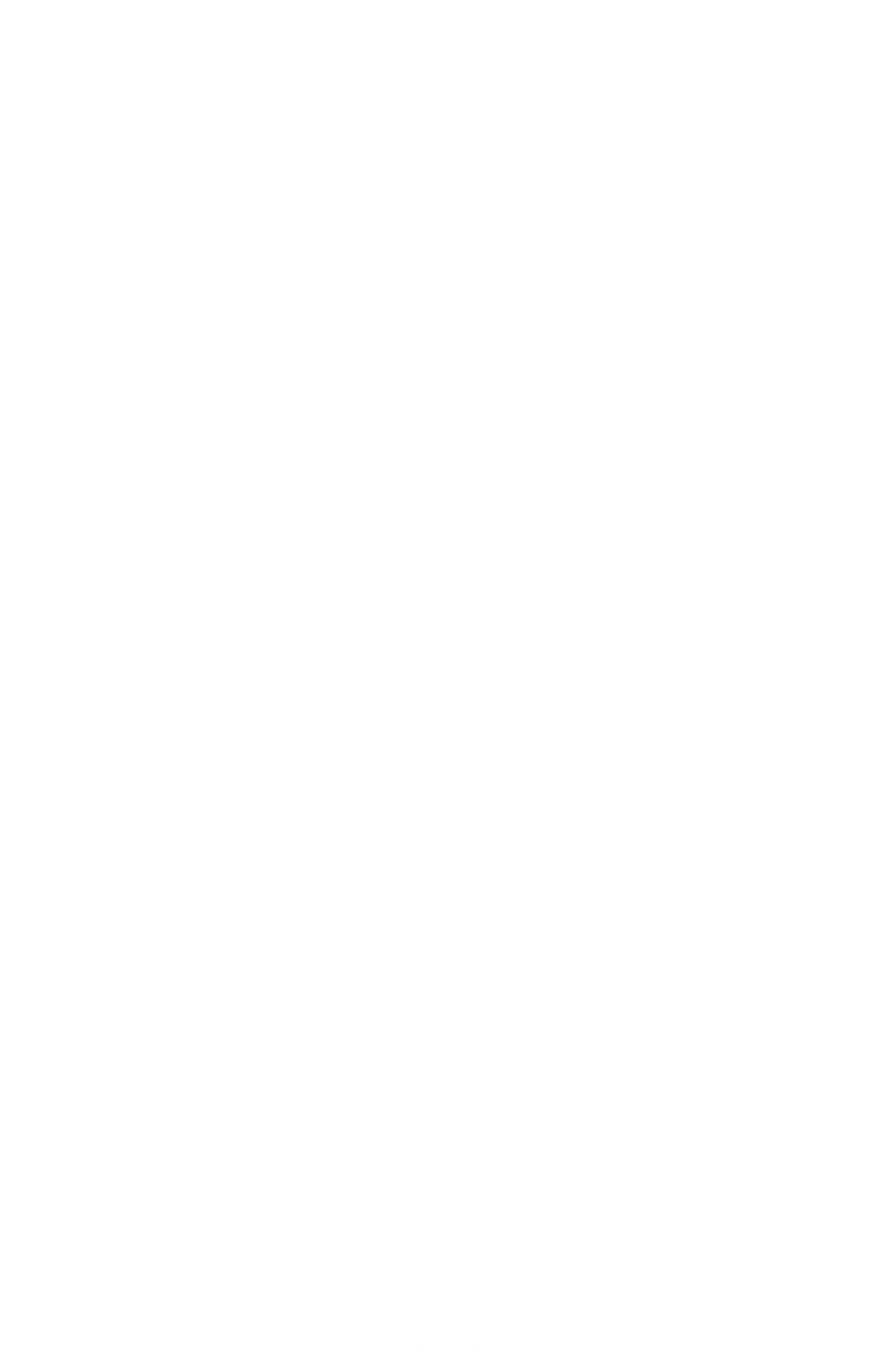 Economic benefits
33
Use the menu "insert" to edit your footer line here
Improving transport and distribution operations
Driving force for implementation:
fulfilling corporate social responsibility duties including reporting (e.g. operation carbon footprint);
realizing cost-saving opportunities associated with efficient T&L operations;
reducing exposure to energy price volatility (risk management);
realizing cost-effective carbon footprint reductions;
reducing potential future liabilities associated with carbon pricing;
improving their marketing positioning and public image;
reducing their overall (reported) environmental burden, or that of particular product groups;
calculating products' environmental footprints.
34
Review Meeting  |  Brussels
Improving freezing and refrigeration.
35
Review Meeting  |  Brussels
Improving freezing and refrigeration.
36
Review Meeting  |  Brussels
Improving freezing and refrigeration.
BEMP is to improve the existing refrigeration and freezing equipment and procedures by:
Appropriate temperature selection based on the needs of the products that are refrigerated or frozen. 
Precooling of hot/warm products before placing them into the cooling equipment.
Minimising the volume of products or ingredients kept in cold storage.
Avoiding temperature leakage e.g. via door seals, thanks to the use of high-speed doors and of air curtains, and to information and training of the staff.
Systematically collect data on cooling loads, energy use and leakage rates and have in place a regular inspection and maintenance plan for the cooling equipment.
37
Review Meeting  |  Brussels
Improving freezing and refrigeration.
When freezing and refrigeration equipment is upgraded or new facilities are designed and built, it is BEMP to:
Switch from hydrofluorocarbons (HFCs) to refrigerants with lower global warming potential (e.g. natural refrigerants).
Agree a multi-year ‘leak-free warranty’ with the equipment supplier.
Recover and reuse waste heat generated from the refrigeration unit or from other processes generating waste heat (e.g. production processes).
Choose equipment, control systems and a plant layout that allow minimum energy consumption and avoid temperature losses and refrigerant leaks.
38
Review Meeting  |  Brussels
Improving freezing and refrigeration.
Success stories:
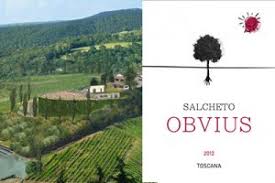 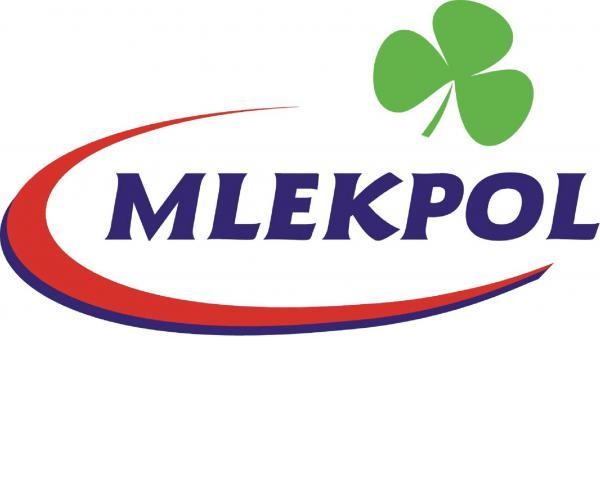 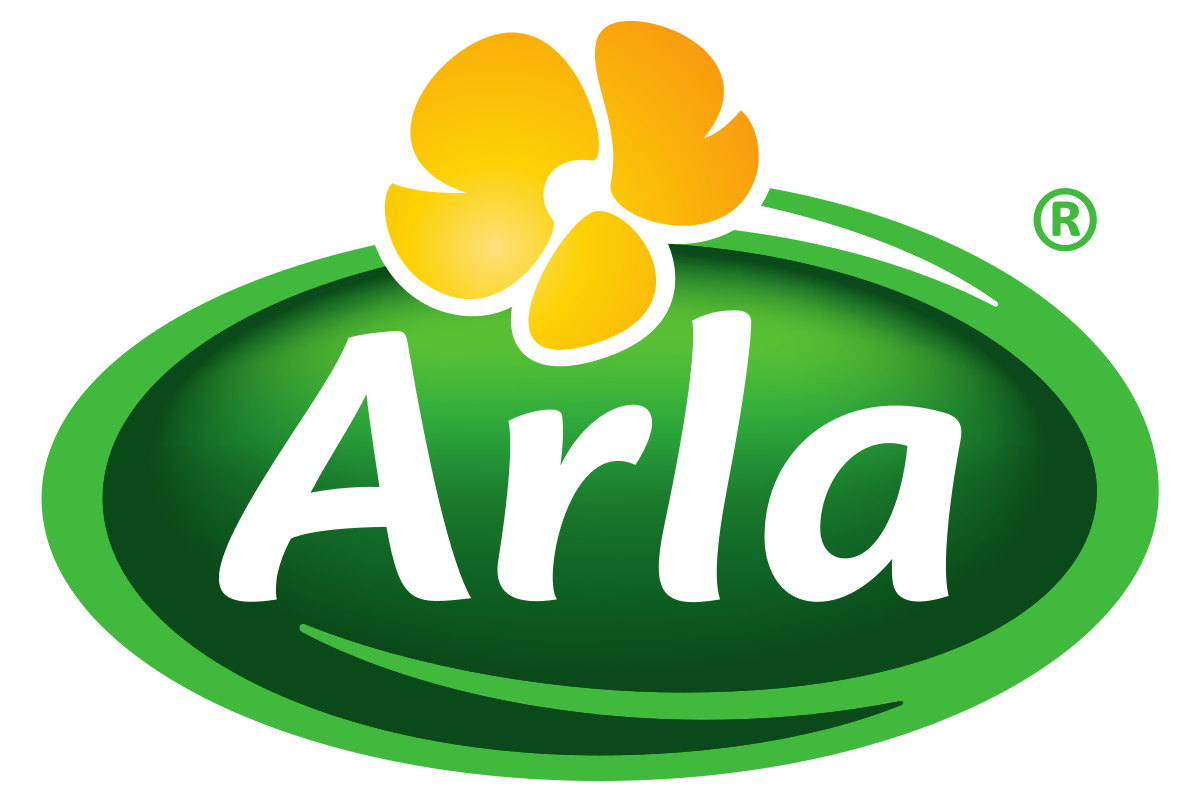 The Salcheto winery, based in Tuscany, invested in a geothermal cooling system for chilling its wine cellar.

The energy demand for running the geothermal cooling system is 10% lower than that previously in use
Mlekpol, the largest dairy producer in Poland reported 25% energy savings compared to previous solutions at two of its plants.
The new Arla dairy production facility in the UK includes an ammonia refrigeration system, with a cooling capacity of more than 7.5MW.
39
Use the menu "insert" to edit your footer line here
Improving freezing and refrigeration.
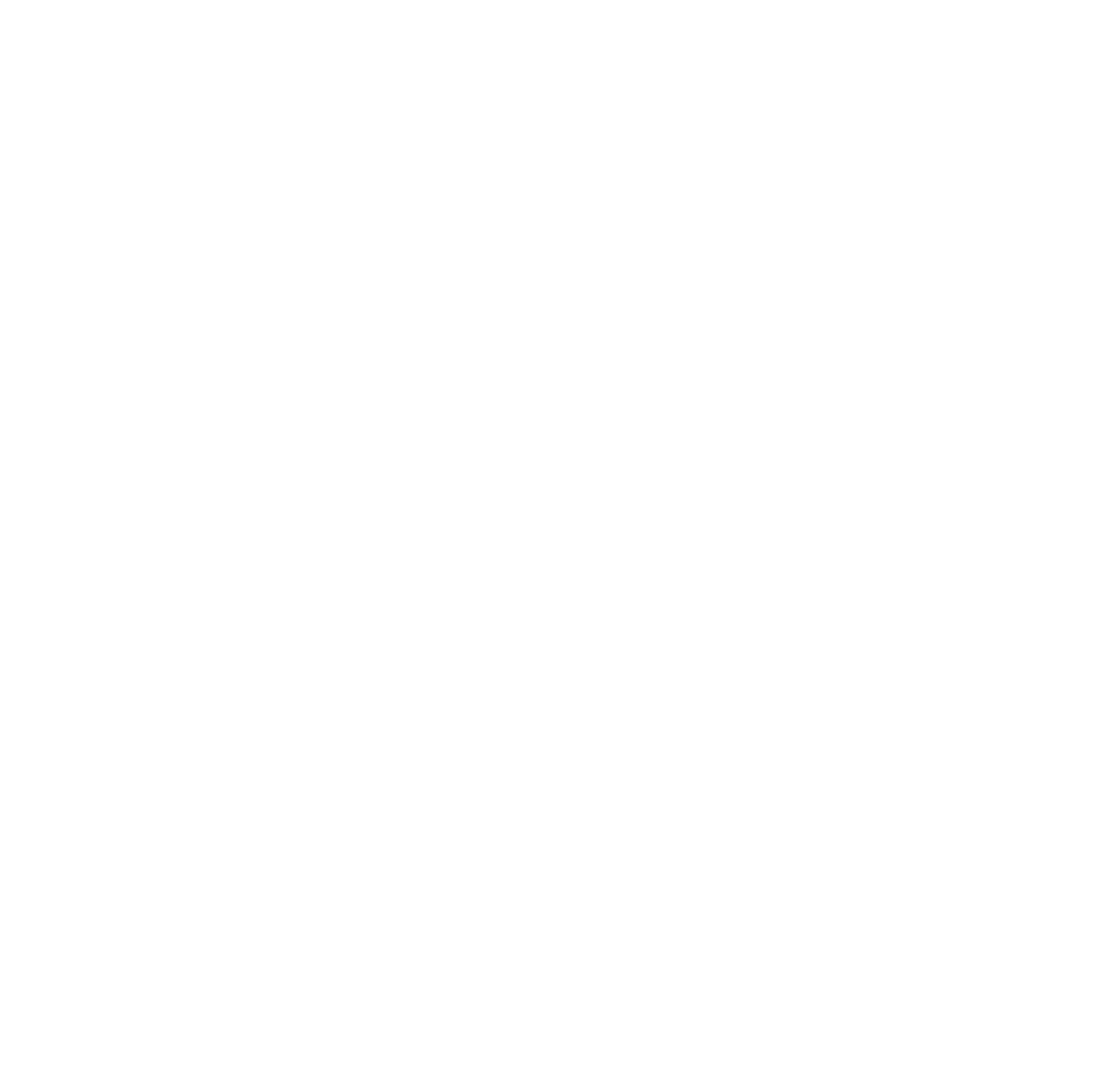 Environmental benefits
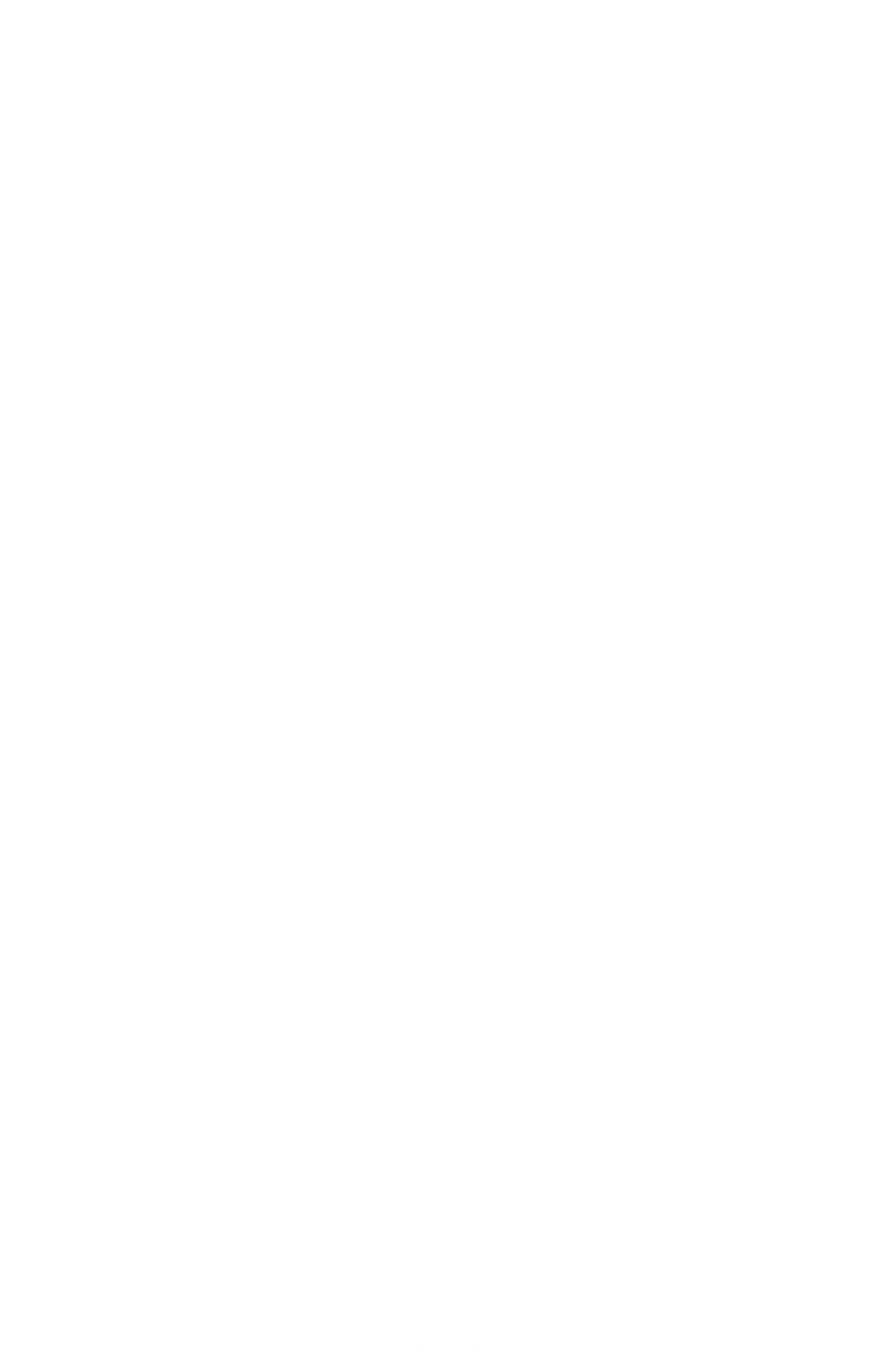 Economic benefits
The Daniel Thwaites brewery in the UK installed a reciprocating compressor using ammonia and as a result increased output from 310 kW to 400 kW with improved energy efficiency and saving around EUR 2,500 per week in electricity costs. The investment paid back in less than 18 months.
40
Use the menu "insert" to edit your footer line here
Improving freezing and refrigeration.
Driving force for implementation:
Perhaps the greatest driver of change in the sector has been the much anticipated, and recently confirmed, EU rules for a ‘fast phase-down’ of HFCs (also known as ‘Fgases’).
Corporate responsibility may also be a factor. 
The use of more efficient cooling equipment is also driven by the need to cut costs.
Due to the high capital cost of new refrigeration plants, it is unlikely that manufacturers will replace recently installed machinery.
Ejemplo: The initiative promotes a change to alternative solutions without HFC for cooling technology that protects both the climate and the ozone layer.
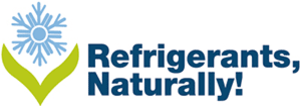 41
Review Meeting  |  Brussels
Deploying energy management and improving energy efficiency throughout all operations.
42
Review Meeting  |  Brussels
Deploying energy management and improving energy efficiency throughout all operations.
43
Review Meeting  |  Brussels
Deploying energy management and improving energy efficiency throughout all operations.
Best practices in the area of energy management and efficiency can therefore centre on:
Putting in place a comprehensive energy management (ENMs), such as ISO 50001, as part of an environmental management system such as EMAS.
Installing meters (or smart meters) at the individual process level, ensuring accurate energy monitoring.
Carrying out regular energy auditing and monitoring to identify the main drivers of energy use.
Implementing appropriate energy efficiency solutions for all processes in a facility, in particular taking into account potential synergies in heat, cold and steam demand.
Investigating and, if possible, exploiting synergies for the production and use of electricity, heat, cold and steam with neighbouring facilities.
44
Review Meeting  |  Brussels
Deploying energy management and improving energy efficiency throughout all operations.
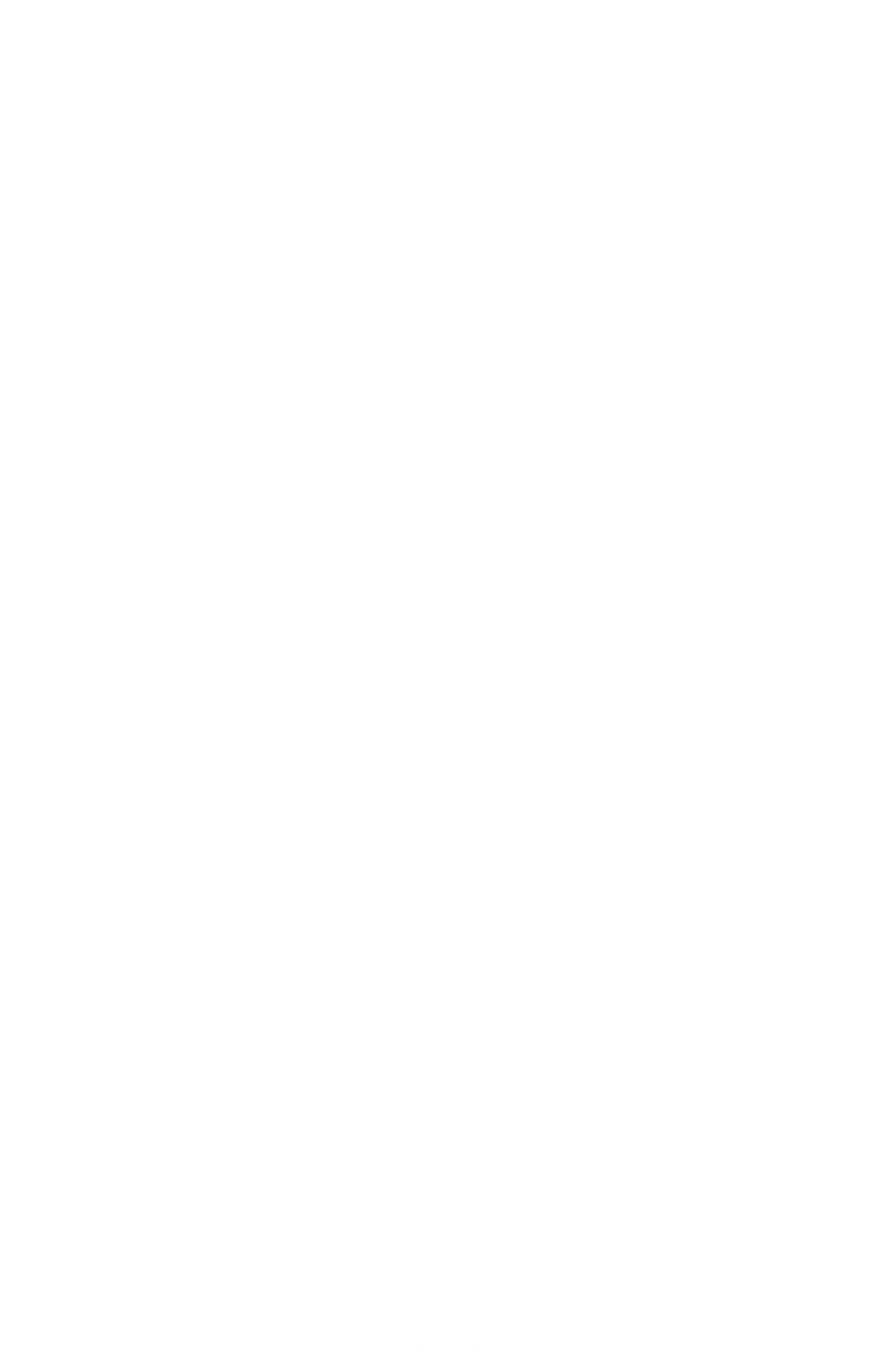 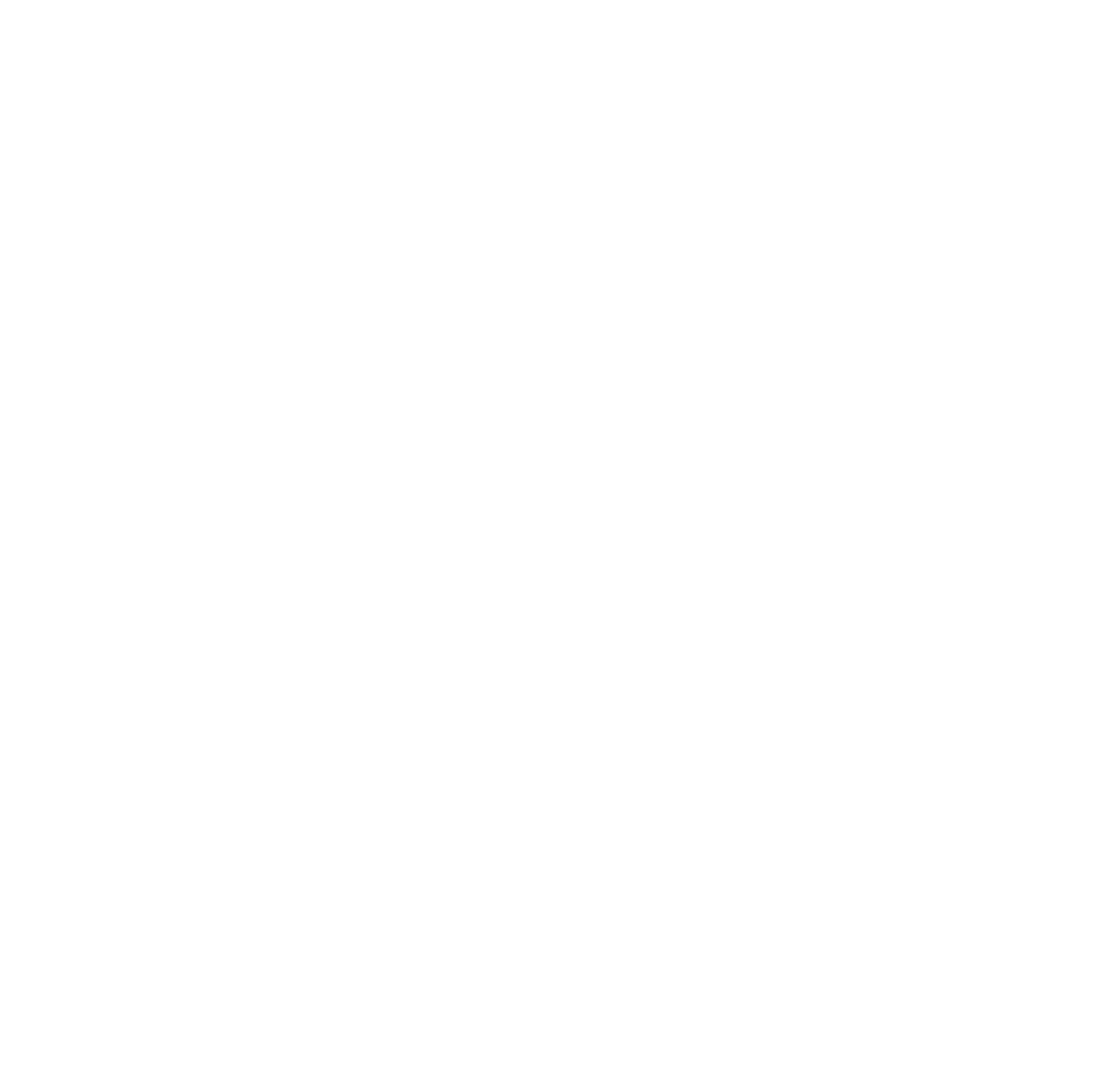 Economic benefits
Environmental benefits
Reducing energy consumption has a number of beneficial environmental impacts, especially in the most common case where energy demand is met with fossil sources. 
It helps reduce the upstream emissions of greenhouse gases and air pollutants associated with fossil energy extraction and transport, but also reduces direct emissions on the premises, potentially improving local environmental and working conditions.
Energy efficiency in all sectors is the area for environmental improvement with the most attractive business case, as energy savings result directly in lower energy bills as well as a hedge against future energy price increases.
45
Use the menu "insert" to edit your footer line here
Deploying energy management and improving energy efficiency throughout all operations.
Driving force for implementation:
Cutting energy costs.
Cutting greenhouse gas emissions (which may also be associated with specific taxes/levies/permits).
Cutting pollutant emissions.
Improving process efficiency.
Improving working conditions and staff engagement.
Improving public image.
46
Review Meeting  |  Brussels
Integrating renewable energy in the manufacturing processes.
47
Review Meeting  |  Brussels
Integrating renewable energy in the manufacturing processes.
48
Review Meeting  |  Brussels
Integrating renewable energy in the manufacturing processes.
The main renewable sources of energy can be divided into:
Biomass: it can be used for the production of heat or in the combined production of heat and power.
Biogas generated from suitable organic material: it can be employed for generating heat and power.
Solar thermal systems: they directly generate heat.
On-site and nearby photovoltaic (PV): small scale wind turbines and other available renewable sources of energy: they can generate on-site electricity.
49
Review Meeting  |  Brussels
Integrating renewable energy in the manufacturing processes.
Casos de exito:
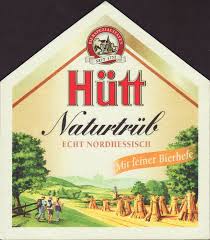 Reference organisations:
Has integrated a solar heat system for the brewing process which began operation in May 2010.

During production free periods, the drawdown tank is completely filled with solar heated brewing water.
 
The conventional heat source is a steam boiler.
Miguel Torres S.A: Winery which uses biomass for renewable heat and cold production.
Lesa Dairy (Switzerland): Implemented solar heating system in their production process.
Göss Brewery (Austria): First solar brew relying only on renewable heat for mashing.
Cervecería Hofmühl (Germany): Supplies hot water to various process stages thanks to a solar heating system.
Neumarkter Lammsbräu (Germany): Solar energy is used to preheat ambient air for the drying process in the malt house.
50
Use the menu "insert" to edit your footer line here
Integrating renewable energy in the manufacturing processes.
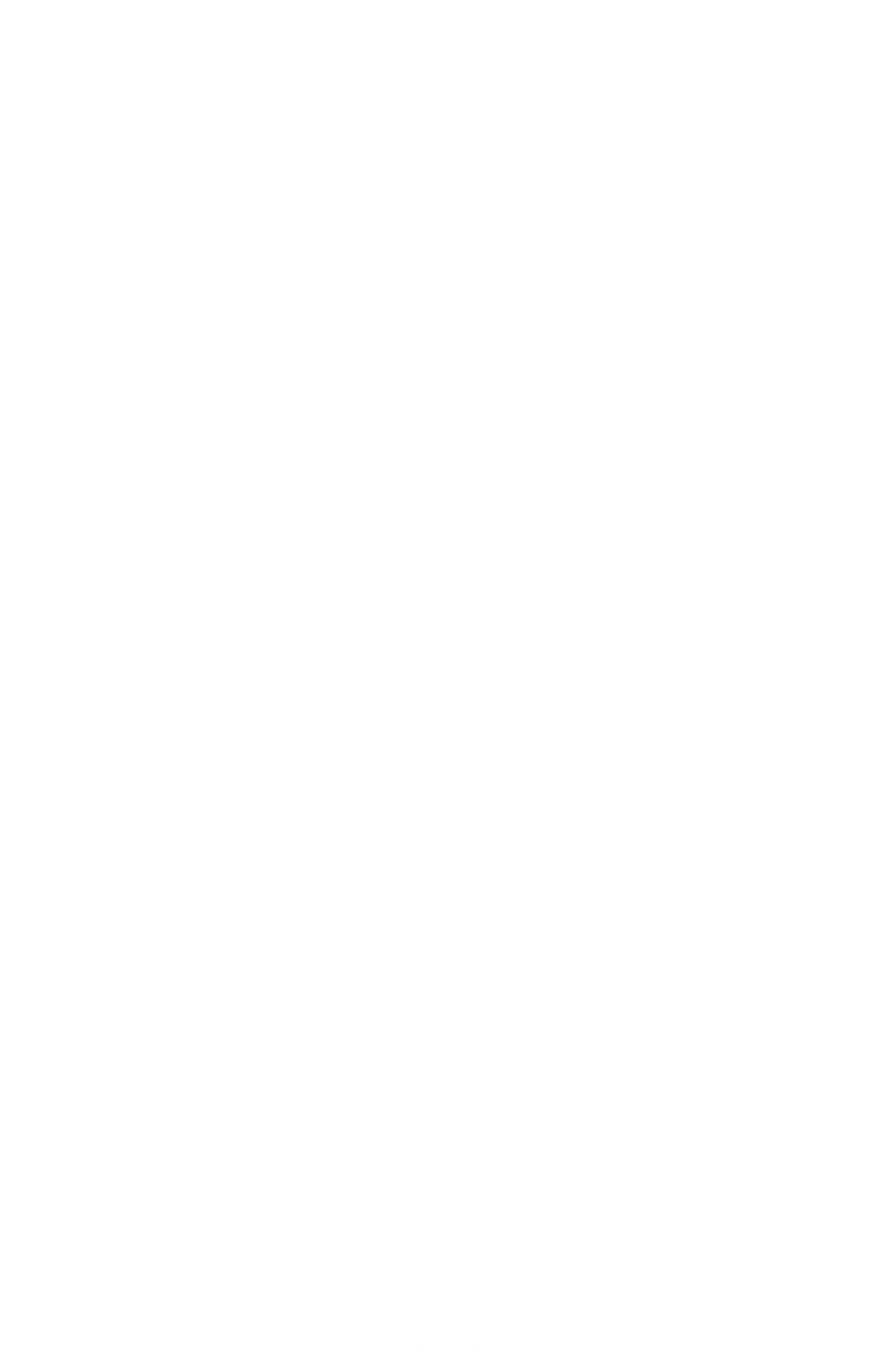 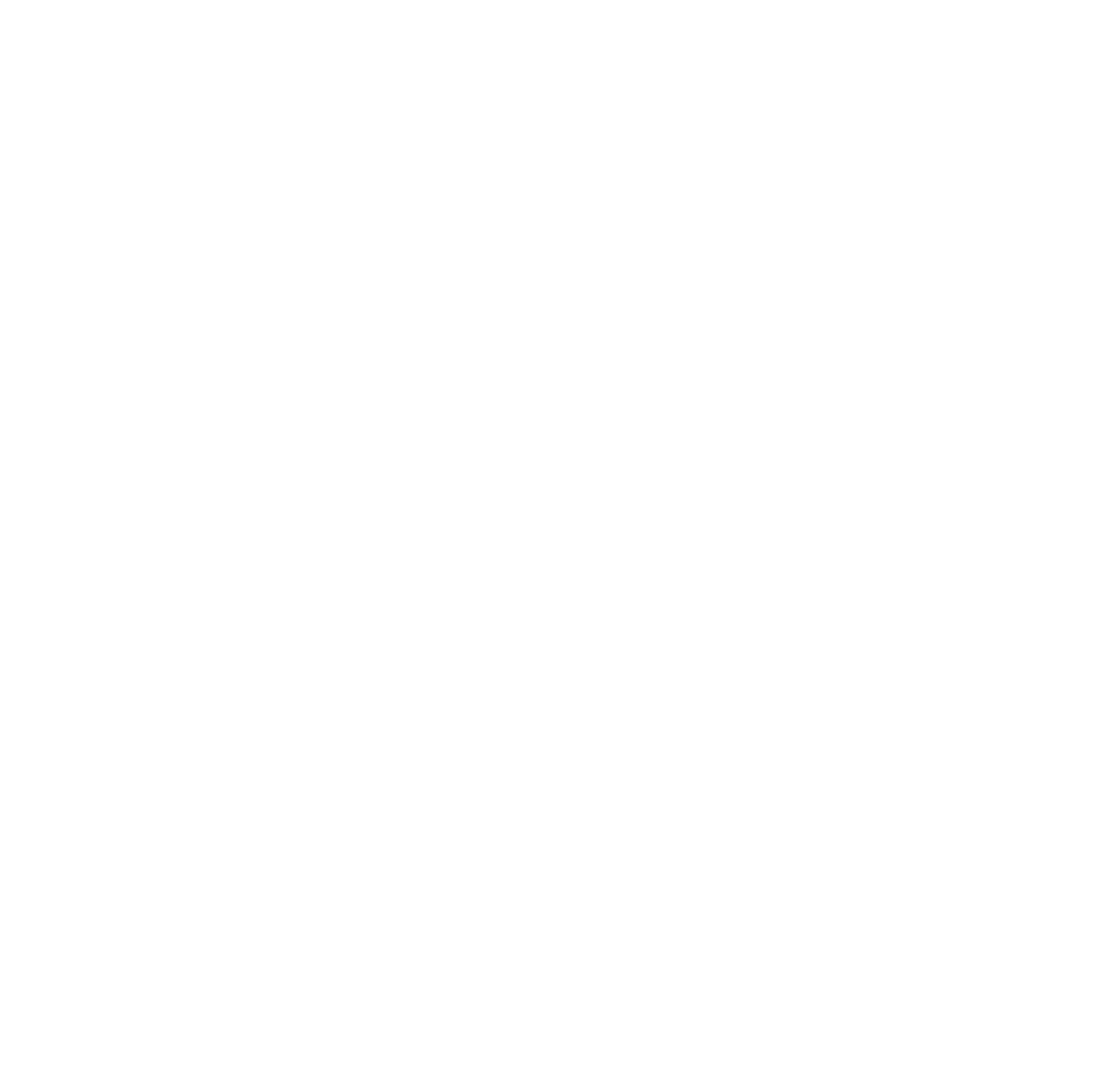 Economic benefits
Environmental benefits
The economy of the renewable energy system is based on the analysis of the installation costs and the energy generated. Therefore, they depend on local conditions and the type of renewable energy source.
The use of renewable energies for production processes mainly replaces fossil fuels (for example, natural gas or coal), which reduces the air emissions generated during combustion.
Solar radiation on the earth's surface has seasonal variations, which can be 1:2 in the tropics and up to 1:10 in higher latitudes.
51
Use the menu "insert" to edit your footer line here
Integrating renewable energy in the manufacturing processes.
Driving force for implementation:
The reduction in cost related with energy use in a scenario of continuous fuel price increases.
The reduction in CO2 emissions, which allows the carbon footprint at corporate and product level to be reduced.
Investments in solar energy improve the company's market image and can add value to certain special “green” products. 
The increased security in energy supply achieved thanks to the use of renewable energies on site and nearby.
52
Review Meeting  |  Brussels
Avoiding food waste in manufacturing operations
53
Review Meeting  |  Brussels
Evitar el desperdicio de alimentos en las operaciones de fabricación
54
Review Meeting  |  Brussels
Avoiding food waste in manufacturing operations
BEMP is to reduce food waste generation at the production facility by identifying all avoidable waste with approaches such as:
Total productive maintenance (engaging staff at all levels and functions to maximise the overall effectiveness of production equipment).
Kaizen: (focusing on continuous improvement in reducing food waste identifying and realising the savings that are easy to achieve (i.e. easy wins, ‘low-hanging fruit’)).
Value stream mapping: (improving visibility of value-adding and non-value-adding processes in order to highlight sources of waste).
55
Review Meeting  |  Brussels
Avoiding food waste in manufacturing operations
Using these approaches, food waste can be reduced by implementing the following:
Awareness-raising/staff engagement campaigns.
Review of product ranges and consequently reduction of inventory losses.
Production-ready packaging in order to reduce raw ingredient losses
Just-in-time procurement and delivery of raw material
Increased visibility of wastage quantities generated through waste audits
Optimise production yields.
Move from the traditional supplier ‘push’ approach to a customer ‘pull’ system to ensure that production reflects the demand.
Encourage tidier housekeeping and standards of cleanliness.
56
Review Meeting  |  Brussels
Avoiding food waste in manufacturing operations
Success stories:
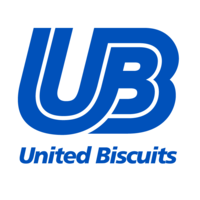 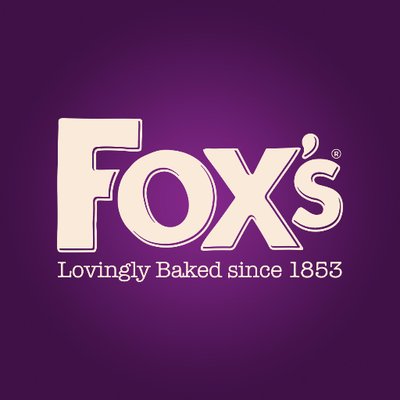 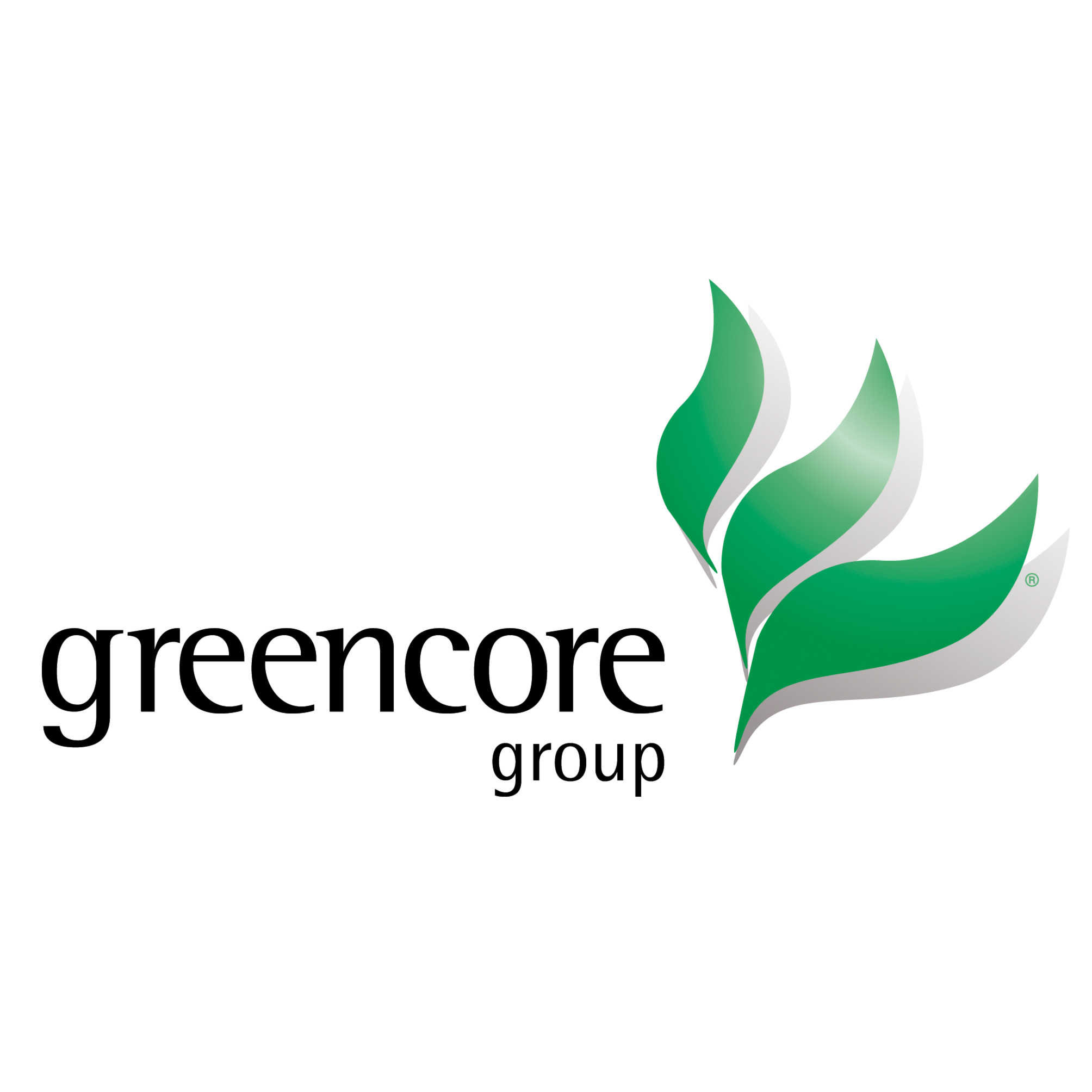 Operations consultancy Suiko carried out an approach similar to that of Kaizen in Fox's Biscuits, where, through the training of employees, an increase of 74% to 85% in the effectiveness of operating equipment (OEE) was achieved. and factory waste was reduced by 26%.
Greencore worked in partnership with WRAP on one of its manufacturing sites in the United Kingdom and, through an employee hiring program, achieved a reduction in annual food waste of 950 tonnes or 12.6%.
United Biscuits developed a program of employee participation in waste reduction at all its manufacturing sites, which resulted in an 18% reduction in food waste in the first eight months of 2008.
57
Use the menu "insert" to edit your footer line here
Avoiding food waste in manufacturing operations
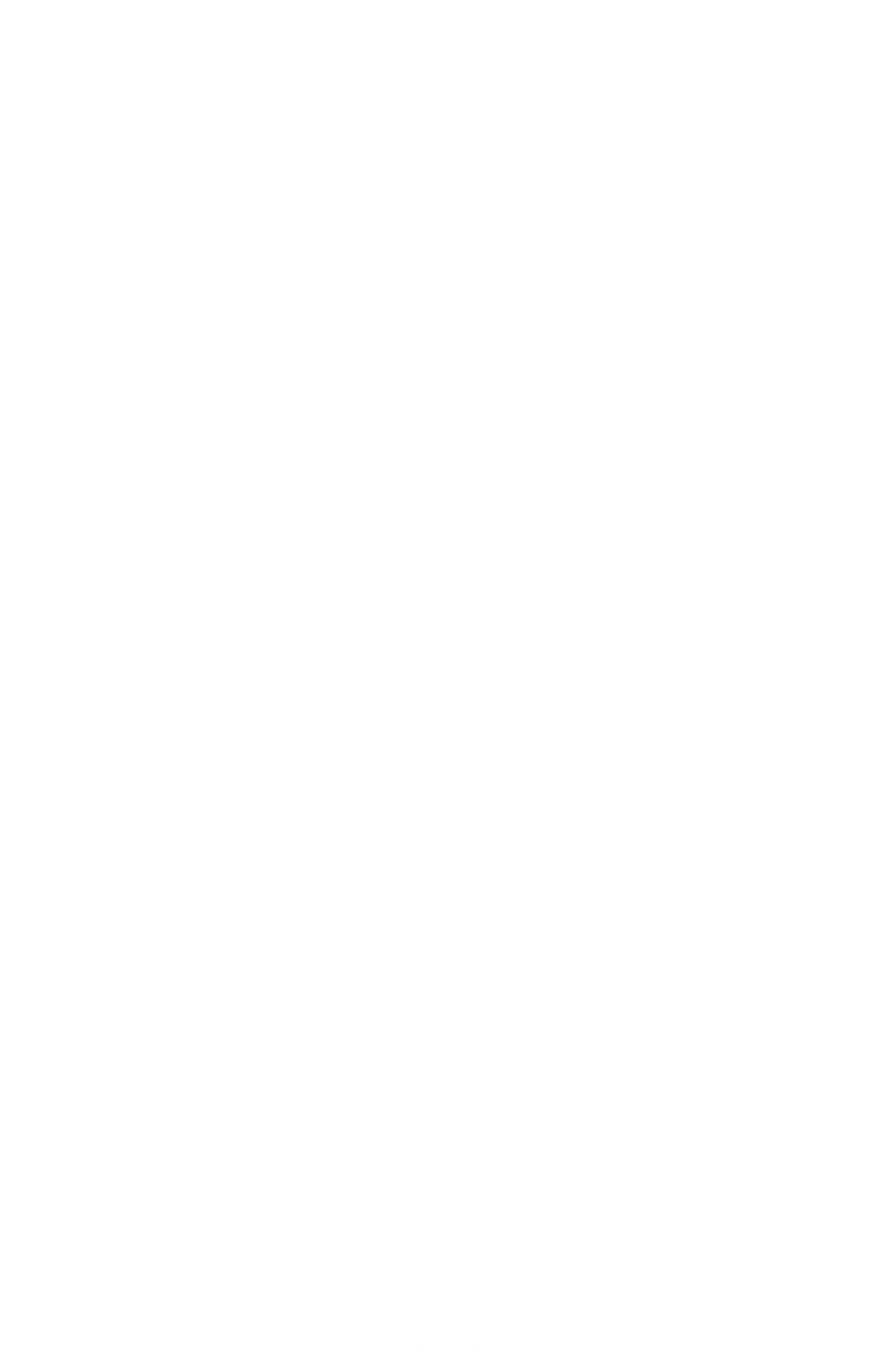 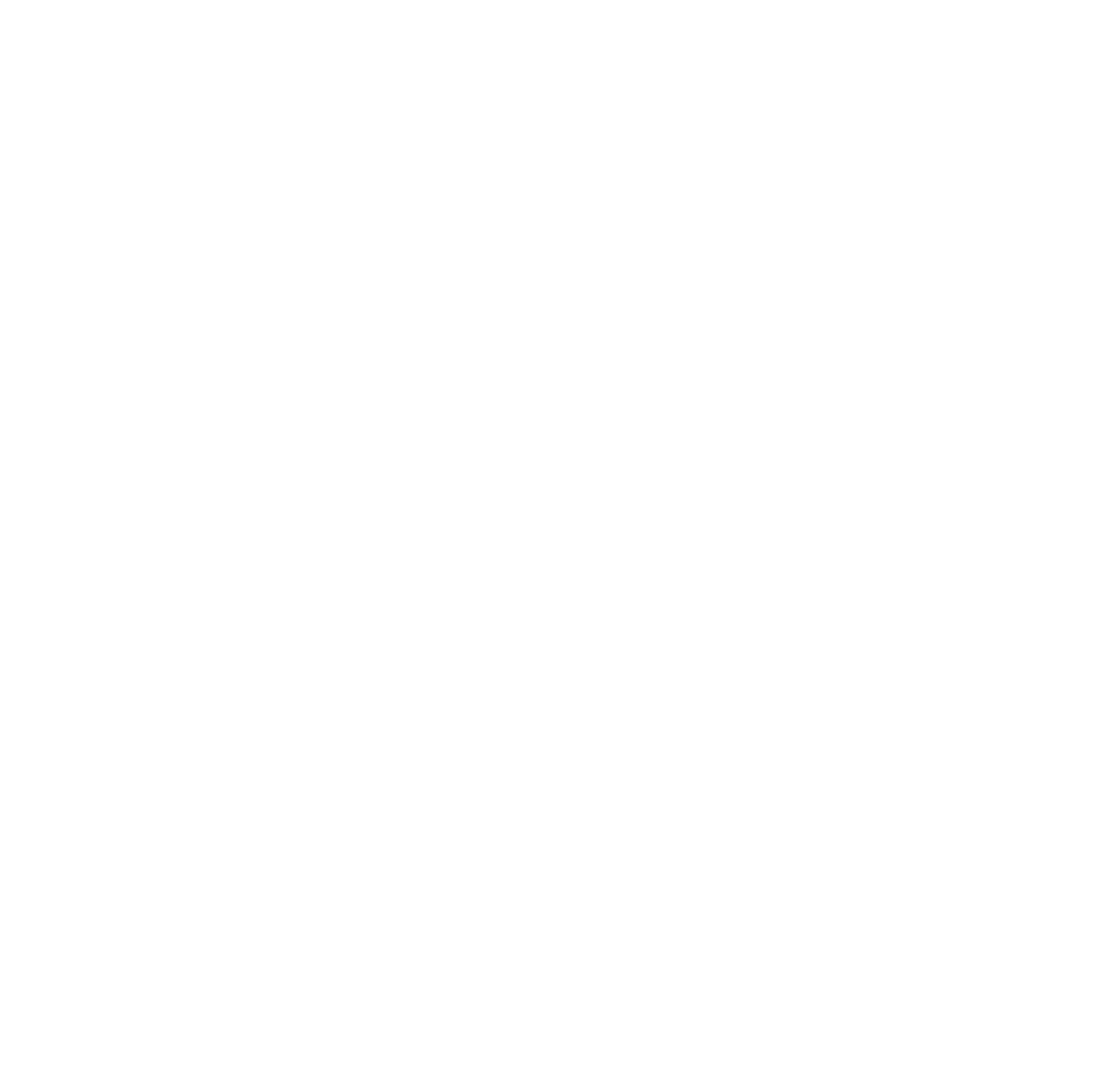 Economic benefits
Environmental benefits
The costs should include the resources (labour costs) for delivering the work and the hidden benefits should include the labour cost for producing the product to the point of rejection and handling of the waste, the embedded energy and water costs, etc.
From a raw material perspective, less energy, water, etc. is required to produce products that are destined to become waste at the point of manufacture. 
Transportation efficiencies can be improved by reducing the quantity of raw materials being transported that are destined to become waste. 
The processing plant efficiencies will increase and there will be reductions in the quantity of waste that requires managing.
58
Use the menu "insert" to edit your footer line here
Avoiding food waste in manufacturing operations
Driving force for implementation
Cost savings.
Supply chain pressure especially from consumers and retailers.
Voluntary agreements – e.g. the Courtauld Commitment in the UK. (This is a means of putting peer pressure on companies to commit to waste prevention). 	
Anticipation of stricter waste legislation.
Ejemplo: Barilla (2012) reports that the main causes of production waste are technical failures and inefficiencies in production processes and cites the estimated value of the impact that this has in Italy at 1,178 million euros per year.
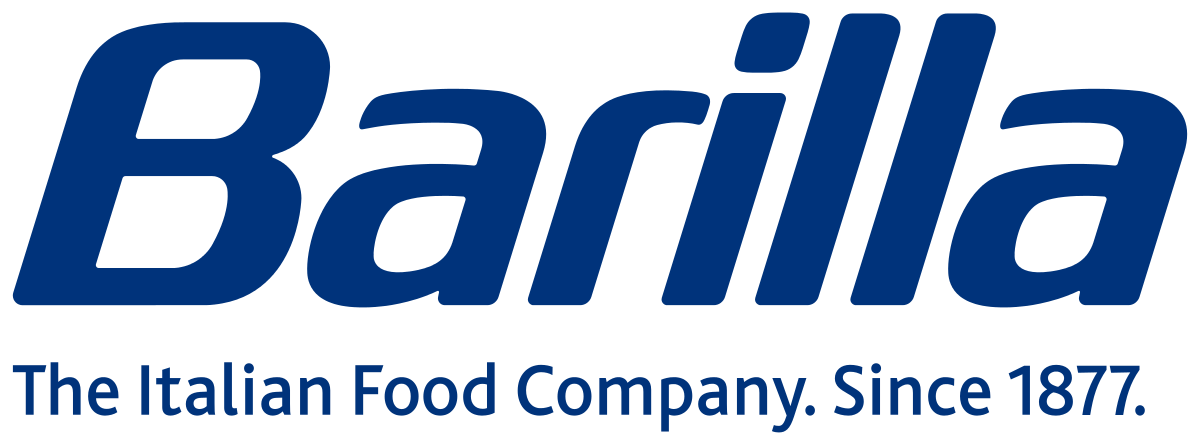 59
Review Meeting  |  Brussels
Specific sectors
60
Review Meeting  |  Brussels
Processing of coffee.
Overall the most relevant areas are:
Energy: Energy is consumed mainly in the roasting and the exhaust air treatment systems.
Air emissions: VOCs (volatile organic compounds), CO, particulate matter, smoke, odour and NOx are produced during the roasting process. VOC’s are also produced when using solvents in the decaffeination stage.
Organic waste: Coffee chaff is produced in the coffee roasting process and can be used as CO2-neutral fuel replacing fossil fuels. Spent coffee grounds in the production of soluble coffee products and coffee chaff can be used as co-substrate for improving the quality of bio-based fertilizer (composting).
El consumo de agua y la generación de aguas residuales.


Indirect aspects: Generation of waste from packaging and energy consumption in transport and use phase.
61
Review Meeting  |  Brussels
Processing of coffee.
62
Review Meeting  |  Brussels
Processing of coffee.
63
Review Meeting  |  Brussels
Processing of coffee.
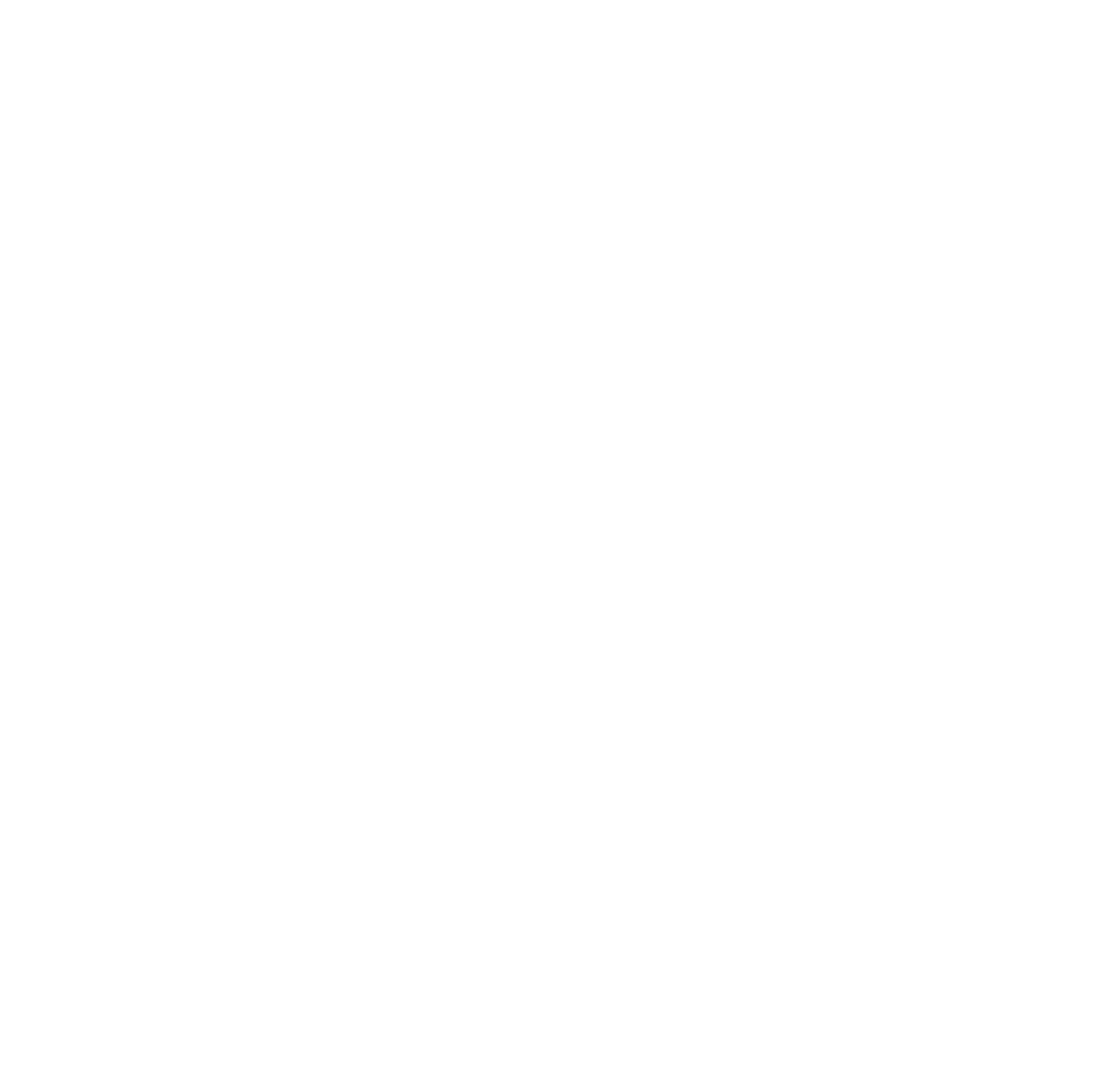 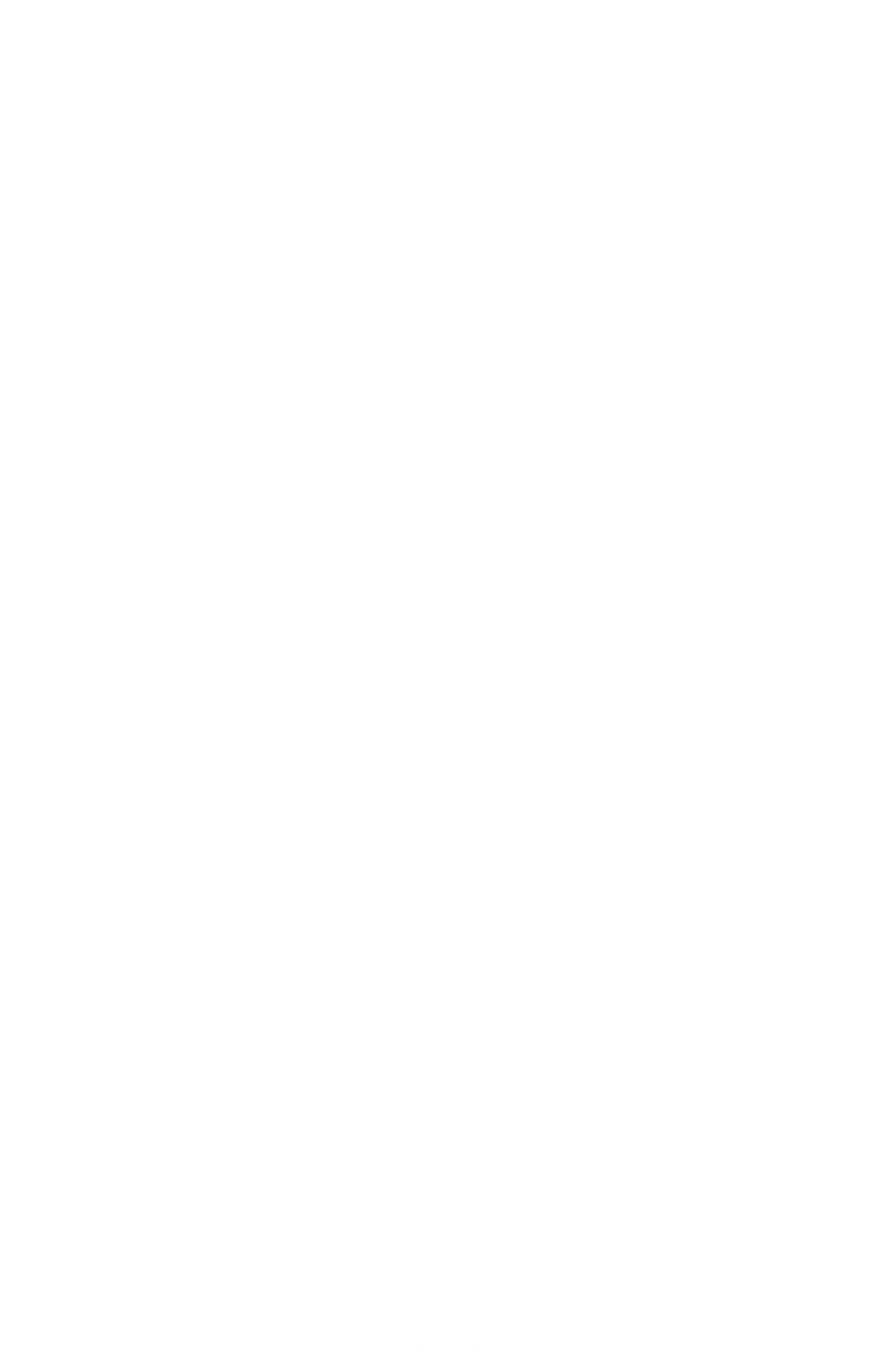 Environmental benefits
Reduction of energy consumption.
Reduction of CO2 emissions and carbon footprint.
Economic benefits
With the savings in energy costs alone, there will be a yearly payback of the investment in the range of 10 - 15%.

A new coffee roaster equipped with pre-heating recirculating waste gases with a capacity of 3500 tones/year could cost about EUR 800 000 and have a payback period in the range of eight or nine years.
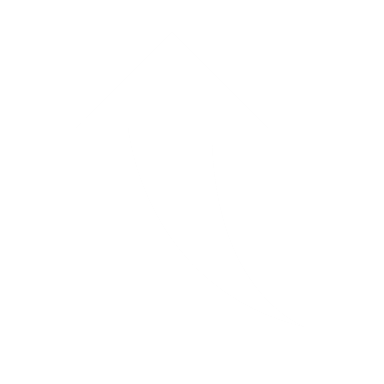 Driving force for implementation:
The main driving force to install a preheating system before roasting is economics. 
This system can reduce energy costs by up to 25%.
64
Use the menu "insert" to edit your footer line here
Manufacture of olive oil.
Overall, the most relevant environmental aspects are:
Water consumption and wastewater generation in the fruit washing stage.
Water consumption and wastewater generation in the olive oil cleaning stage (separation).
Water consumption and wastewater generation in the extraction stage when a three-phase extraction system is used.
By-products; spent olives and moist spent olives.
Energy consumption.

Indirect aspects:  Agriculture and production of packaging are the most relevant in the supply chain. In addition transport and logistics (both upstream and downstream), retail and food preparation by consumers are the other indirect environmental aspects.
65
Review Meeting  |  Brussels
Manufacture of olive oil.
66
Review Meeting  |  Brussels
Manufacture of olive oil.
Minimising wáter consumption in olive oil separation:
67
Review Meeting  |  Brussels
Manufacture of olive oil.
Minimising wáter consumption in olive oil separation:
68
Review Meeting  |  Brussels
Manufacture of olive oil.
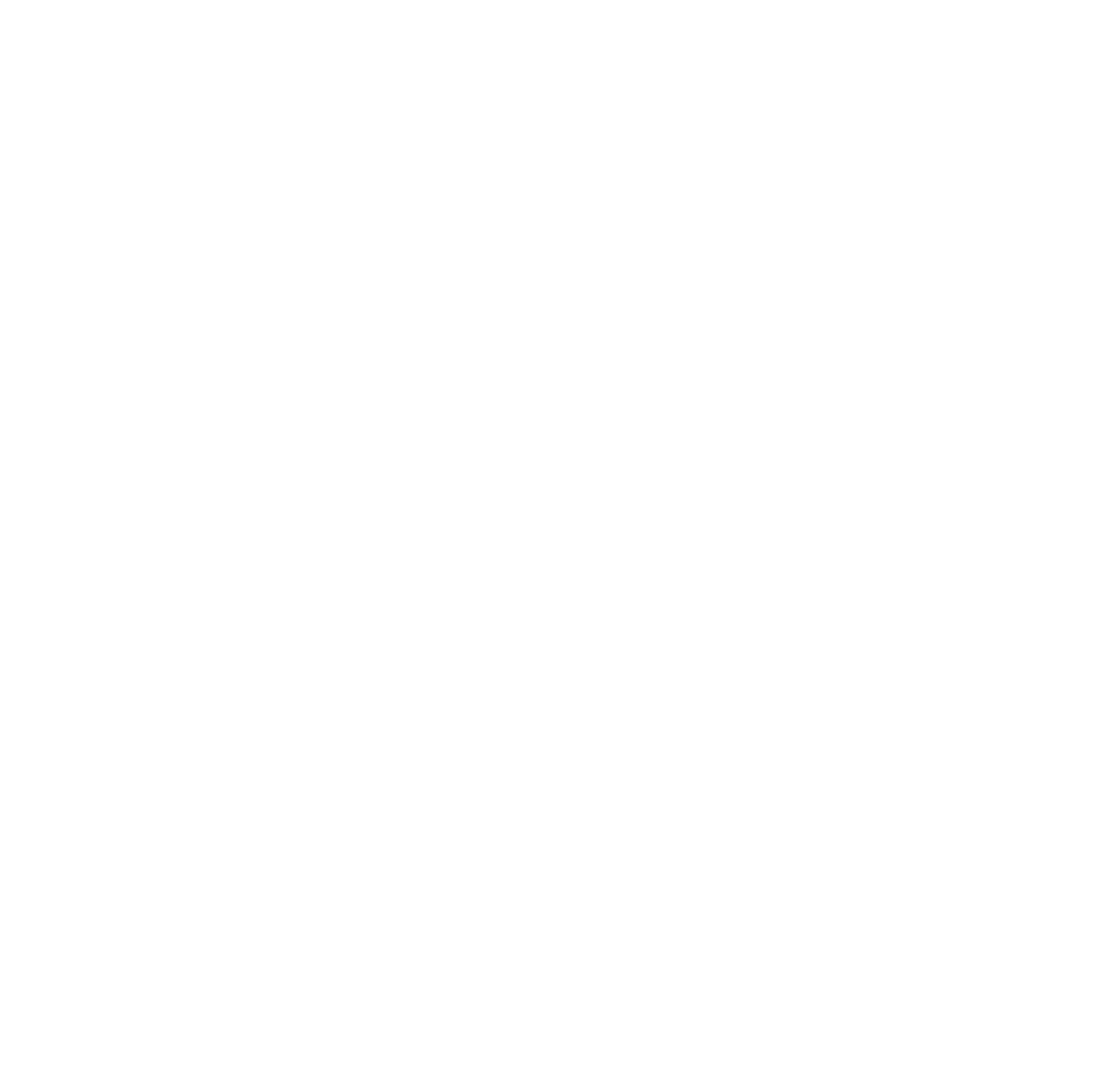 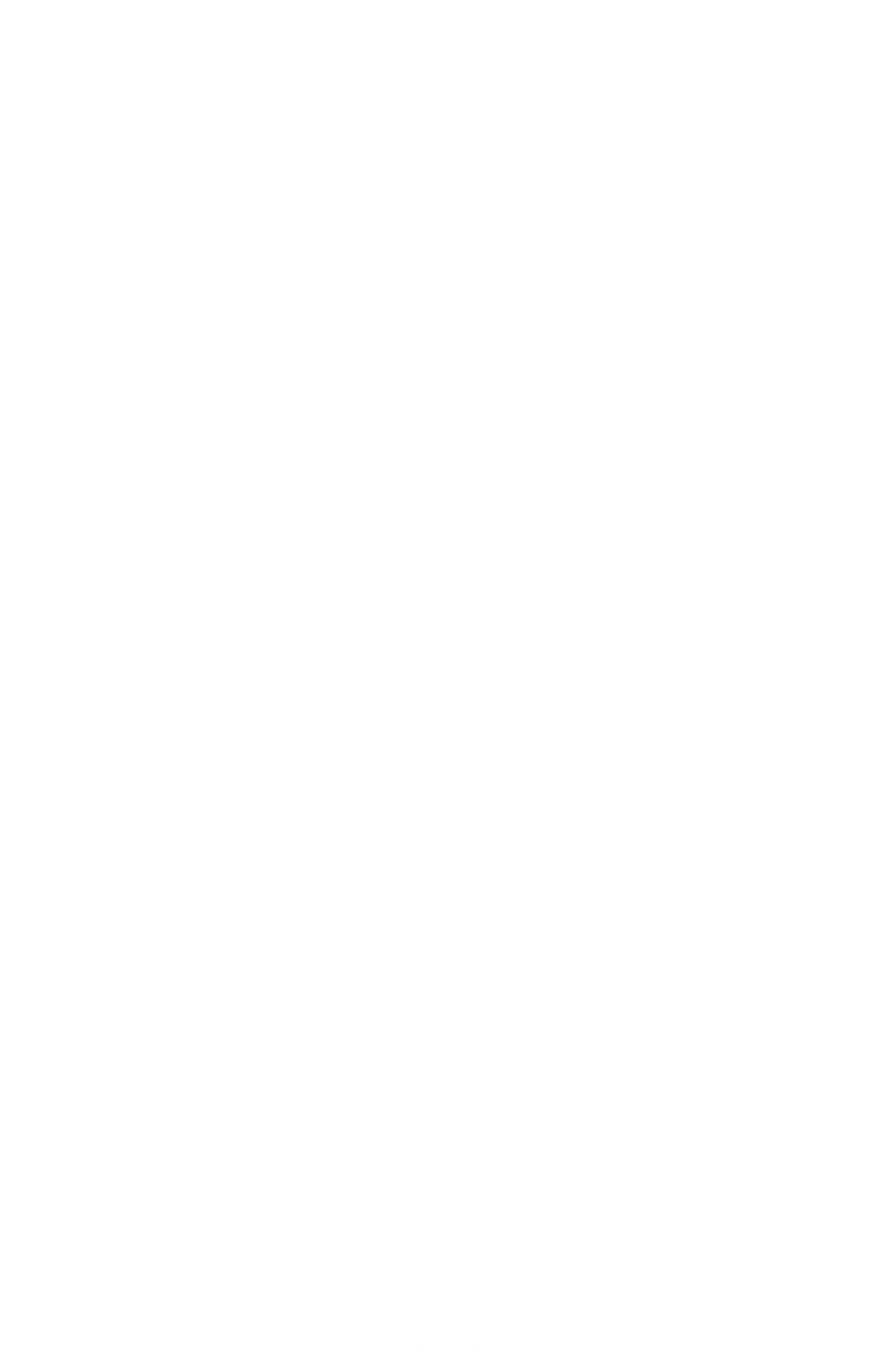 Environmental benefits
Economic benefits
The obvious environmental benefit is that of reduced water consumption.
A clear economic saving is that of water costs. In terms of machinery, no costs will be incurred as different technologies are not required.

Reducing water inputs also results in reduced wastewater outputs.
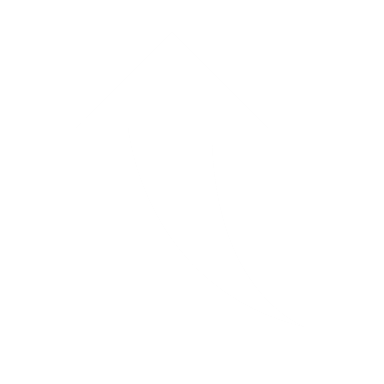 Driving force for implementation:
Reducing stress on water resources.
A reduction in the generation of waste and its environmental impacts should be considered an important factor to minimize the use of water during the separation of olive oil.
69
Use the menu "insert" to edit your footer line here
Manufacture of olive oil.
Reduced washing of olives upon reception:
70
Review Meeting  |  Brussels
Manufacture of olive oil.
Reduced washing of olives upon reception:
71
Review Meeting  |  Brussels
Manufacture of olive oil.
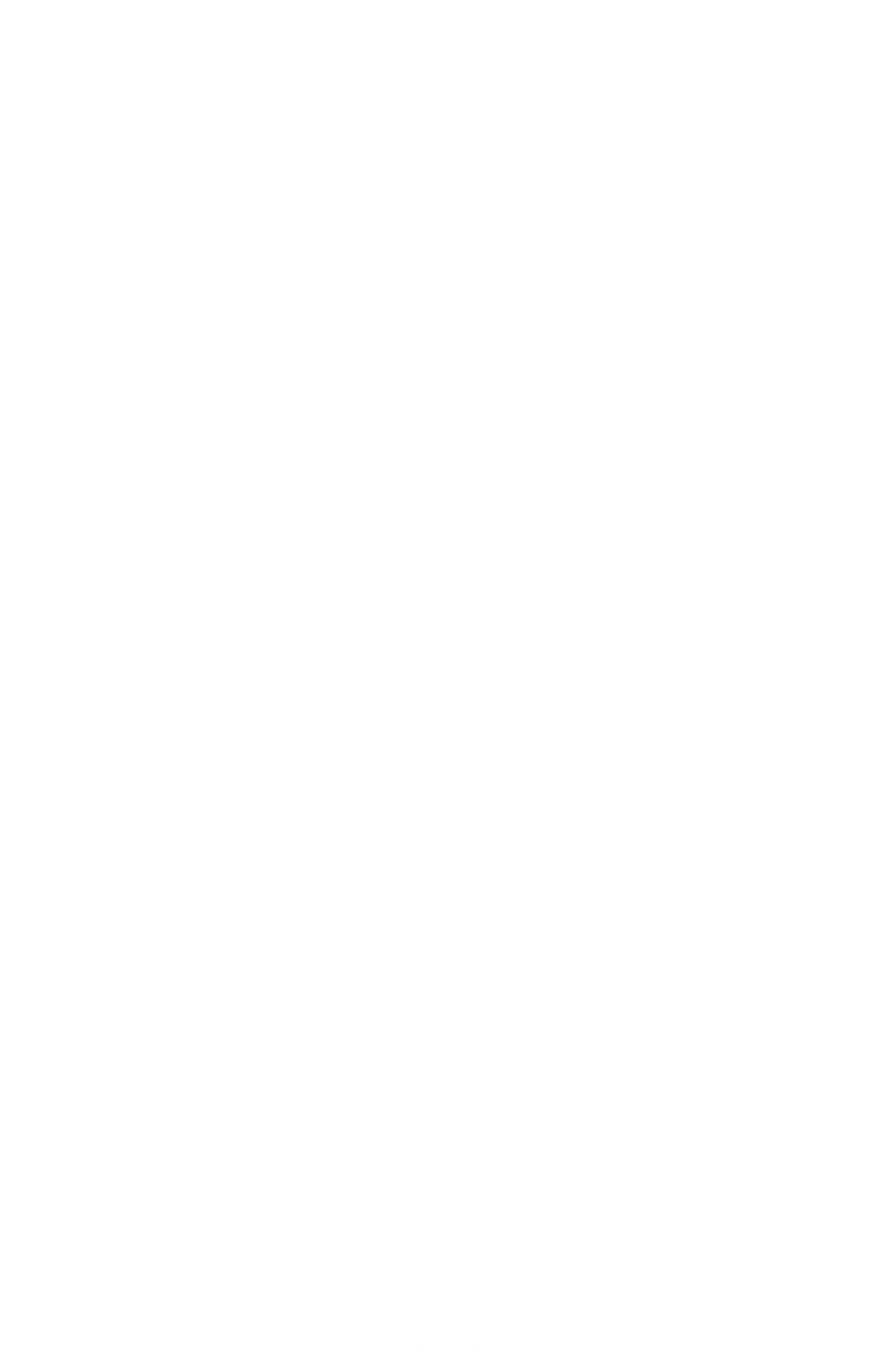 Economic benefits
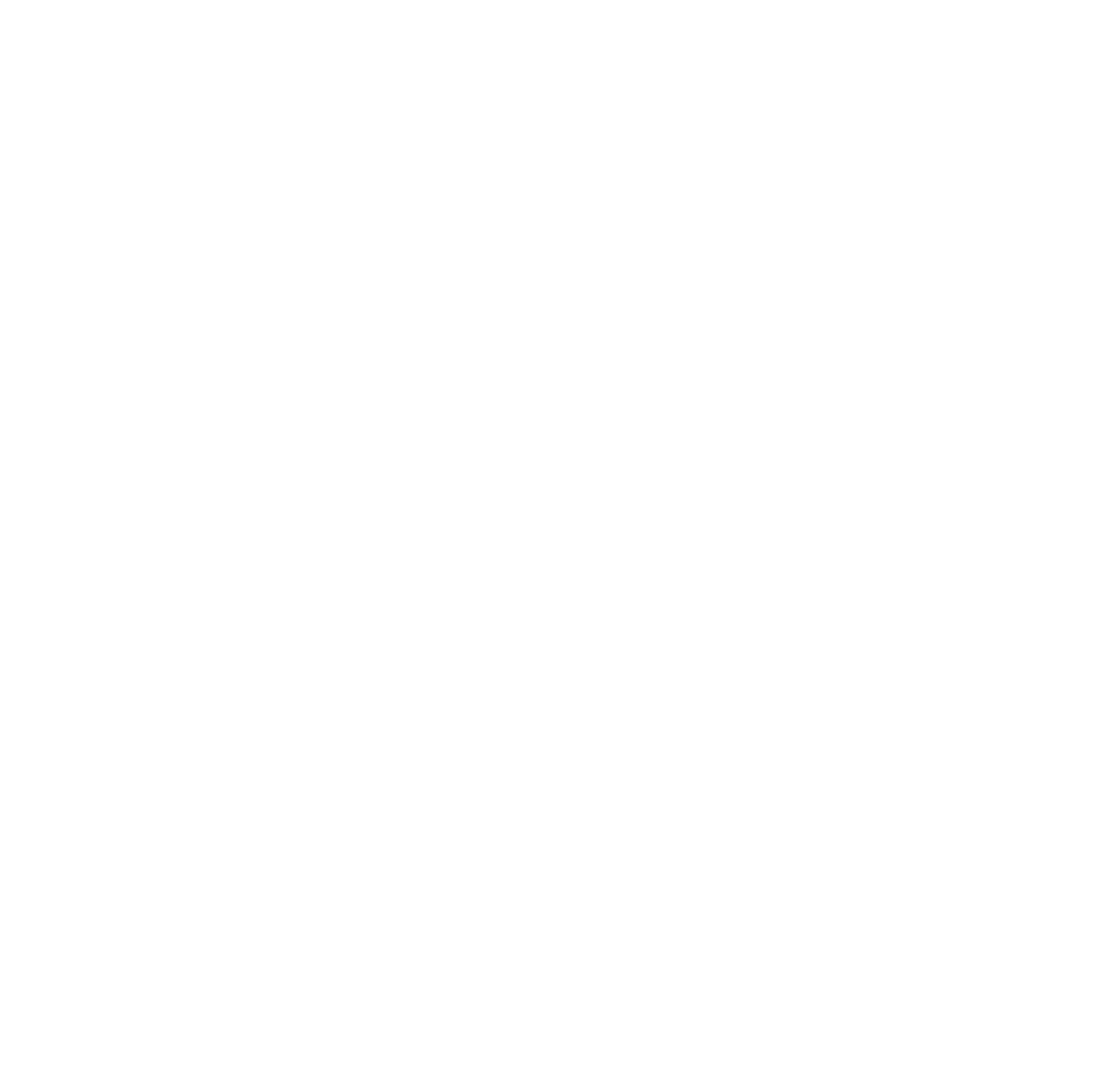 Taking into account that the dirty and clean olives must not be mixed, it is necessary to set up two different olives reception facilities. 
Therefore the implementation costs are related only to this.
Environmental benefits
When the olives are clean, the water savings achieved thanks to reduced washing range from 15 % to 34% of the total water consumption in the oil mills.

The waste water generated in the washing stage is directly related to water used. However, there are slight differences between the volume of water consumption and waste water generated.
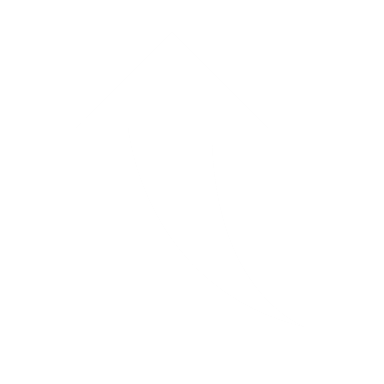 Driving force for implementation:
Reduction of water consumption and wastewater generation is the main driving force.
72
Use the menu "insert" to edit your footer line here
Manufacture of soft drinks.
Overall, the most relevant environmental aspects are:
Pasteurisation and sterilisation of drinks are steps involving high water and energy consumption. Another relevant factor affecting environmental impacts is related with the types of packages used, including returnable glass bottles and single-use packages (glass, plastic, cans, cartons).
The most relevant indirect environmental aspects are:
production and end use of packaging;
transport and logistics operations of ingredients and final products;
retail of the final products;
use by consumers.
73
Review Meeting  |  Brussels
Manufacture of soft drinks.
74
Review Meeting  |  Brussels
Manufacture of soft drinks.
75
Review Meeting  |  Brussels
Manufacture of soft drinks.
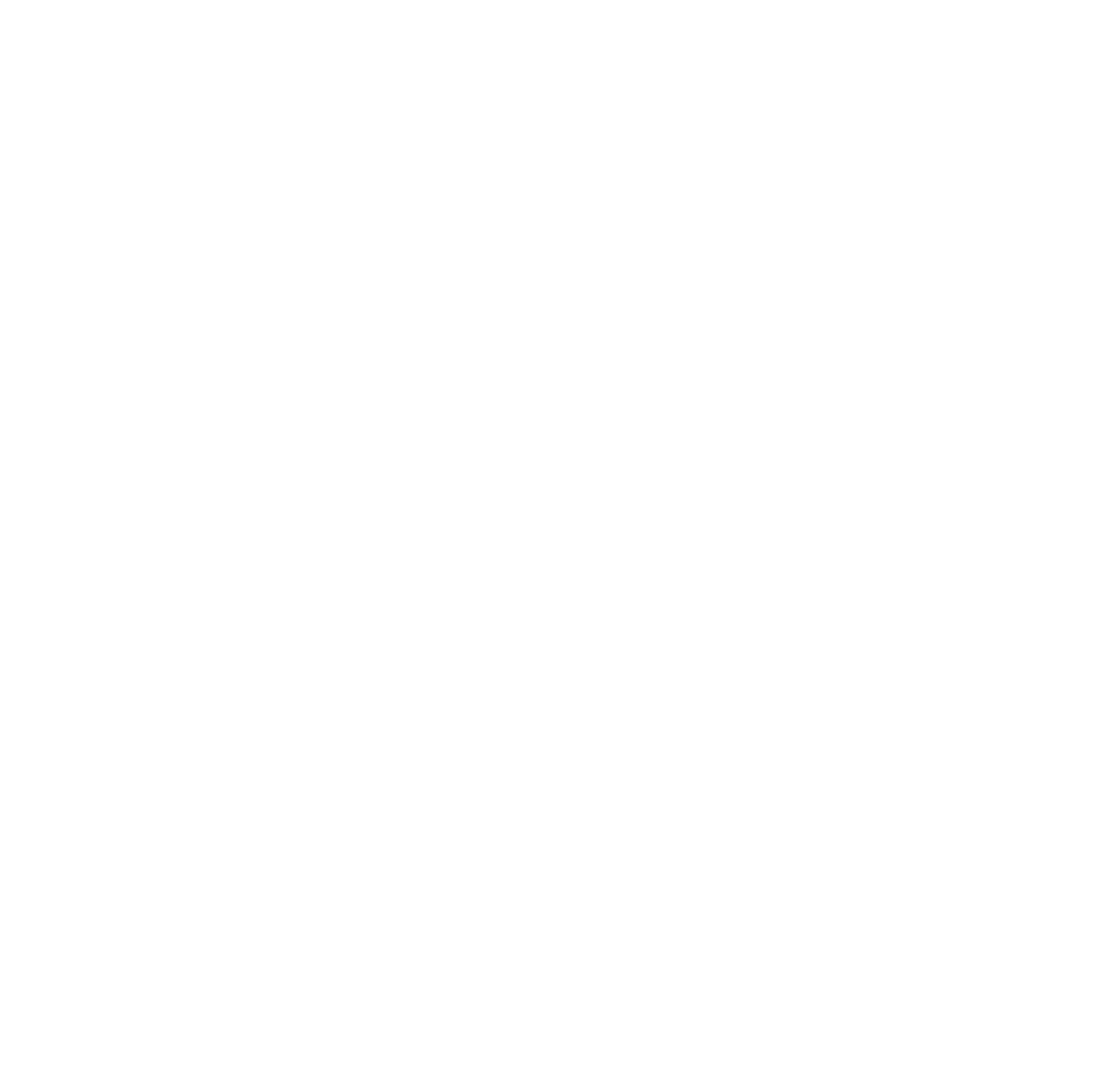 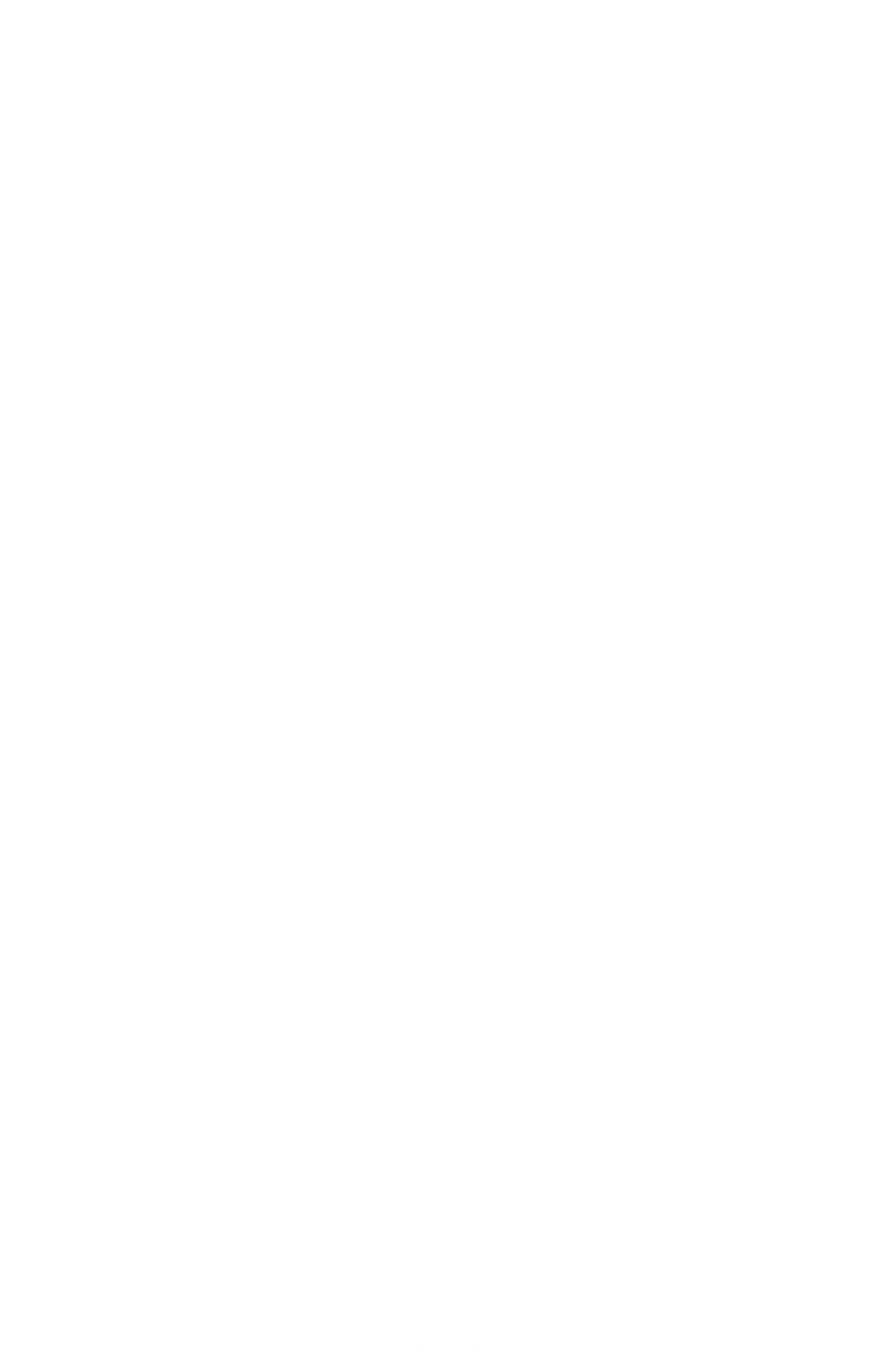 Environmental benefits
Economic benefits
Reduction of electricity consumption is the main environmental benefit associated with the use of high-speed air blowers instead of air compressors in the drying stage.
Energy savings of up to 87% have been reported in the case of soft drink companies which replaced compressor systems with high-speed centrifugal blower systems.
The investment in blowers for drying or ionised air applications is higher than for compressed air systems but it often has a quick return of investment due to the significant energy savings.
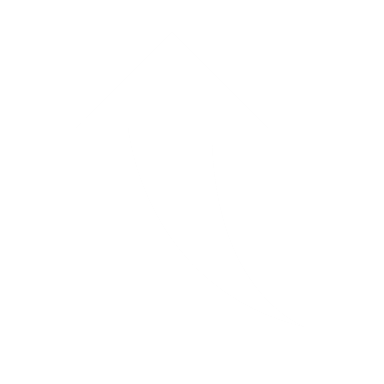 Driving force for implementation
:
Blowers require very little maintenance work.
Blowers allows the packaging line to be fully automated, so that when the production line stops the blowers do too.
Individual blowers also fit better with the air stream requirements at the point of use than compressed air system do.
76
Use the menu "insert" to edit your footer line here
Manufacture of beer
Overall, the most relevant environmental aspects are:
Breweries are highly dependent on the quality of the required raw materials (natural resources). Overall, the main environmental pressures of the industry are: water and energy consumption, by-products, waste and waste water management, and packaging.
The most relevant indirect environmental aspects are classified into upstream and downstream activities:
Upstream activities: 
Primary production of barley and its transport: Agriculture and transport activities.
Usage of packaging materials: production of packaging.
Downstream activities:
Packaging waste 
Transportation of packaged beer and retail.
77
Review Meeting  |  Brussels
Manufacture of beer
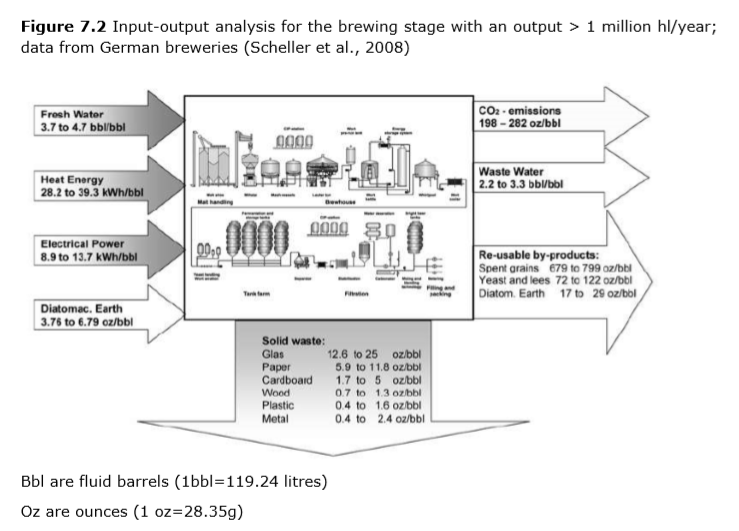 Análisis de entrada-salida para la etapa de elaboración de cerveza con una producción> 1 millón de hl / año de datos de las cervecerías alemanas (Scheller et al., 2008)
78
Review Meeting  |  Brussels
Manufacture of beer
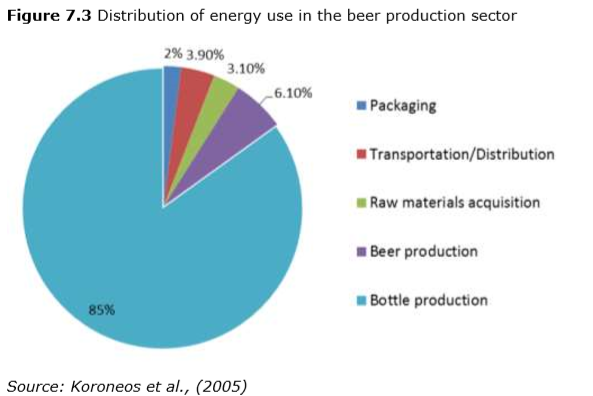 79
Review Meeting  |  Brussels
Manufacture of beer
80
Review Meeting  |  Brussels
Manufacture of beer
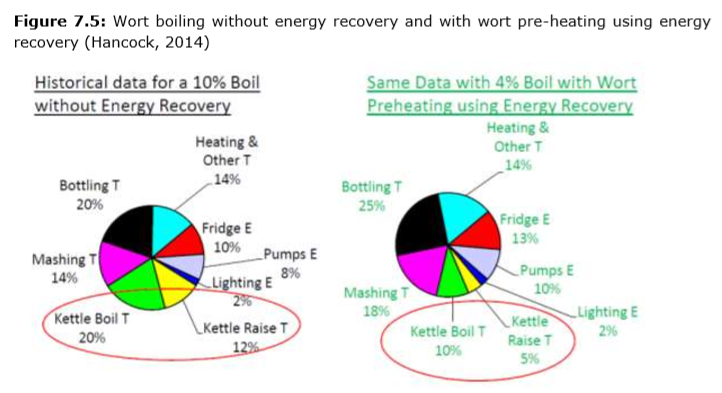 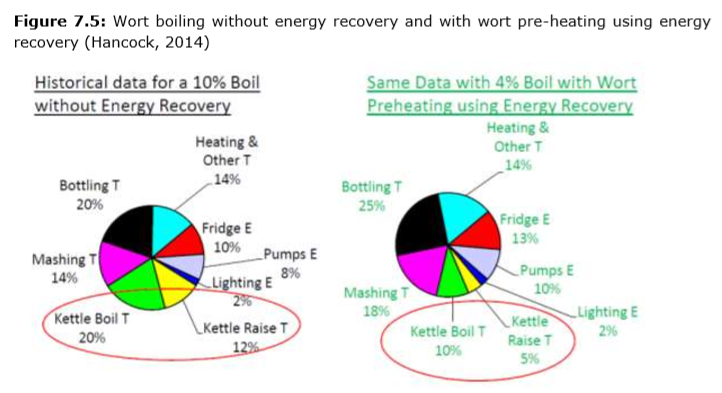 Same Data with 4% Boil with Wort Preheating using Energy Recovery
Historical data for a 10% Boil without Energy Recovery.
Wort boiling without energy recovery and with wort pre-heating using energy recover (Hancock, 2014).
81
Review Meeting  |  Brussels
Manufacture of beer
82
Review Meeting  |  Brussels
Manufacture of beer
Reducing energy use in wort boiling:
83
Review Meeting  |  Brussels
Elaboración de cerveza
Reducing energy use in wort boiling:
84
Review Meeting  |  Brussels
Manufacture of beer
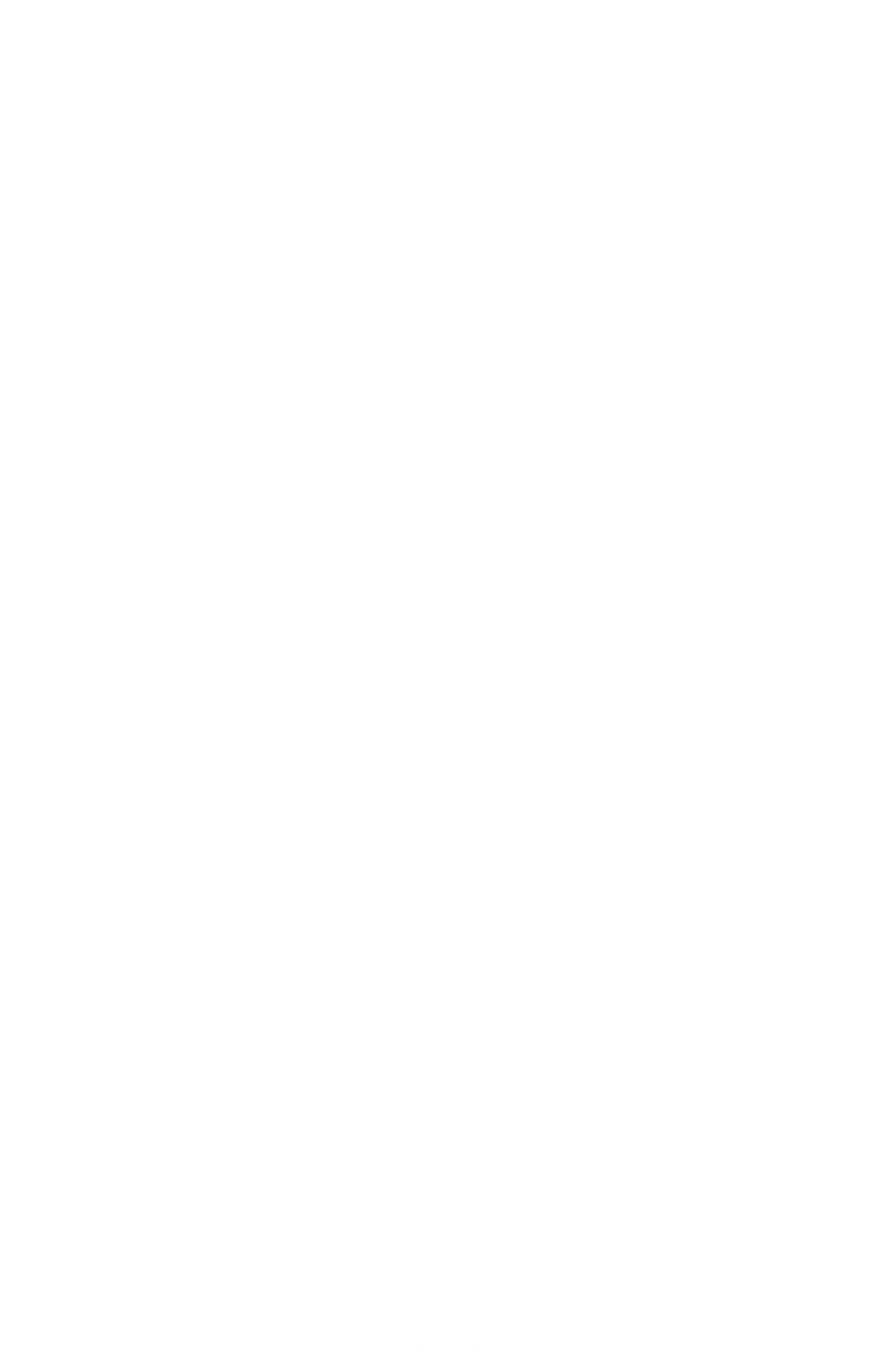 Economic benefits
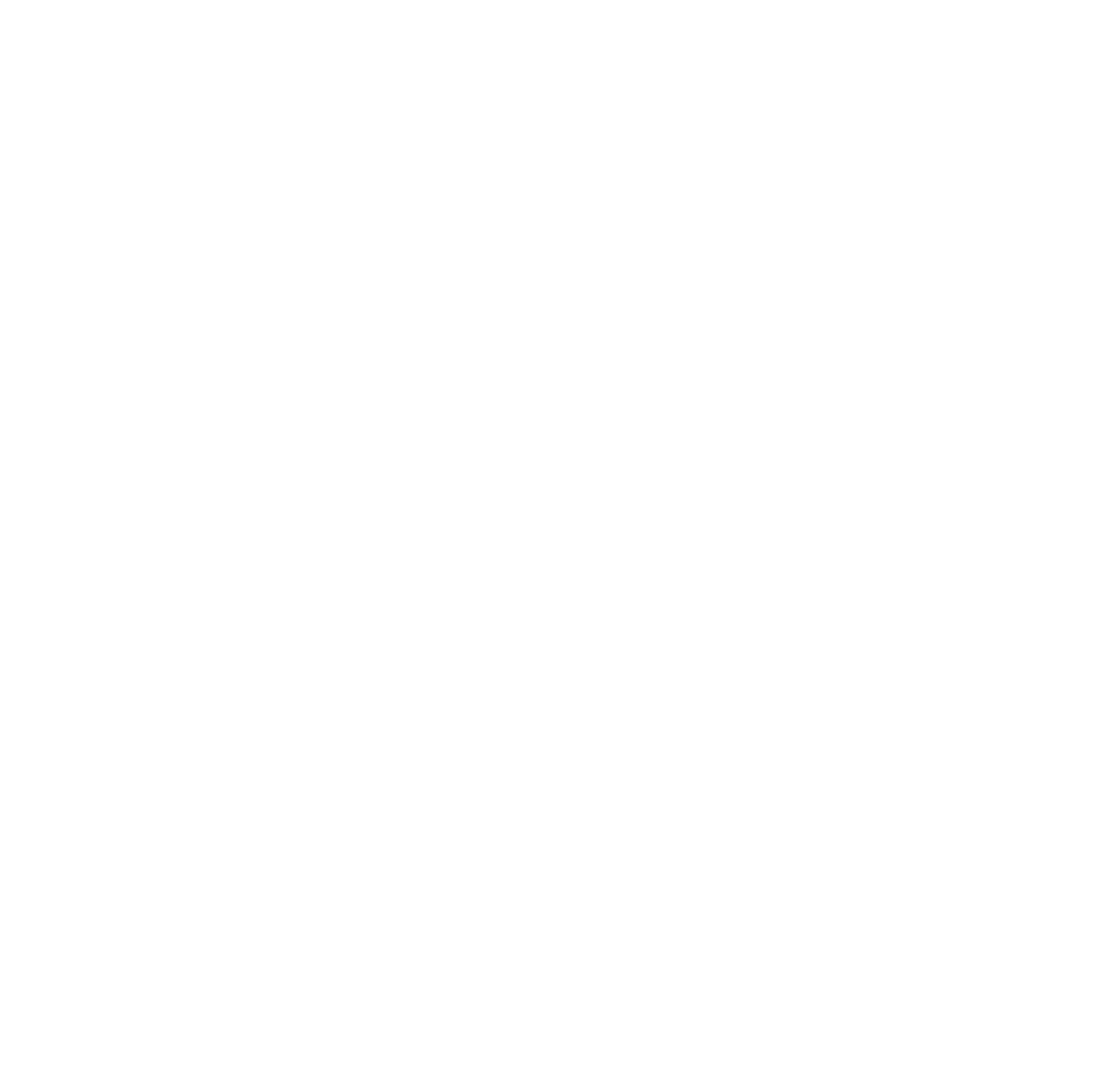 Possible large energy savings, especially if the energy recovered from the steam condenser is used to preheat the wort. 
The data of Mahou-San Miguel in Alovera show an investment of around 1,800,000 euros with an annual energy savings of 825,000 euros.
Environmental benefits
The installation of a vapour condenser and plate heat exchanger to recover heat from the wort vapour can reduce by 70% the energy needed to preheat the wort.
A reduction in the use of fossil fuels and CO2 emissions is achieved. 
The reduction in the evaporation rate reduces the formation of scale, so less water, energy and cleaning products are required for cleaning.
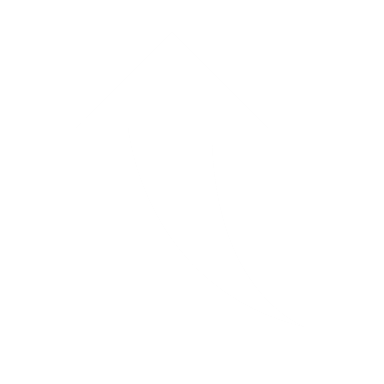 Driving force for implementation:
The economic savings are the main driving force to install the proposed systems. 
The reduction of direct CO2 emissions (combustion of fuel for thermal energy) and the reduction of the carbon footprint linked to beer produced.
85
Use the menu "insert" to edit your footer line here
Manufacture of beer
Moving from batch to continuous fermentation systems:
86
Review Meeting  |  Brussels
Manufacture of beer
Moving from batch to continuous fermentation systems:
87
Review Meeting  |  Brussels
Manufacture of beer
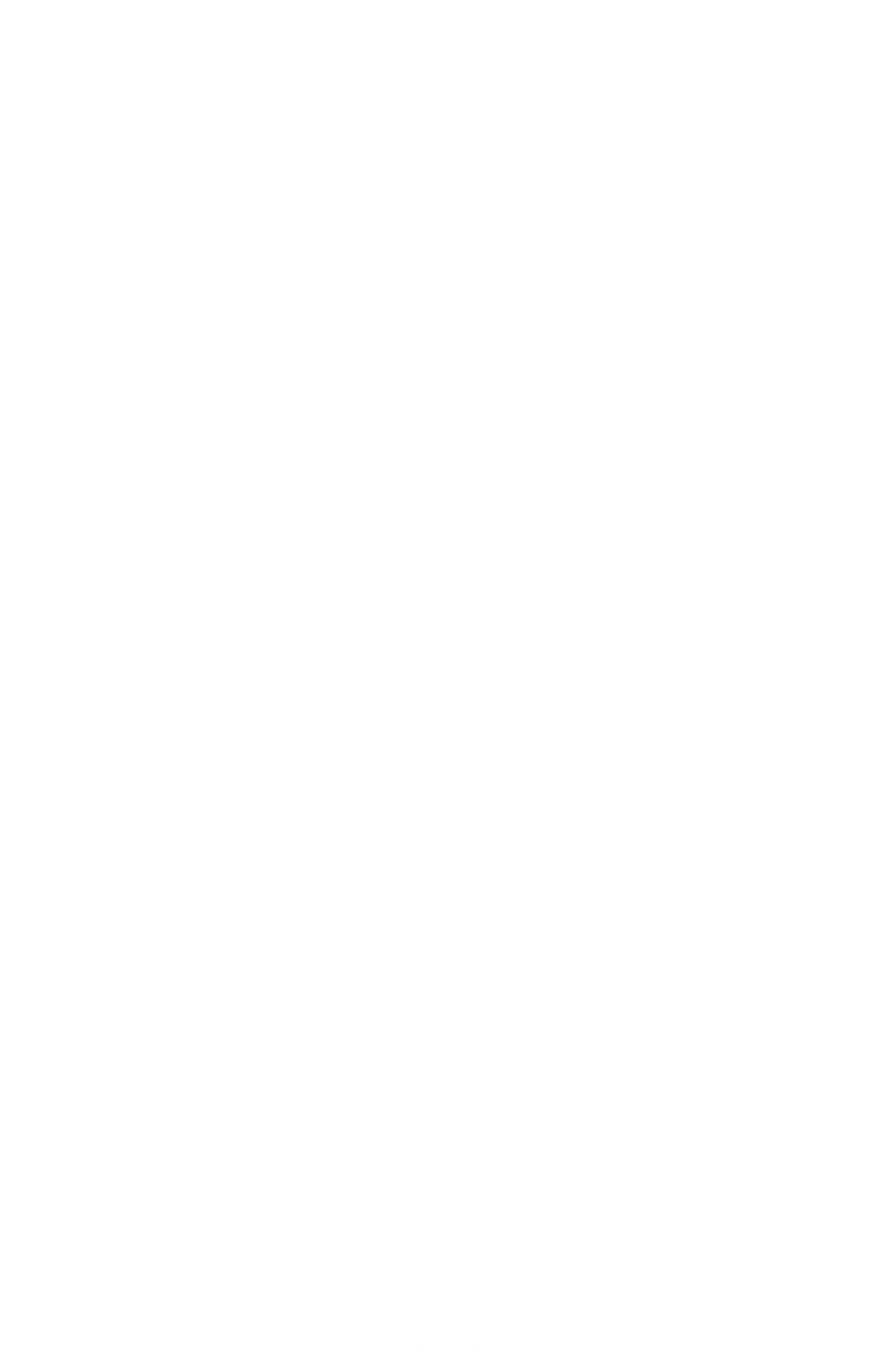 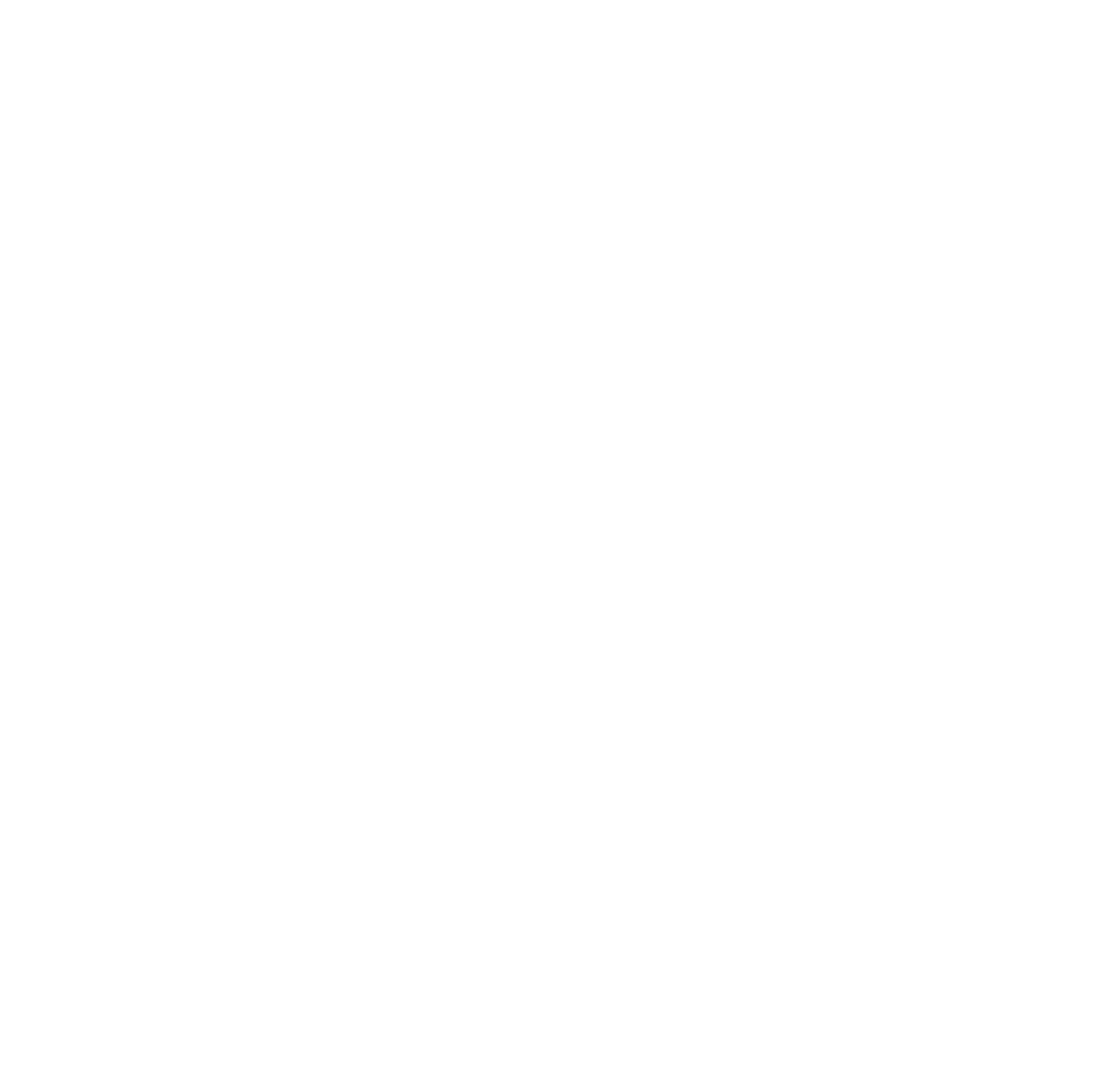 Economic benefits
Environmental benefits
It saves approximately 30-35% of energy.
CO2 is not released systematically into the atmosphere. CO2 recovery is possible
The labor and capital costs are reduced because all the steps for the fermentation process are simplified.
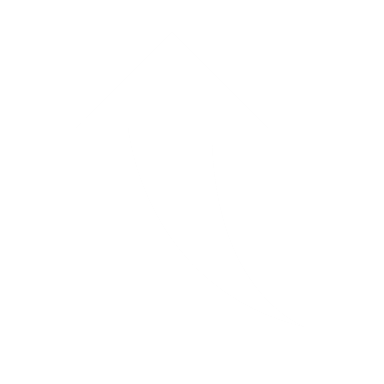 Driving force for implementation
:
Reduction of the maximum consumption of public services.
Reduction of energy losses and extraction.
Reduction of waste disposal.
Limited space requirements.
Easy control of the process.
88
Use the menu "insert" to edit your footer line here
Manufacture of beer
CO2 recovery in beer production:
89
Review Meeting  |  Brussels
Manufacture of beer
CO2 recovery in beer production:
90
Review Meeting  |  Brussels
Manufacture of beer
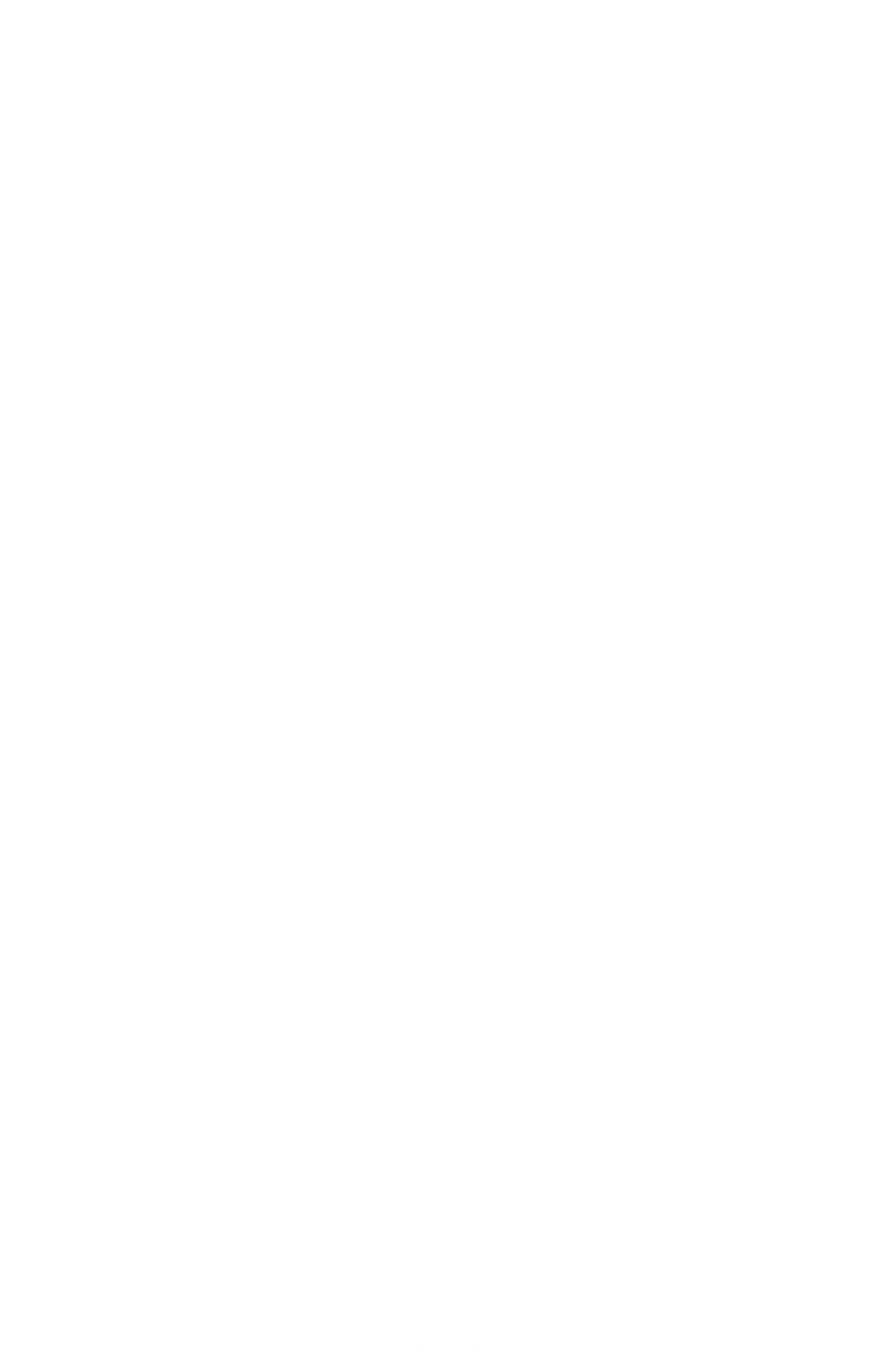 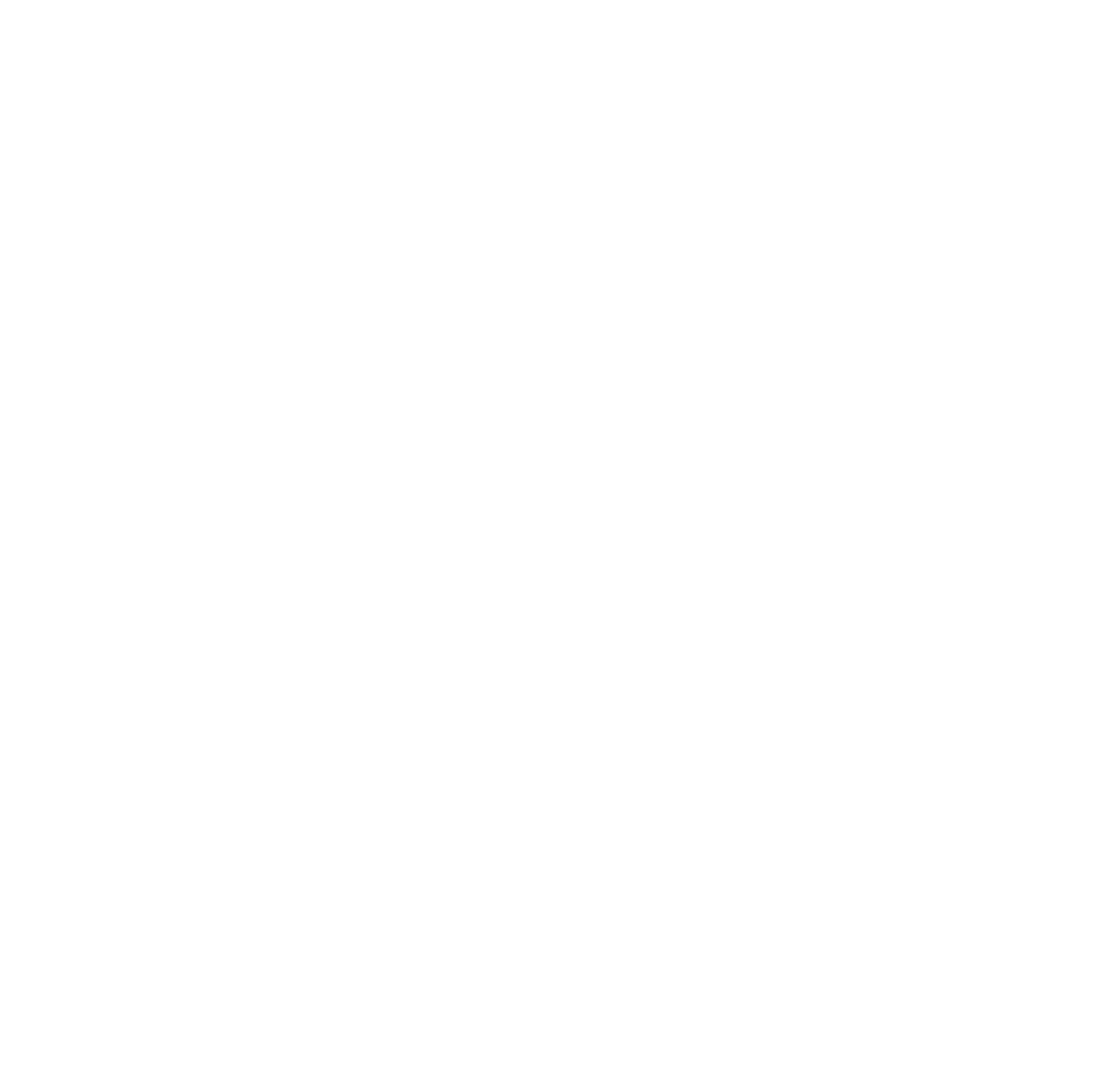 Economic benefits
Environmental benefits
CO2 is required at the end of the manufacturing process to achieve the effervescent effect in the final product.
Therefore, on-site generation, upon recovery, reduces operating costs of breweries.
The implementation of this technique reduces the amount of CO2 purchased, which reduces the environmental footprint of the final product.
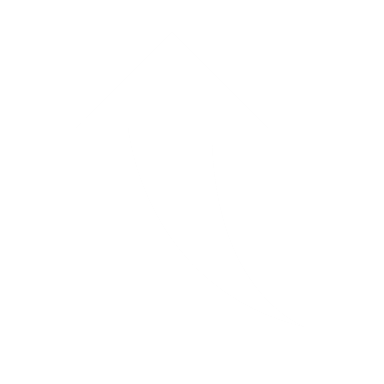 Driving force for implementation:
The reduction of operating costs (reduction of purchased CO2).
Better visibility of the market thanks to the promotion of an innovative product.
91
Use the menu "insert" to edit your footer line here
Production of meat and poultry meat products
Overall, the most relevant impacts are:
Energy consumption, both in terms of thermal energy and electricity. 
Water consumption, used as an ingredient, for cleaning, for unfreezing of raw materials and for cooling cooked products.
Wastewater, which contains a significant organic load, characterized by a high salt content and organic constituents including mainly  blood, fat, protein, sugars, spices, additives, detergents and disinfectants. 
Solid waste consists mainly of by-products generated during the meat and poultry meat processing. These wastes include non-conforming products and meat scraps remaining on the processing equipment (e.g. bone, fat, leftover choppings). Other solid wastes such as packaging wastes (e.g. glass, cardboard, plastics, metal) can also be found.
92
Review Meeting  |  Brussels
Production of meat and poultry meat products
93
Review Meeting  |  Brussels
Production of meat and poultry meat products
94
Review Meeting  |  Brussels
Production of meat and poultry meat products
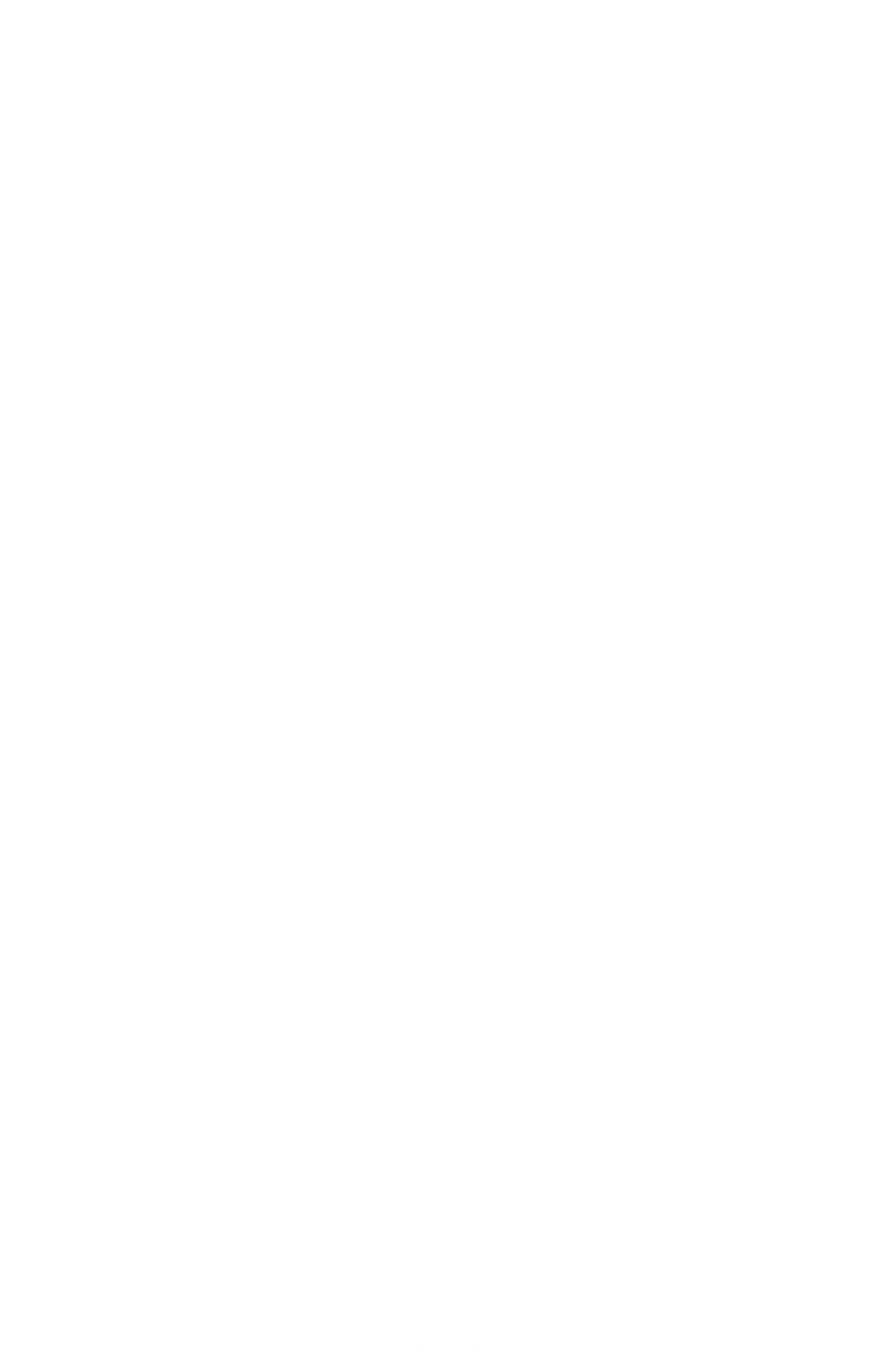 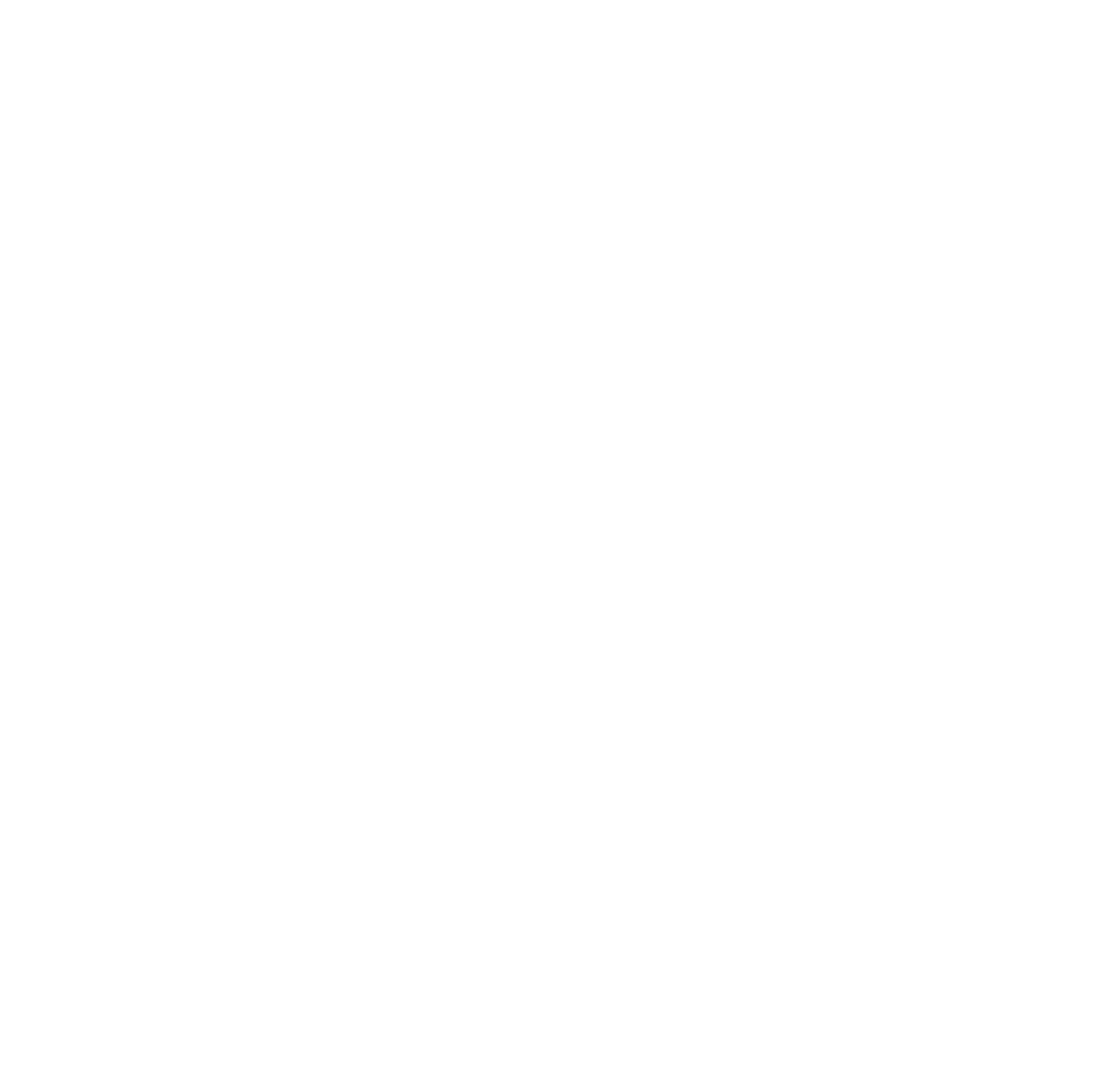 Economic benefits
Environmental benefits
The investment needed for a HPP machine is in the range of EUR 500 000-2 000 000 depending on the volume of the vessel.
Although the initial investment is high, the processing cost has been estimated at EUR 0.14/kg of product treated at 600 MPa, including investment and operation costs.
HPP equipment is very efficient systems, with low power consumption.
The level of pressure required is generally generated with the use of intensifiers that use electricity.
Pressure processing uses cold water (or room temperature) as the transmission fluid, so no additional energy is needed to generate steam or hot water, and the water used can be recycled.
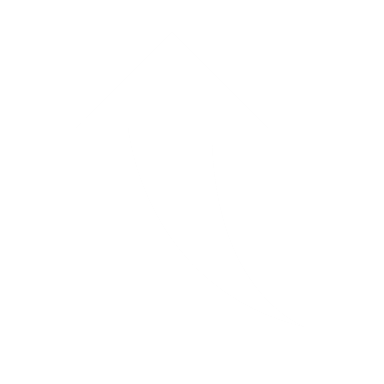 Driving force for implementation
:
Companies implementing HPP can improve its image thanks to a higher product quality and the achievable microbial risk reduction potential.
Companies can reduce energy and reduce the process time in some meat and poultry meat products.
High Pressure Processing allows icompanies’ to increase their turnover in two ways.
95
Use the menu "insert" to edit your footer line here
Manufacture of fruit juice
Overall, the most relevant environmental aspects are:
Water consumption and wastewater generation.
Energy consumption.
Organic derived products / waste.
Emissions to the air.
Indirect aspects: Primary production of fruit and its transport  (agricultural and transport activities), the generation of waste (packaging and food) and the transportation of packaged fruit juice and retail
96
Review Meeting  |  Brussels
Manufacture of fruit juice
97
Review Meeting  |  Brussels
Manufacture of fruit juice
98
Review Meeting  |  Brussels
Manufacture of fruit juice
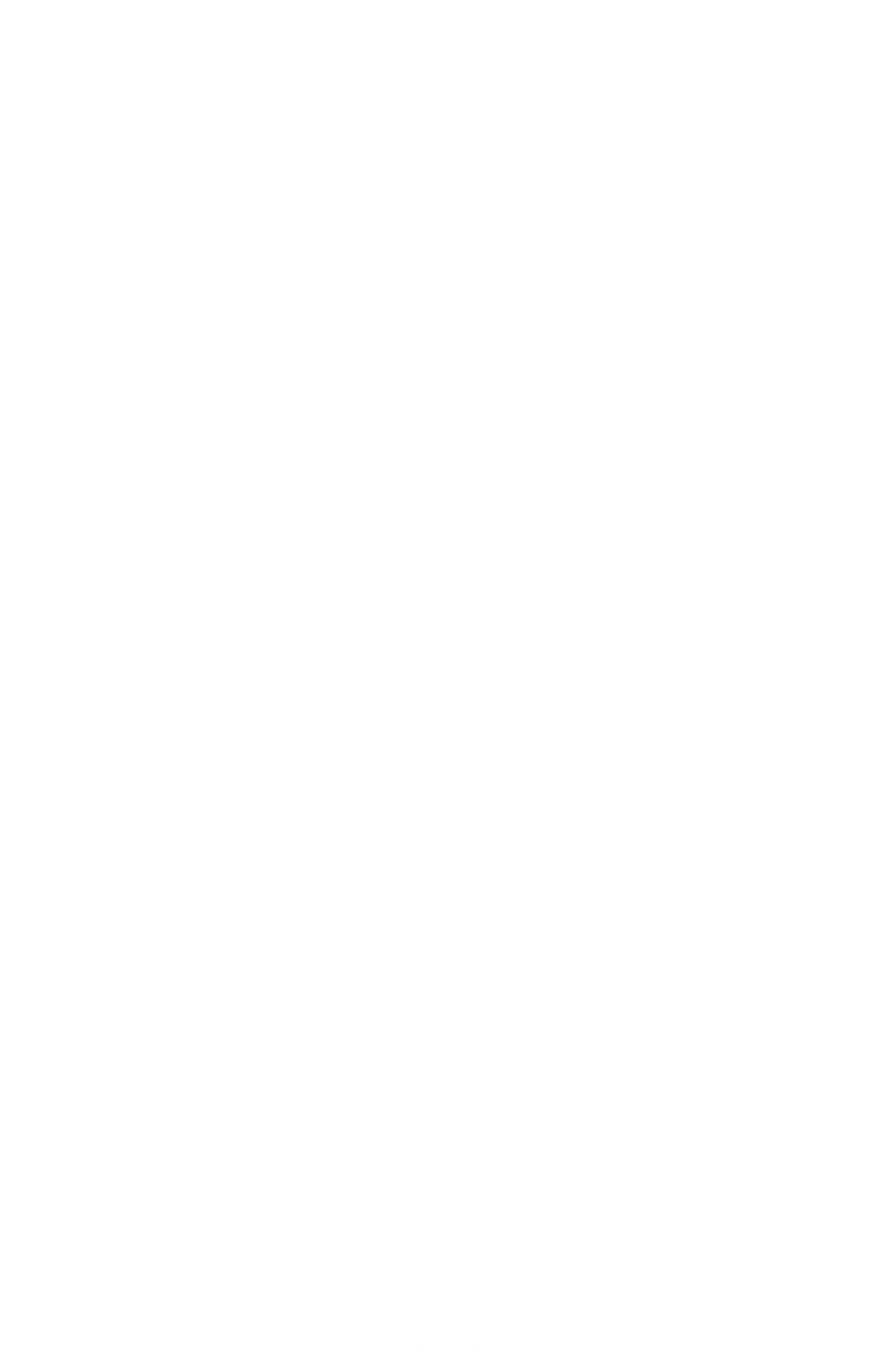 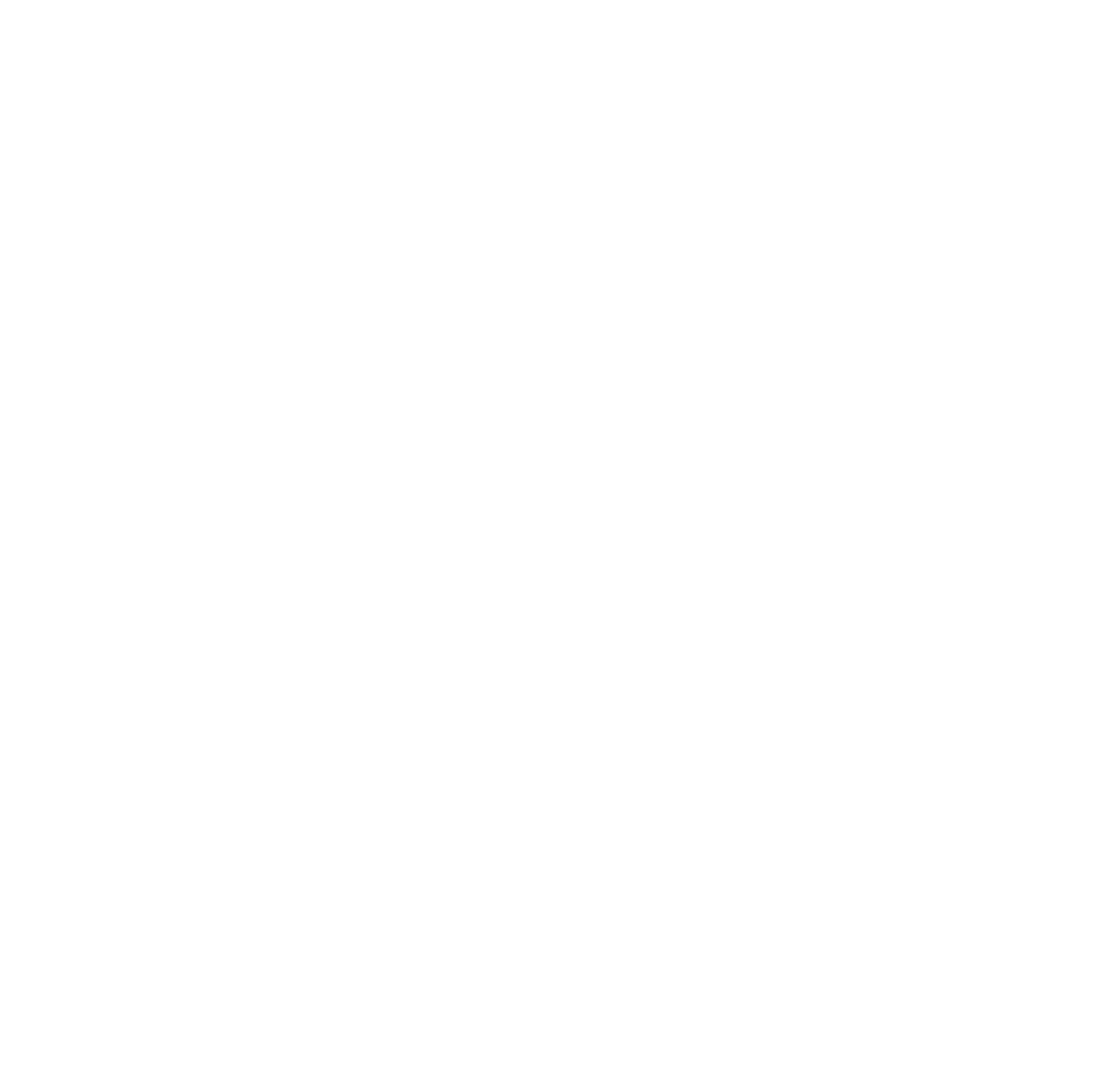 Economic benefits
Environmental benefits
The main costs are related to the transport of waste and the market price assigned to fruit waste.

The benefits of biogas plants that use fruit waste are related to the increase in biogas production.
Extracted components can be used to substitute ‘virgin’ components which otherwise.
The use of fruit residues as co-substrate for biogas production contributes to the reduction of the environmental impacts caused by inappropriate management.
The anaerobic digestion process generates biogas which can then be employed for the generation of renewable electricity and heat.
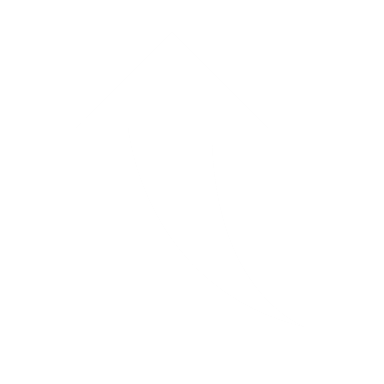 Driving force for implementation:
The environmental benefits and potential economic benefits that can be achieved thanks to the potential market value of the useful products that can be extracted and the waste of fruit used as food or co-substrate.
99
Use the menu "insert" to edit your footer line here
Cheese making operations
En general, los impactos ambientales más relevantes son:
By-products generation, mainly whey from coagulation, curd treatment and drainage, as well as pressing processes. 
Waste water generation, mainly whey from coagulation, curd treatment, drainage and pressing, and brines from the salting stage. In addition, it is important in cleaning and disinfection operations. 
Energy consumption, both in terms of thermal energy (pasteurization as well as cleaning and disinfection operations) and electricity (refrigeration).
Water consumption, mainly used in cleaning and disinfection operations.
Indirect aspects: The most relevant indirect aspects of cheese production is the production of milk (agricultural phase). In addition, other indirect environmental aspects are the transport and distribution of milk and finished products, the choice of packaging and the retail of the finished products.
100
Review Meeting  |  Brussels
Cheese making operations
101
Review Meeting  |  Brussels
Cheese making operations
102
Review Meeting  |  Brussels
Cheese making operations
103
Review Meeting  |  Brussels
Cheese making operations
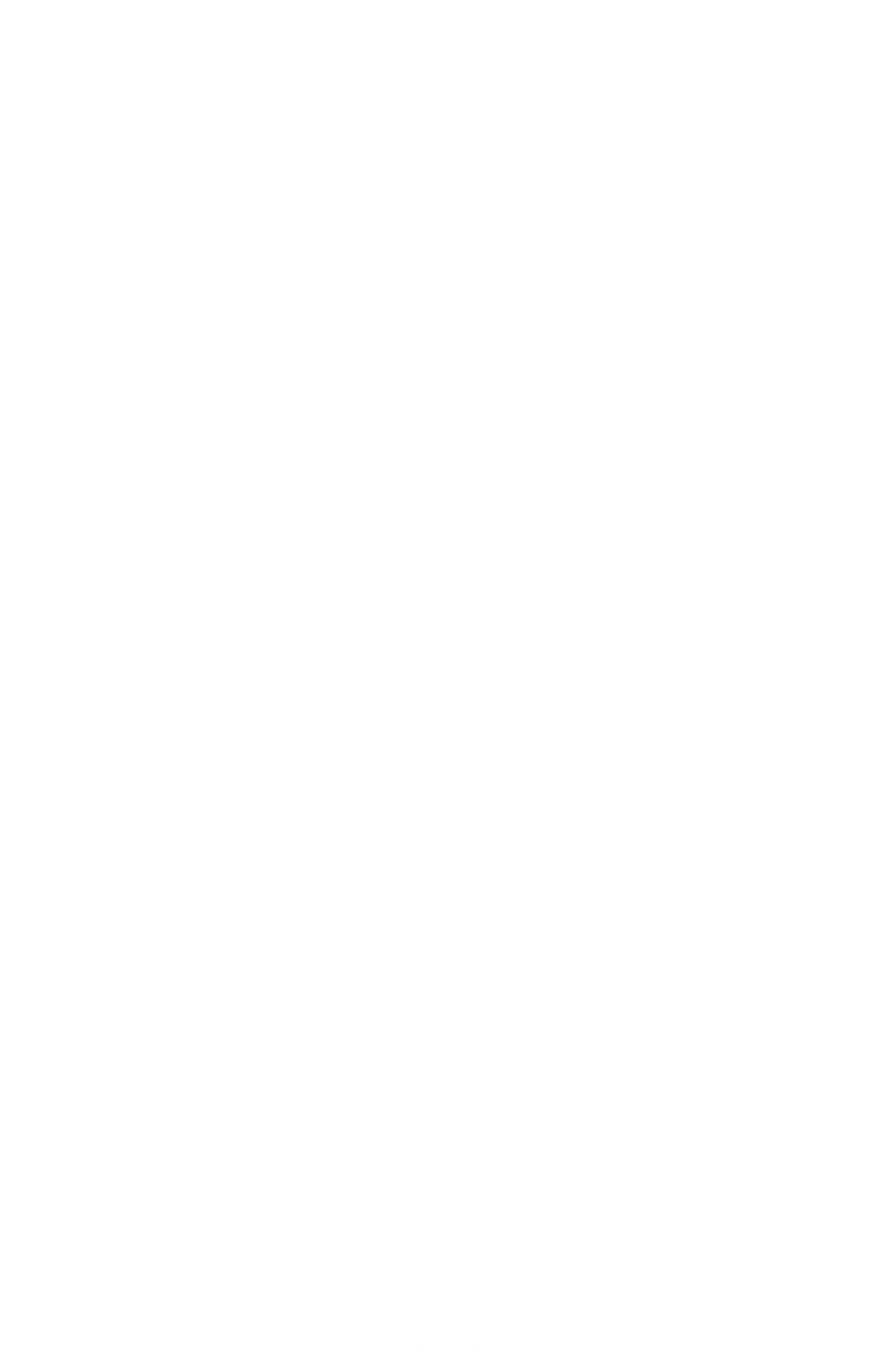 Economic benefits
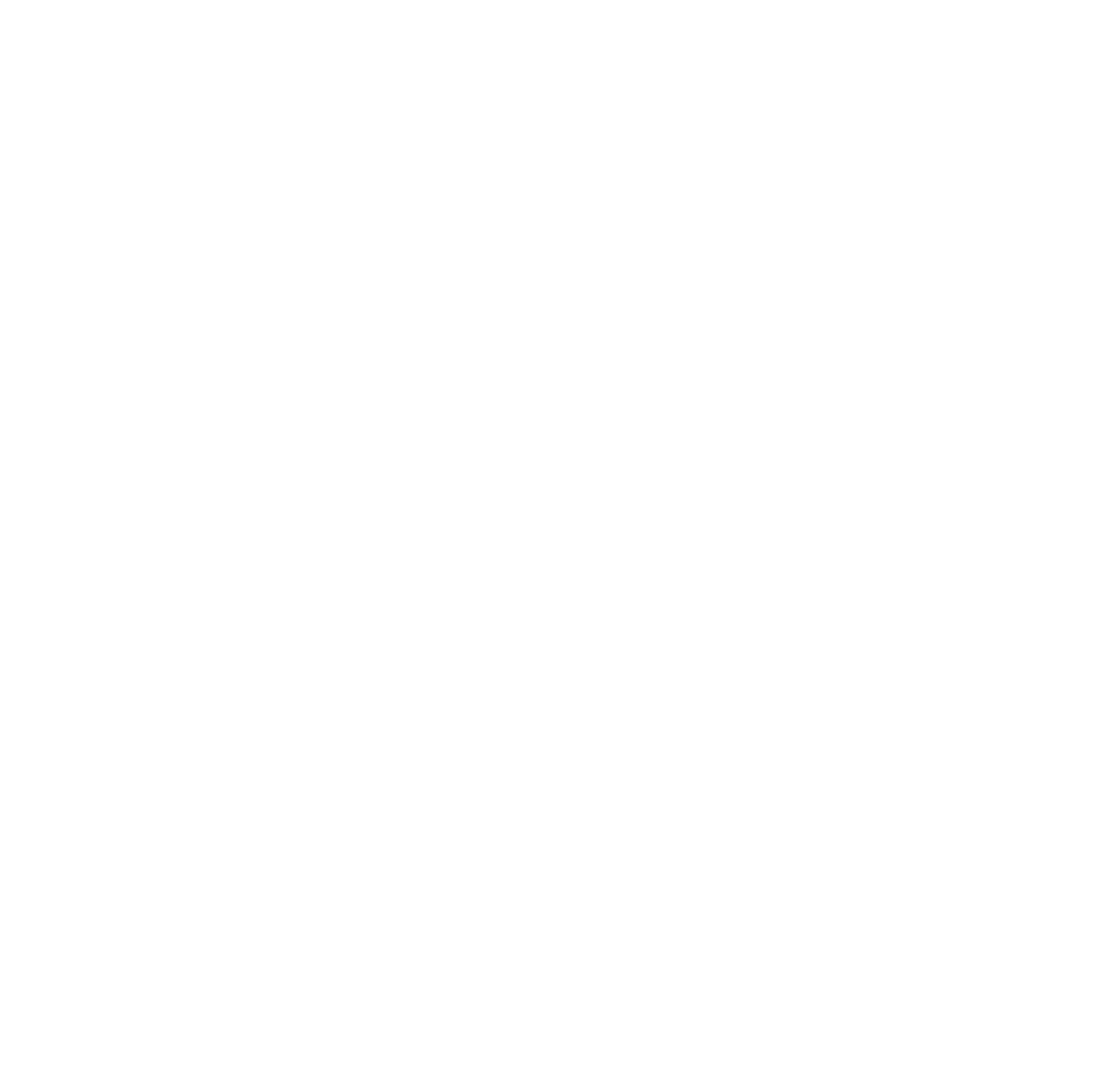 Cost savings because the disposal of drains can be expensive.
Commercial prices of whey powder have increased markedly in the last 10 years.
Environmental benefits
The production of whey powder offers the greatest environmental benefit of all the options for recovering whey in that large quantities of polluting effluent are.
Nutrients can be used to replace "virgin" ingredients in a wide variety of food products.
The use of whey as a raw material in the production of biogas offers the advantage of generating renewable energy.
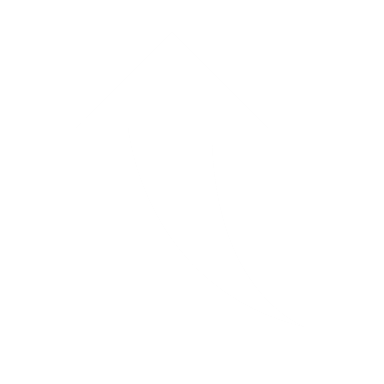 Driving force for implementation:
Avoid the high costs associated with the elimination of serum from drains.
Maximize the value of serum by producing highly marketable products, such as whey powder.
104
Use the menu "insert" to edit your footer line here
Manufacture of bread, biscuits and cakes
Overall, the most relevant impacts are:
Energy consumption: thermal energy is used for baking and steam production. In addition, electricity is used during several production stages.
Water consumption, it is used both as an ingredient and also for others purposes (e.g. cleaning operations).
Waste water, generated during cleaning/disinfection of the facilities.
Air emissions, mainly produced during fermentation (CO2, VOCs produced by yeast metabolism). In addition, air emissions are also produced during baking due to the combustion of fossil fuels. 
Solid waste, due to inorganic (linked to packaging stage) and organic waste (wasted dough).
Indirect aspects: Primary production of ingredients, mainly from agriculture, transportation and distribution of ingredients and finished products, packaging production, retail sale of finished products and waste generated at the consumer or retail level (bread without selling).
105
Review Meeting  |  Brussels
Manufacture of bread, biscuits and cakes
Unsold bread waste reduction schemes:
106
Review Meeting  |  Brussels
Manufacture of bread, biscuits and cakes
Unsold bread waste reduction schemes:
107
Review Meeting  |  Brussels
Manufacture of bread, biscuits and cakes
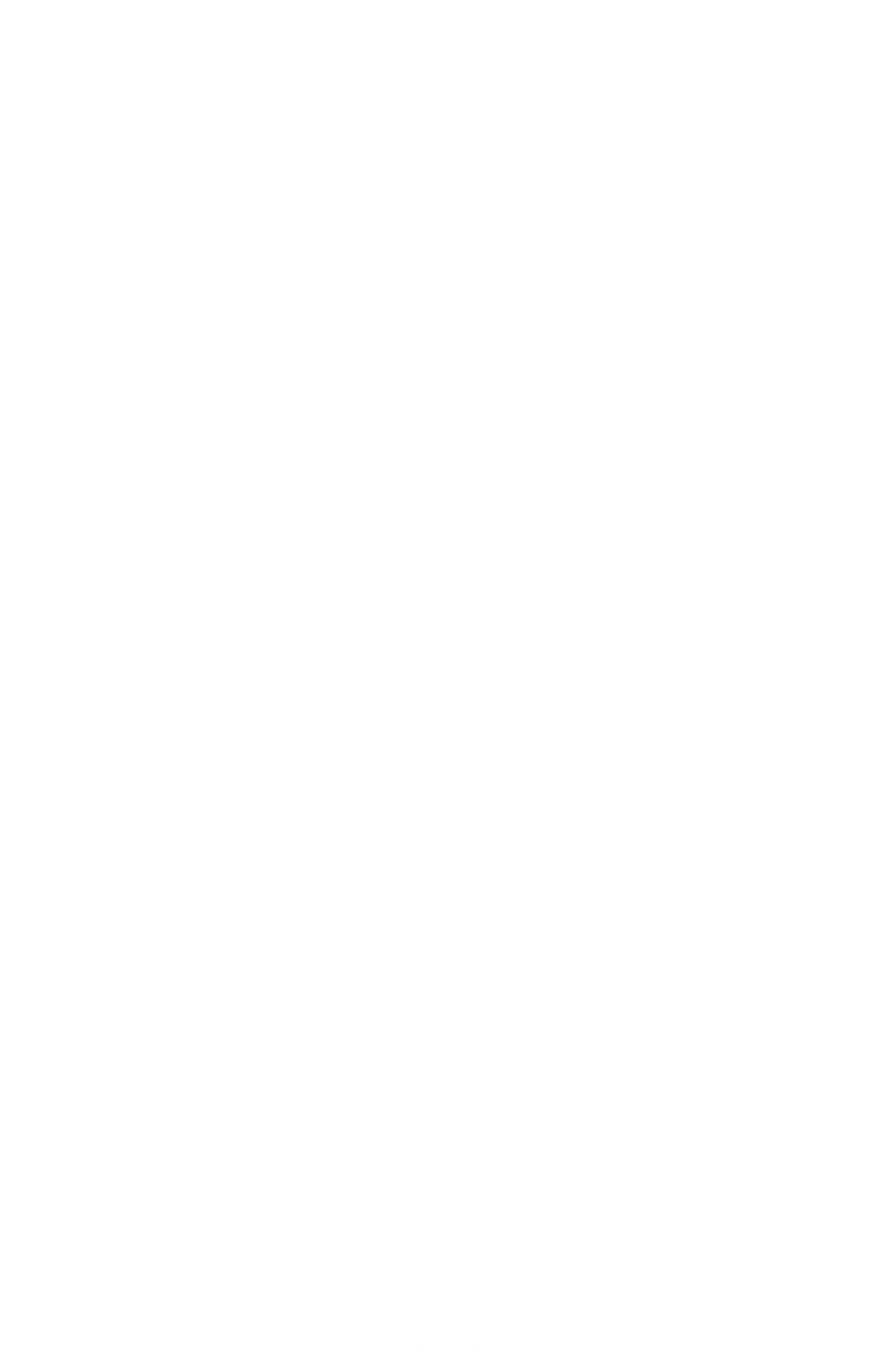 Unsold bread waste reduction schemes:
Economic benefits
Supermarkets send unsold bread to the bakery; a significant economic loss is perceived in its value for the bakery.
Example: An Austrian industry saved more than 4000,000 euros in 2008 when applying its measures.
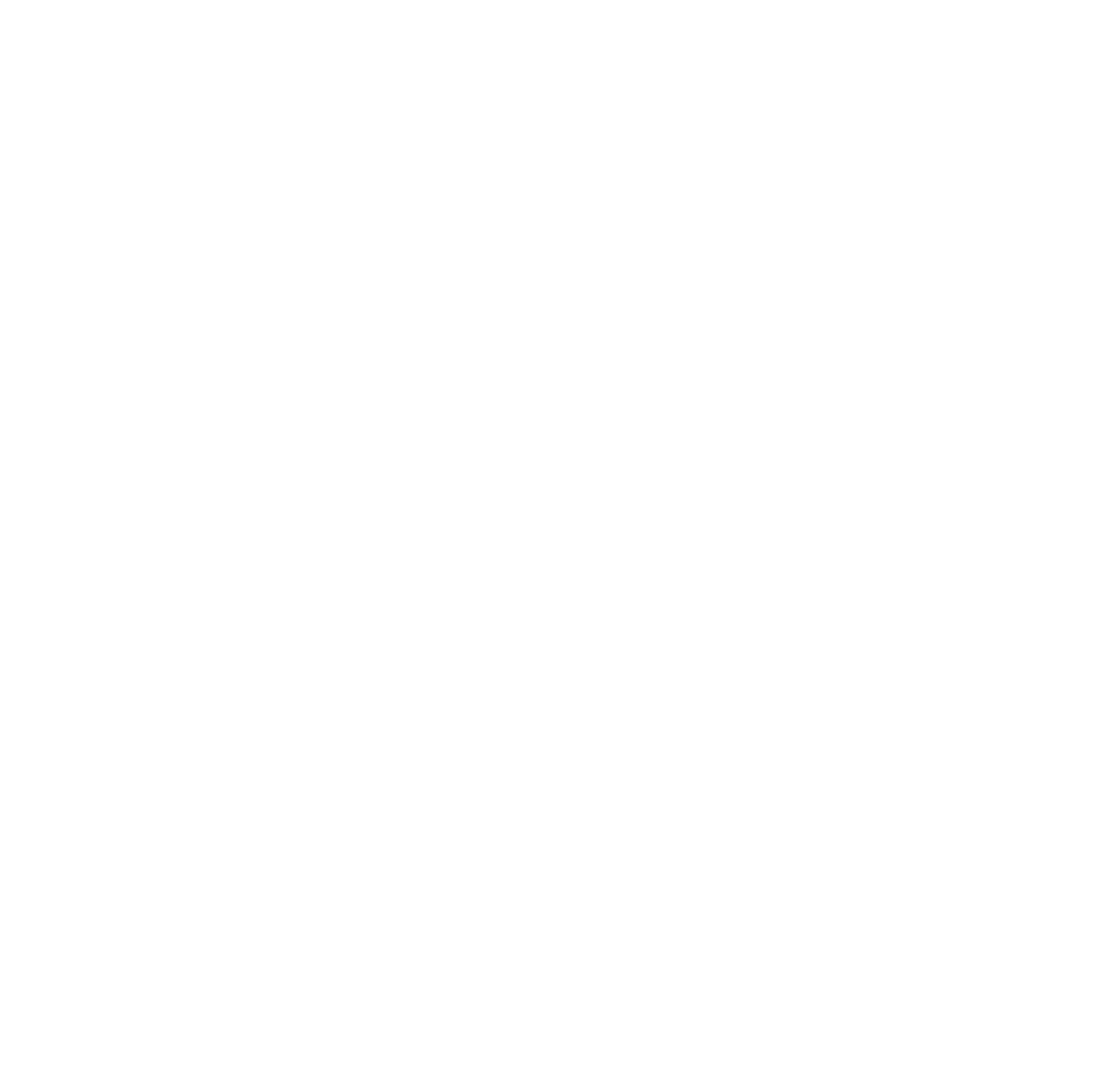 Environmental benefits
Social benefits when feeding large number of population with the amount of food wasted.

The waste can be converted into animal feed and support the agricultural industries.
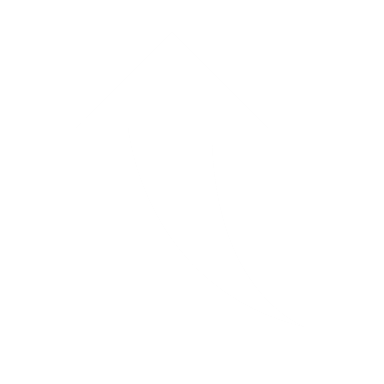 Driving force for implementation:
The minimization of the generation of waste from bakery products.
The optimization of the subsequent treatment of the residues of bakery products.
108
Use the menu "insert" to edit your footer line here
Manufacture of bread, biscuits and cakes
Minimising anergy consumption for baking:
109
Review Meeting  |  Brussels
Elaboración de pan, galletas y pasteles
Minimising anergy consumption for baking:
110
Review Meeting  |  Brussels
Manufacture of bread, biscuits and cakes
Minimising anergy consumption for baking:
Turn off the oven and the time between consecutive batches is long.
Reduce operations between consecutive batches.
Regular cleaning of ovens.
Optimization of the use of the oven.
Increase inspections and preventive maintenance of furnaces.
Burner maintenance.
Improved furnace insulation.
Heat recovery of the kiln outlet products.
Repair of air leaks.
Use of renewable energies.
111
Review Meeting  |  Brussels
Manufacture of bread, biscuits and cakes
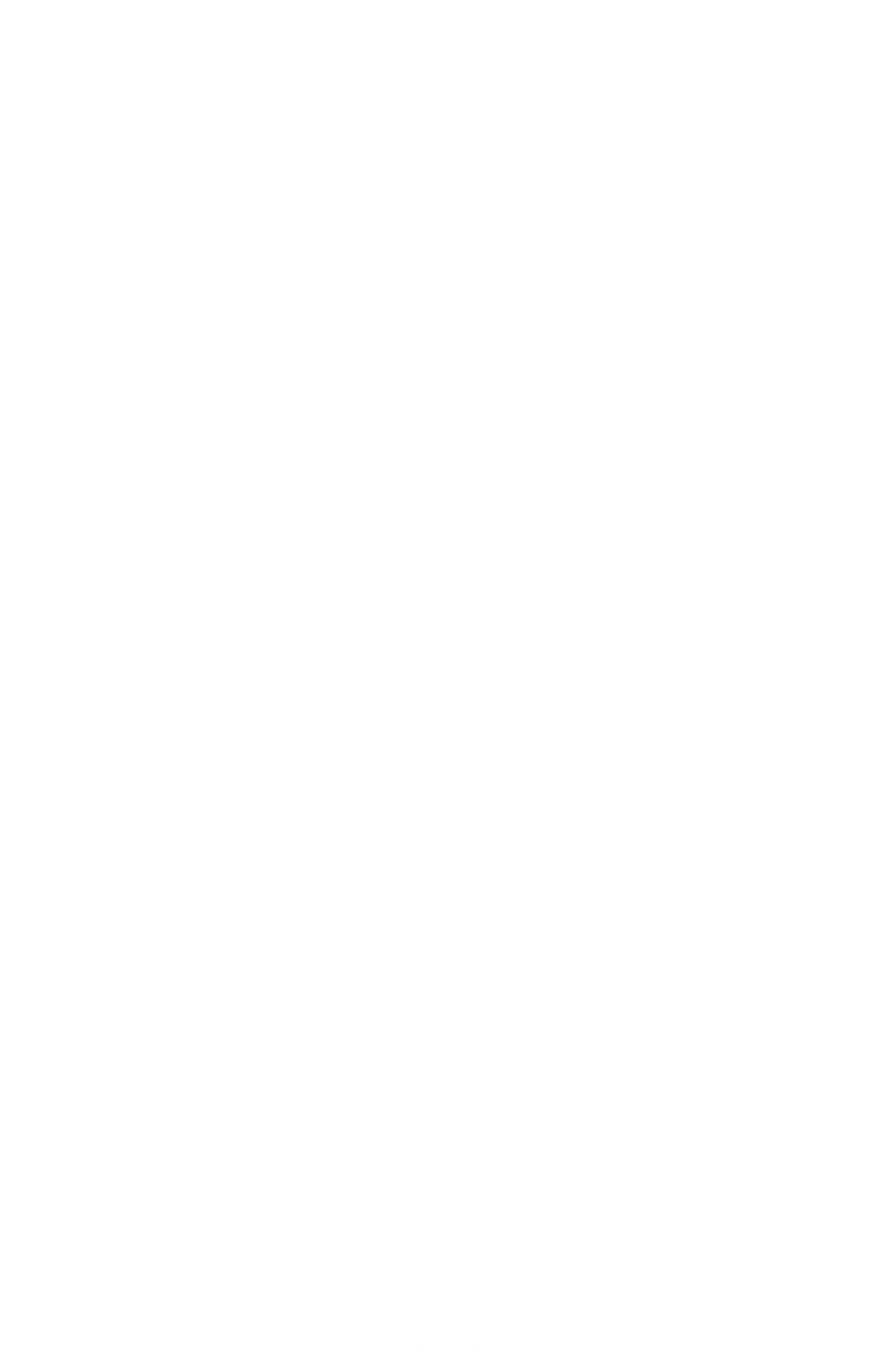 Minimising anergy consumption for baking:
Economic benefits
Implementation costs may vary according to the nature and number of measures implemented.

Furnace replacement is generally more expensive than measures to improve energy efficiency.
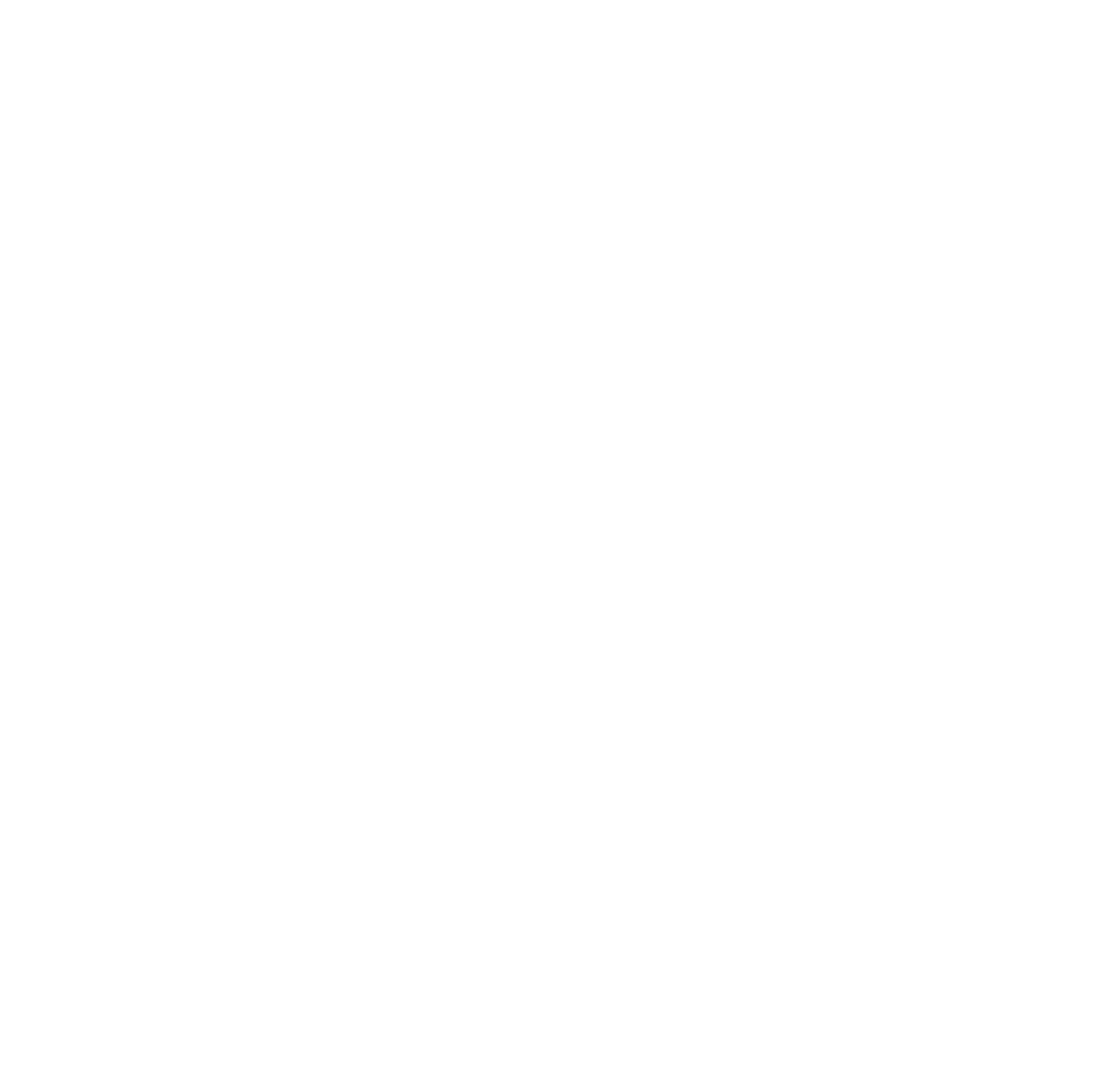 Environmental benefits
A reduction in energy consumption and reduction related to CO2 and other emissions to the air (for example, particles).
Energy savings may vary depending on the type and number of measures implemented.
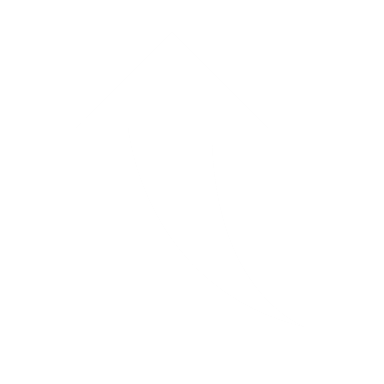 Driving force for implementation:
Improved energy efficiency leads to cost reductions, increased company competitiveness and improved market image.
112
Use the menu "insert" to edit your footer line here
Manufacture of wine
Overall, the most relevant impacts are:
Water use, not only for cleaning and sanitation, but also for other purposes e.g. cooling.
Wastewater generation, mainly due to the large amount of wastewater with high organic matter content generated in a short period of time.
Solid waste:
Solid organic waste, mainly due to the large amount produced during a short period of the year. 
Other solid waste, namely the inorganic waste produced during bottling/packaging.
Energy use, both in terms of thermal energy and electricity, mainly for the refrigeration process.
Indirect aspects: production of packaging (mainly glass bottles), transport and logistics operations of final products, retail of the final products, use by consumers (including storage and refrigeration by consumers and generation of packaging waste by consumers).
113
Review Meeting  |  Brussels
Manufacture of wine
114
Review Meeting  |  Brussels
Manufacture of wine
115
Review Meeting  |  Brussels
Manufacture of wine
Water use:
Installation and monitoring of water meters at various sections of the winery.
Use of brushes and squeegees (dry sweeping of floors before washing).
Stopping water flow during breaks, e.g. installing nozzles on water pipes.
Use of low-volume/high-pressure washers or use of equipment for mixing a water jet and a compressed air stream, which reduces water consumption by 50-75% compared to a low-pressure system. The use of low-volume/highpressure washers may have several disadvantages regarding the maintenance of the tanks and of the equipment used (FAO, 1985; WINEC, 2012).
Ozone tank cleaning of barrels (see Section 3.5).
Organising water awareness training for the staff working in the winery.
116
Review Meeting  |  Brussels
Manufacture of wine
Organic waste:
Distillation for alcohol production (e.g. Italian grappa), for the grape pomace.
As fuel in CHCP plants (especially ligno-cellulosic biomass).
As substrate for composting (displacing synthetic fertilisers or as soil mulch under the vines).
117
Review Meeting  |  Brussels
Manufacture of wine
Energy use:
Selection of a suitable orientation to avoid high sun exposure (avoid SE orientation).
Locate the aging room, the cellar and the bottling room in the basement of the winery in order to reduce sun exposure.
Selection and use of proper construction materials like cement blocks or other suitable materials with low U-value (thermal transmittance).
Use of green roofs or reflective paint/materials on the roof of the winery.
118
Review Meeting  |  Brussels
Manufacture of wine
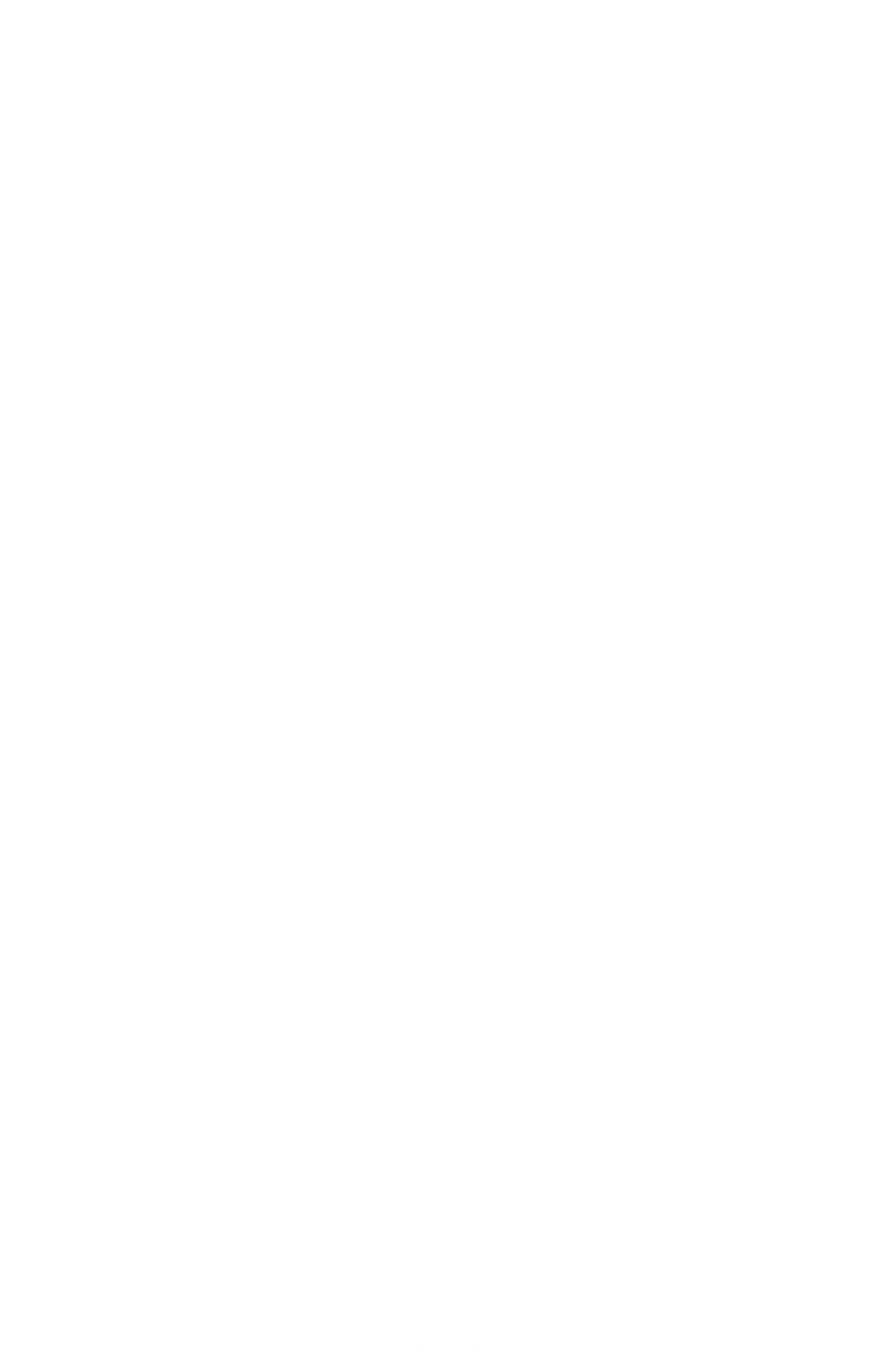 Economic benefits
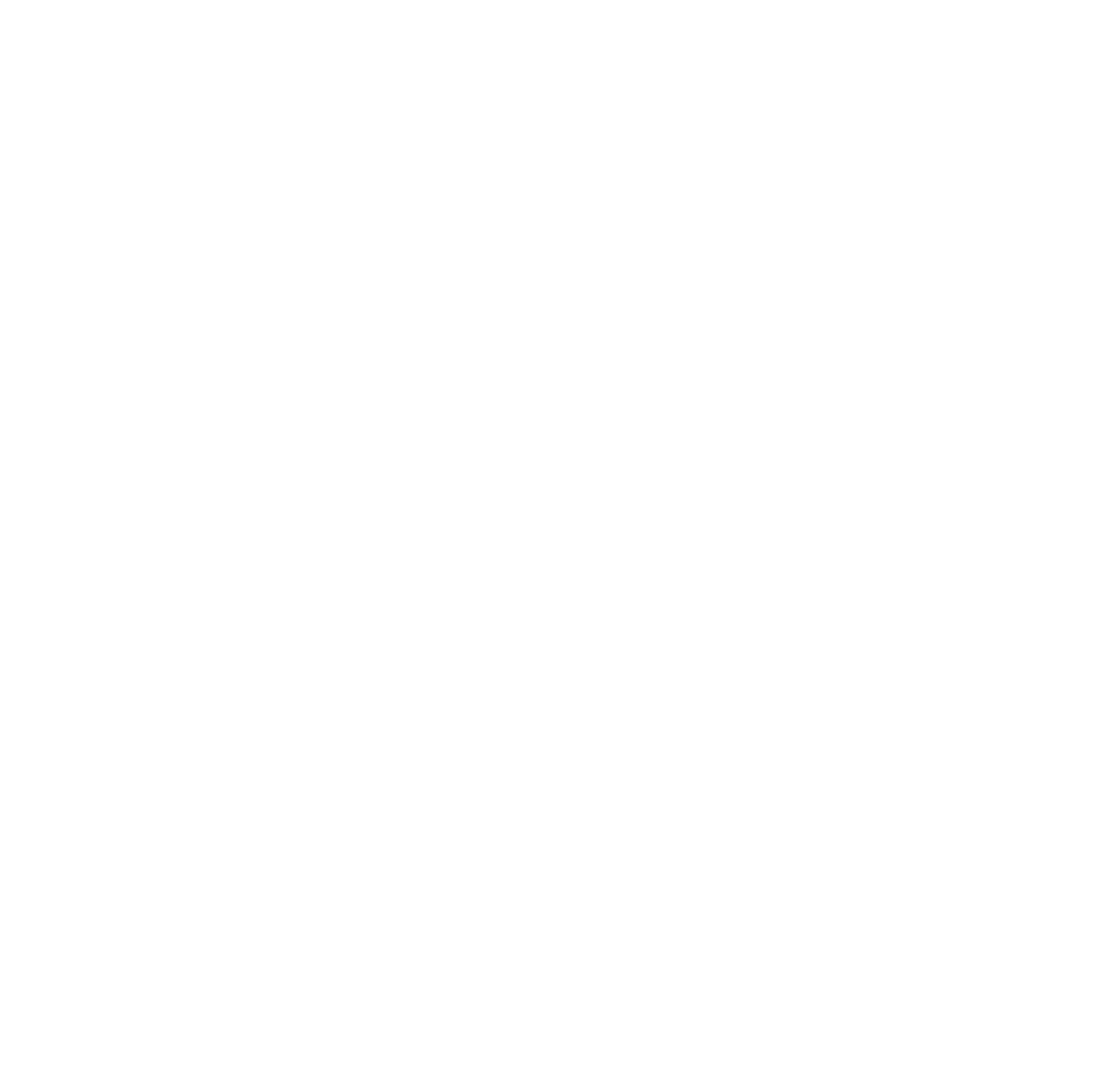 Savings in energy and water bills and waste management costs differ significantly from case to case.
Improving the environmental reputation of a company can benefit sales thanks to a greater number of customers.
Environmental benefits
They allow reducing the use of energy and water in the warehouse (consequently, saving natural resources and reducing GHG emissions).
The sustainable management of organic waste leads to a reduction in GHG emissions, thanks to the production of renewable energy or the displacement of fertilizer production.
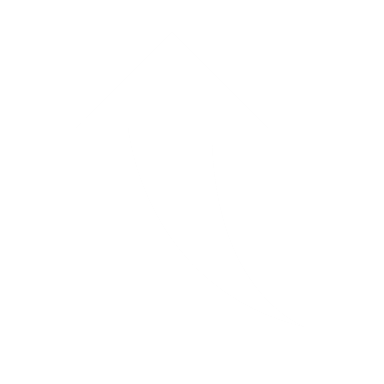 Driving force for implementation:
The contribution to the reduction of production costs and the improvement of the quality of the final product (bottled wine).
119
Use the menu "insert" to edit your footer line here
Circular Economy
120
Review Meeting  |  Brussels
Circular Economy
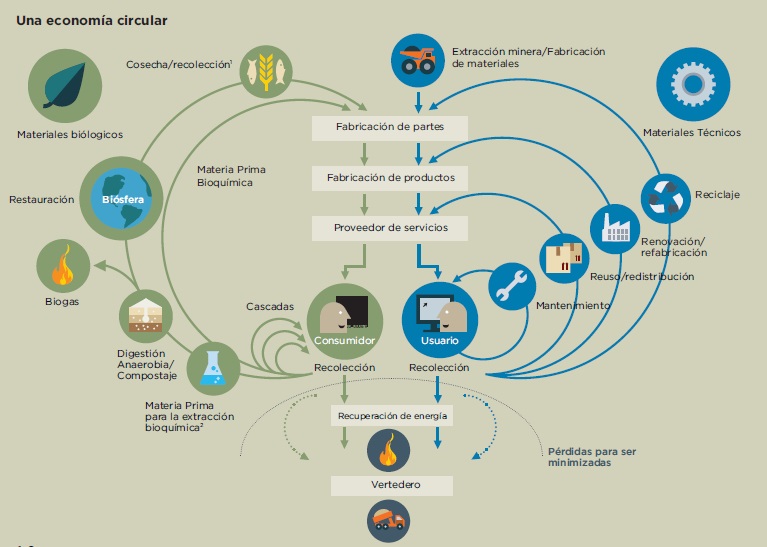 This is the last and worst of strategies.
1st act on smaller circles and on the design of products/services
Fuente: EMF (Fundación Ellen MacArthur, 2015. “Hacia una economía circular”.
121
Review Meeting  |  Brussels
Circular Economy
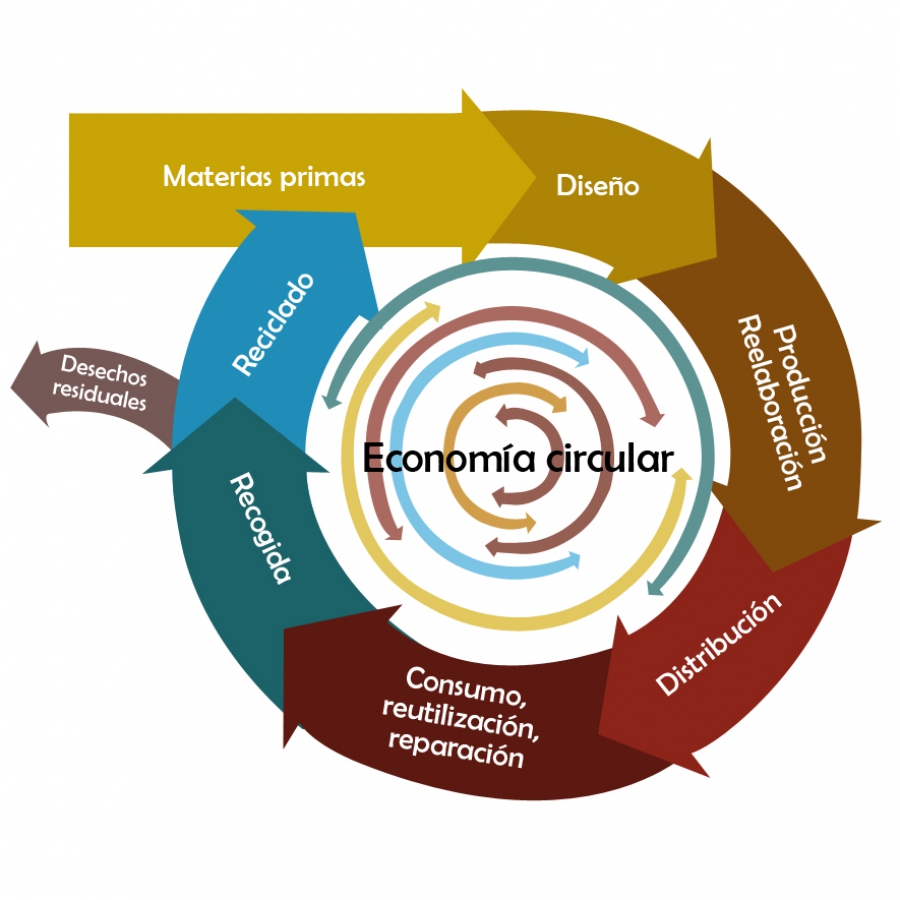 Fuente: Adaptado de: http://www.ppa.pt/wp-content/uploads/2015/03/2-10_20H_WATER_CircularEconomy_PBLisbon.pdf.
122
Review Meeting  |  Brussels
Value chain analysis under the Focus of the Circular Economy
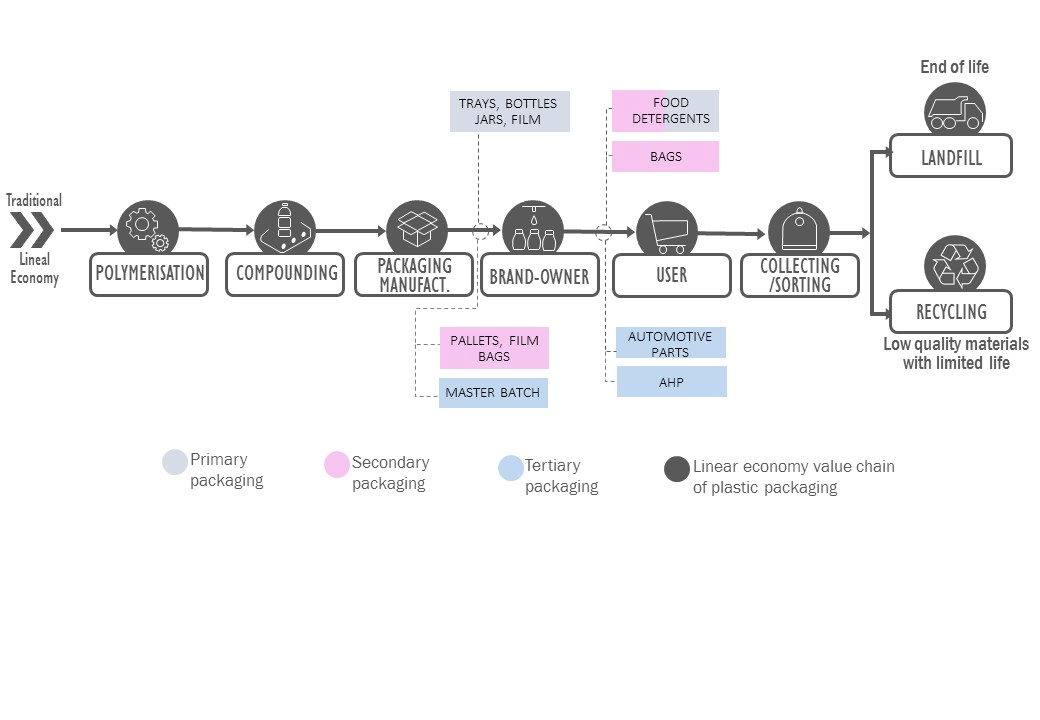 Value chain analysis under the Focus of the Circular Economy
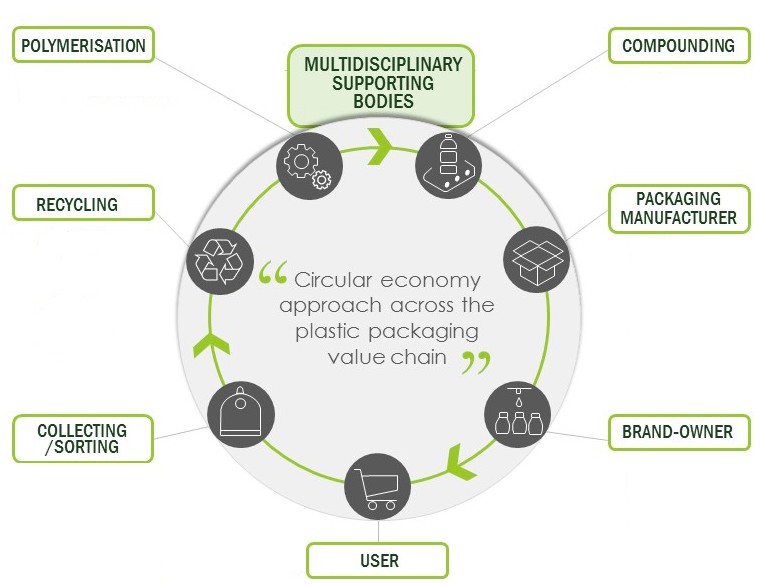 ‘
Circular economy indicators
‘
YOU CAN'T CONTROL WHAT CAN'T BE MEASURED


A set of macro-level monitoring indicators, from a life-cycle perspective, on resources, products and waste to power a circular economy indicator system (CEIS), used to quantify and monitor real progress towards a more circular value chain.
Thank you for your attention!
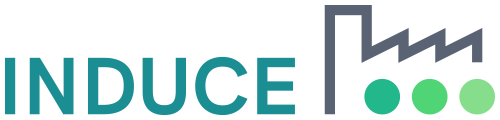 Inmaculada Fraj
Gema Millán
ifraj@fcirce.es
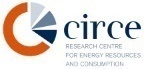 gmillan@fcirce.es
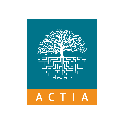 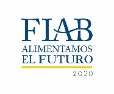 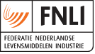 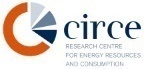 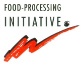 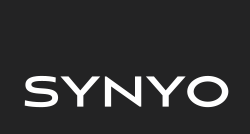 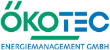 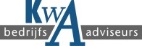 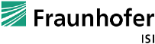 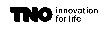 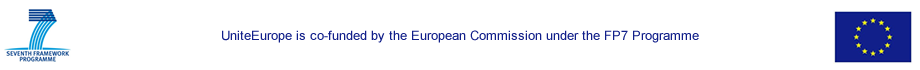 This project has received funding from the European Union’s H2020 Coordination Support Action under Grant Agreement No.785047.
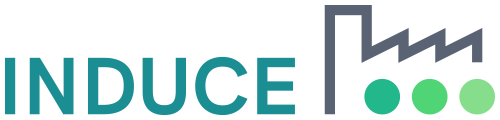 Towards a sustainable agro-food industry. Capacity building programmes in energy efficiency.